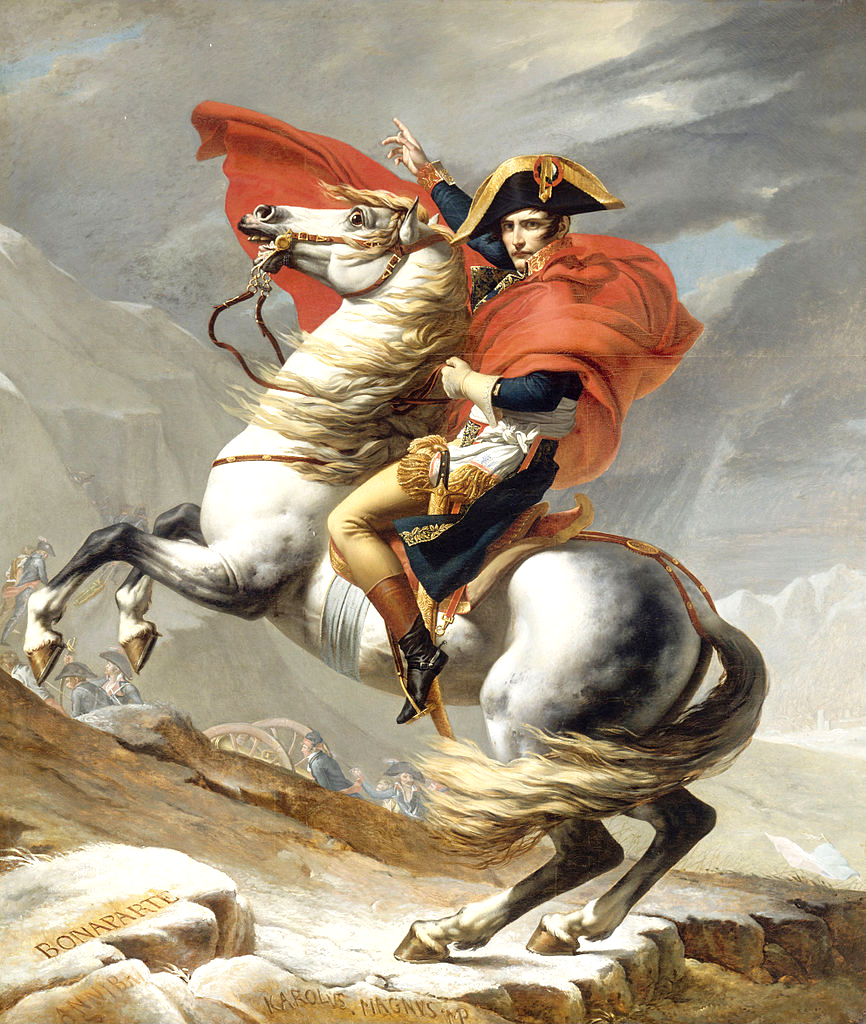 Jacques-Louis David
French Neoclassicist
Neoclassicism
Renaissance
18th & 19th centuries
Influenced by ancient Greco-Roman and Renaissance art.
Baroque
Neoclassicism
Neoclassicism
Classical (Greco-Roman)
18th & 19th centuries
Like Renaissance art, it rejected intervening art movements.
Medieval
Renaissance
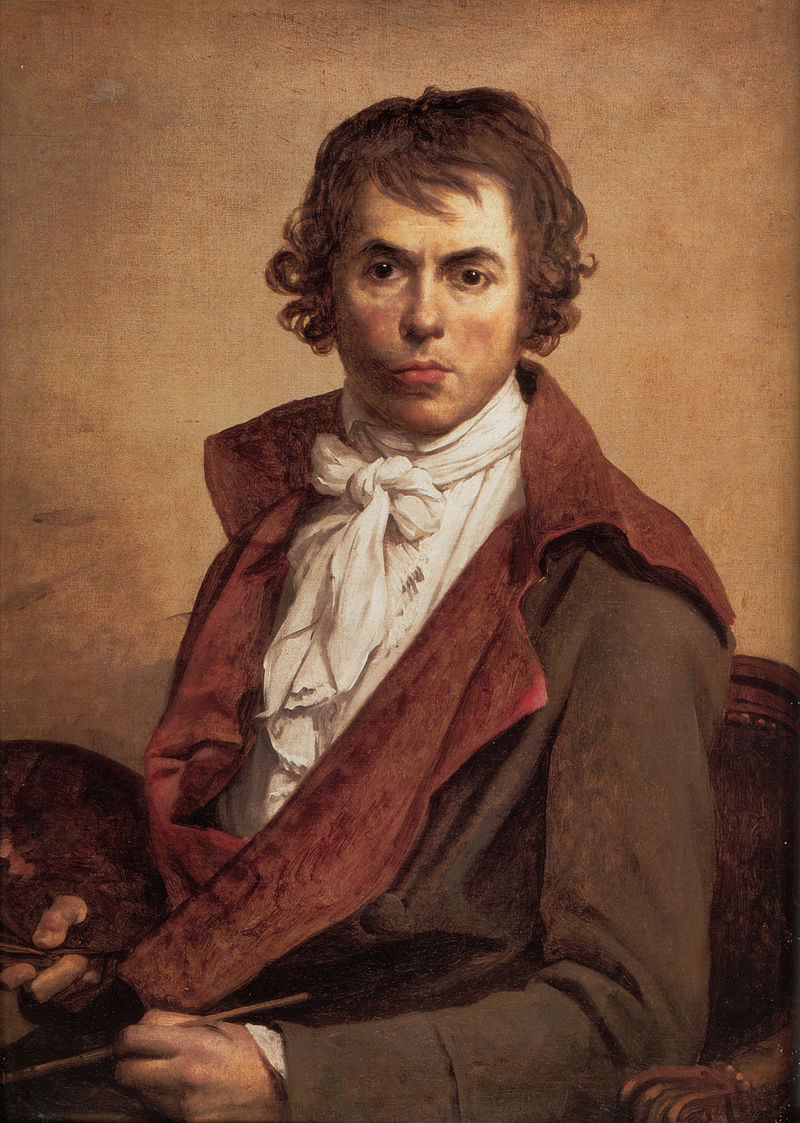 Jacques-Louis David
Neoclassical Painter
1748-1825
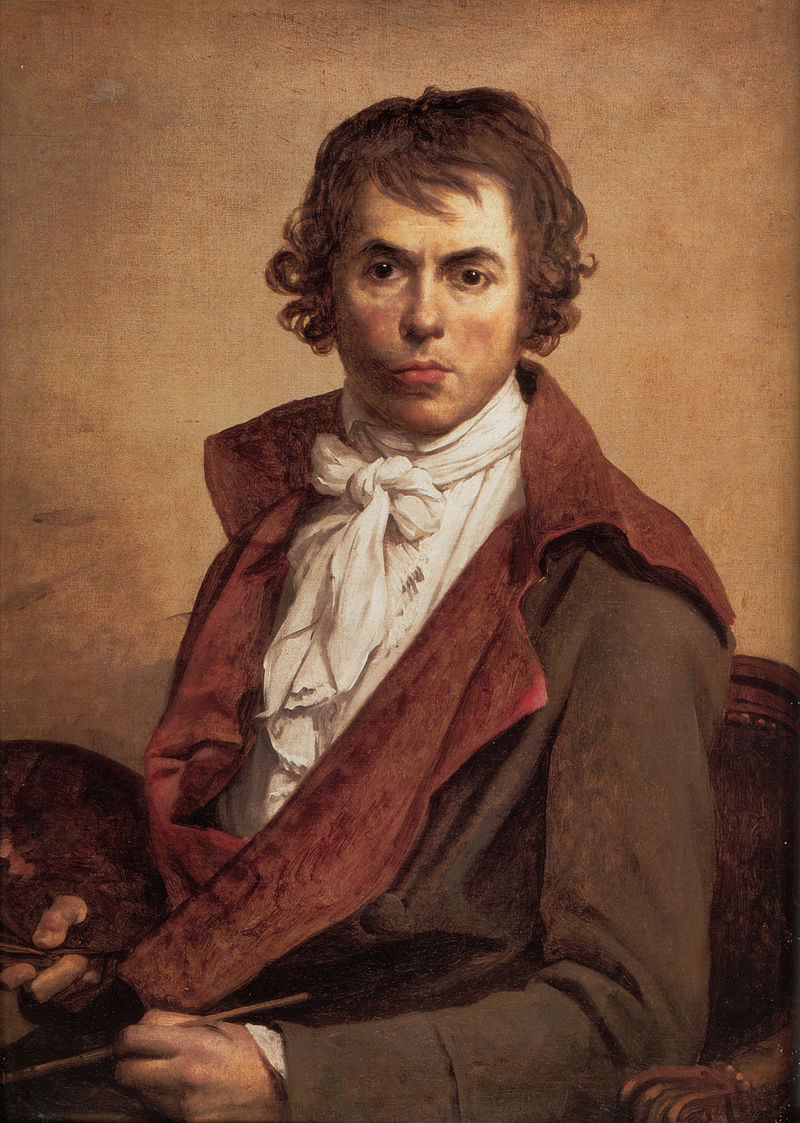 French Revolution and Napoleon
Early Work        (1770s)
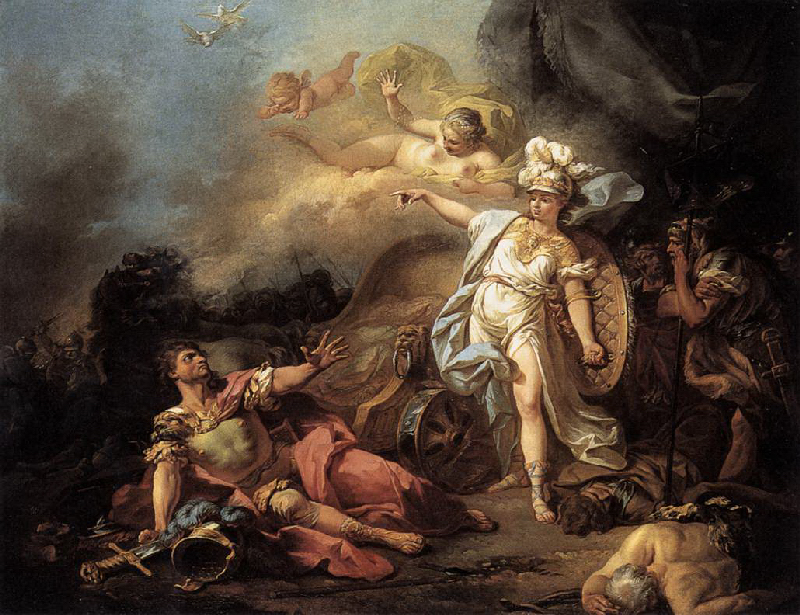 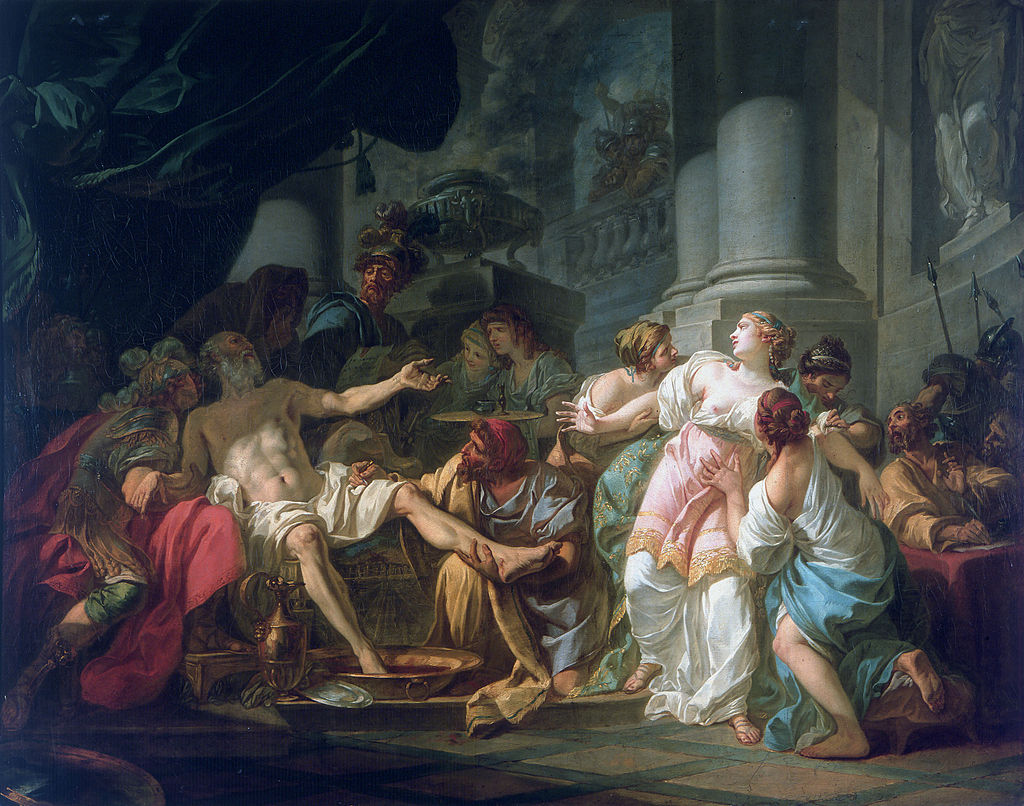 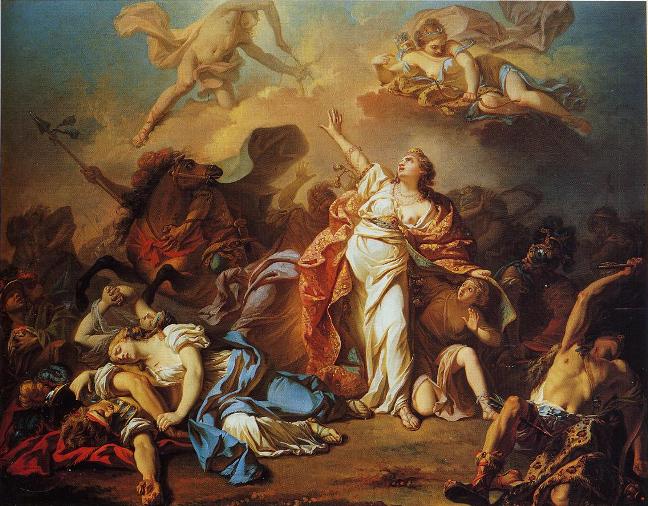 Rococo     (Late Baroque)
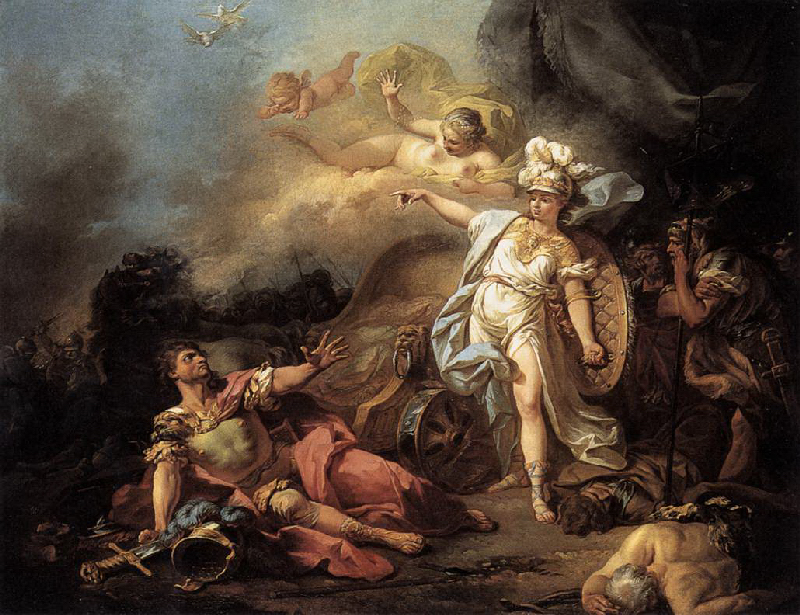 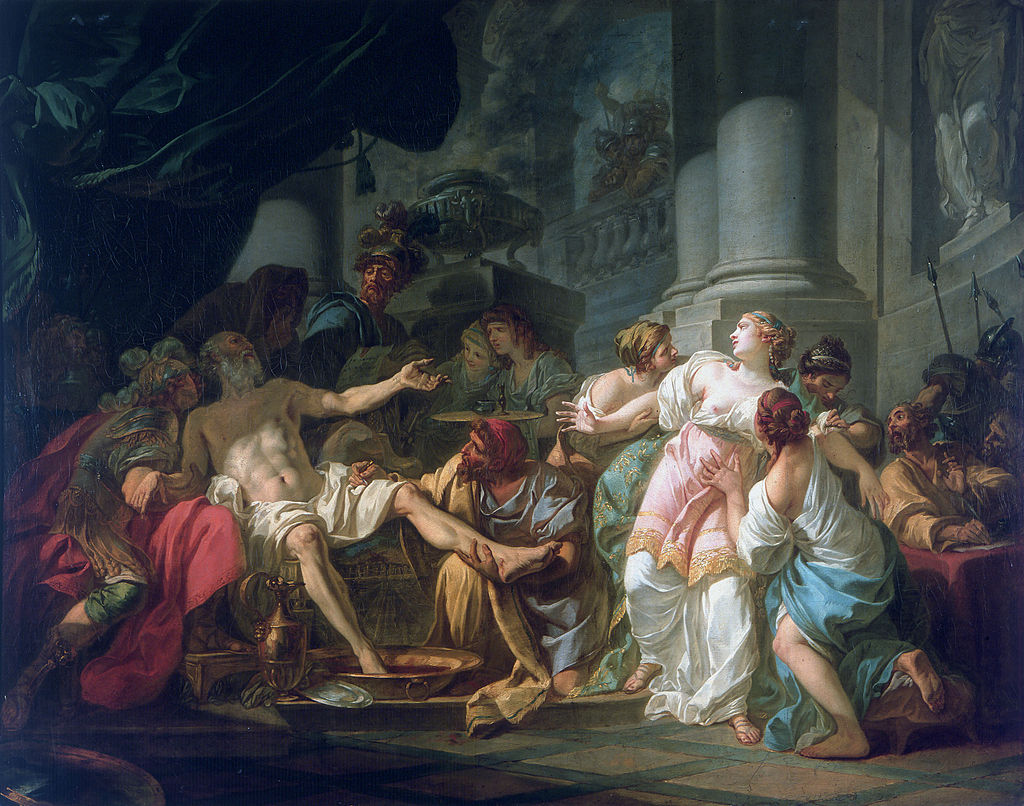 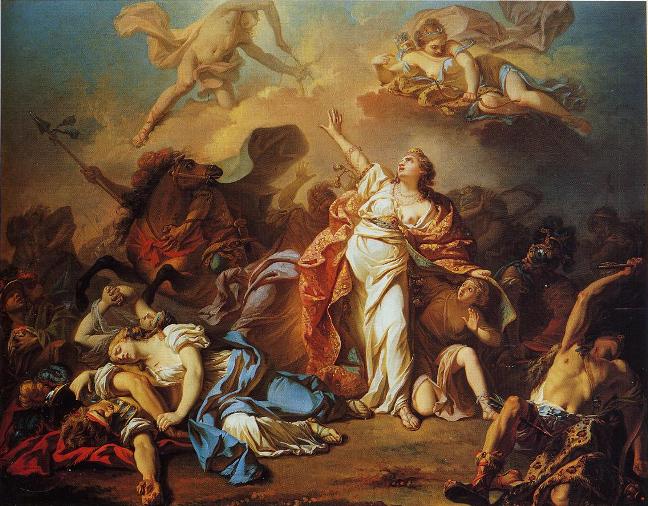 David’s early work was in the Rococo style, combining light colors with asymmetrical designs and heavy ornamentation.
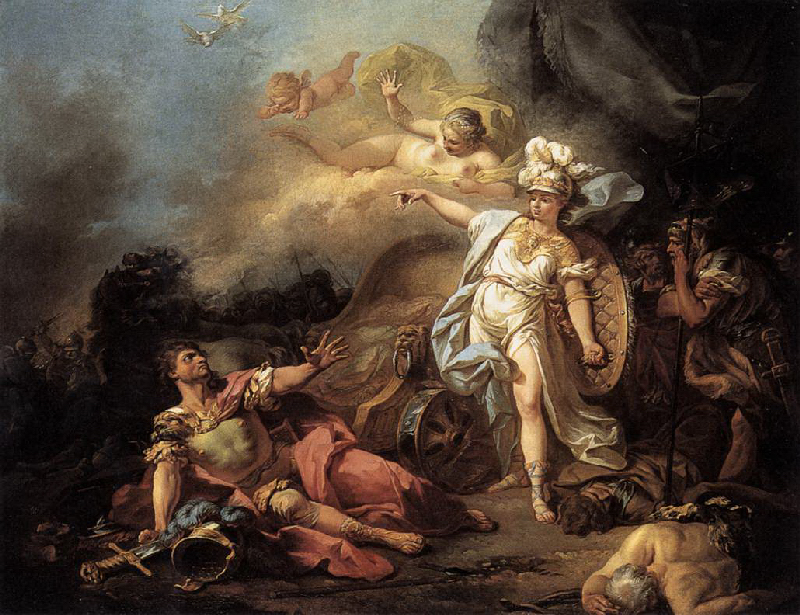 Jacques-Louis David, Combat de Mars contre Minerve (1771)
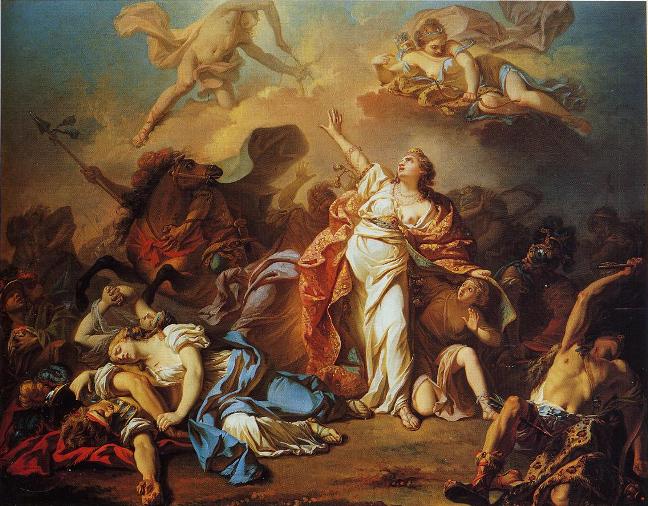 Jacques-Louis David, Diana and Apollo Killing Niobe's Children (1772)
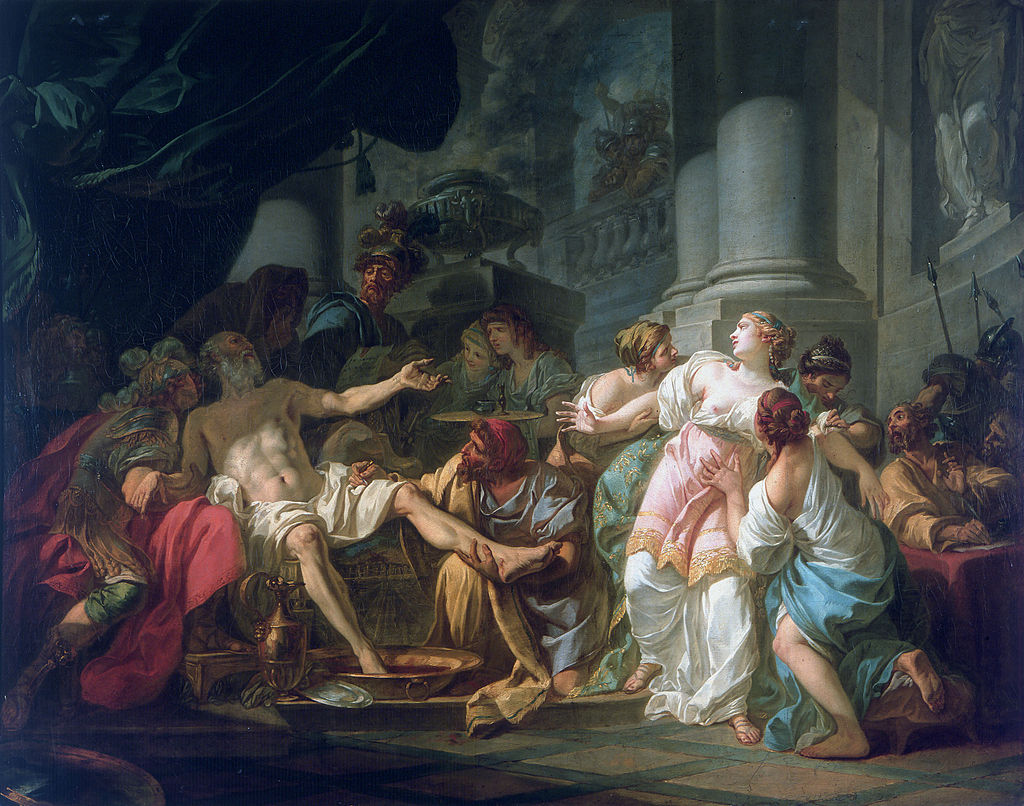 Jacques-Louis David, The Death of Seneca (1773)
When at first, you don’t succeed…
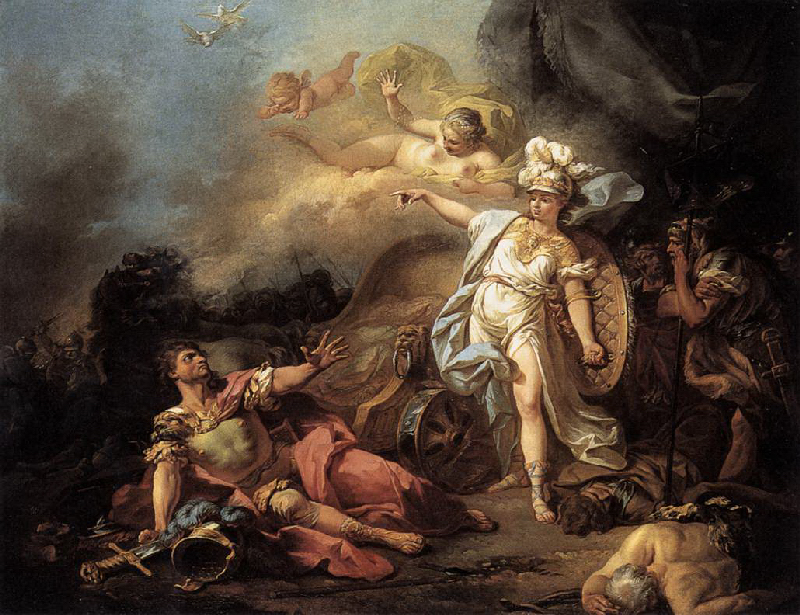 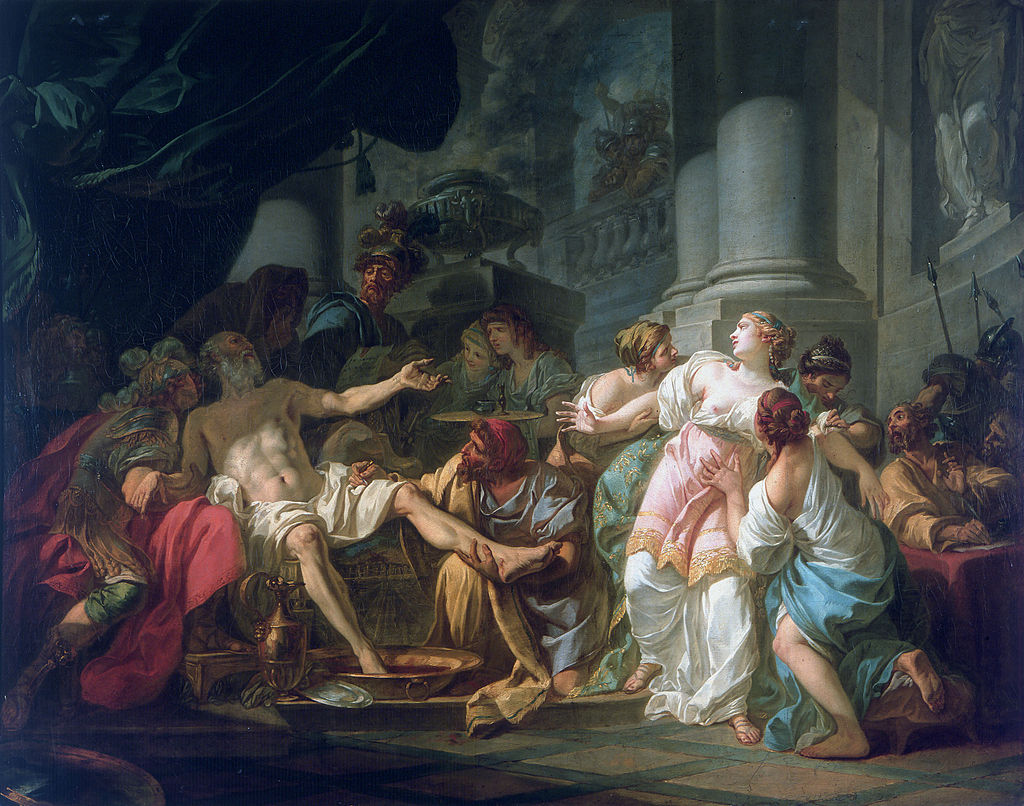 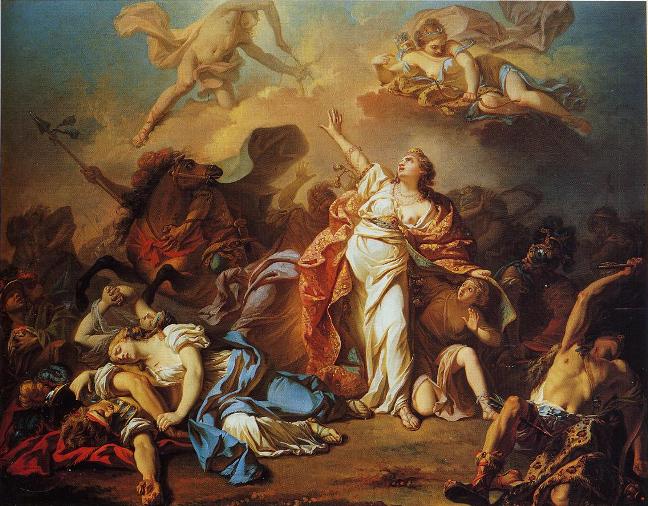 1771-1773
David tried for three straight years to get the prestigious Prix de Rome and didn’t win...
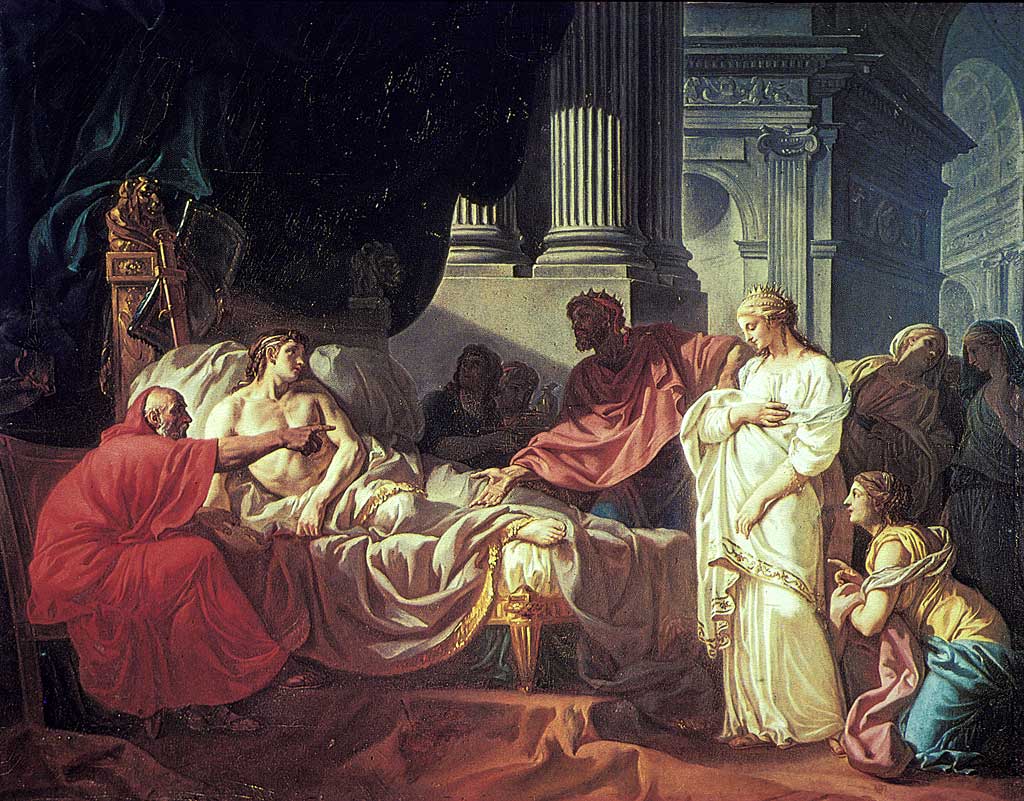 Fourth Time’s the Charm
Jacques-Louis David, Erasistratus Discovering the Cause of Antiochus' Disease (1774)
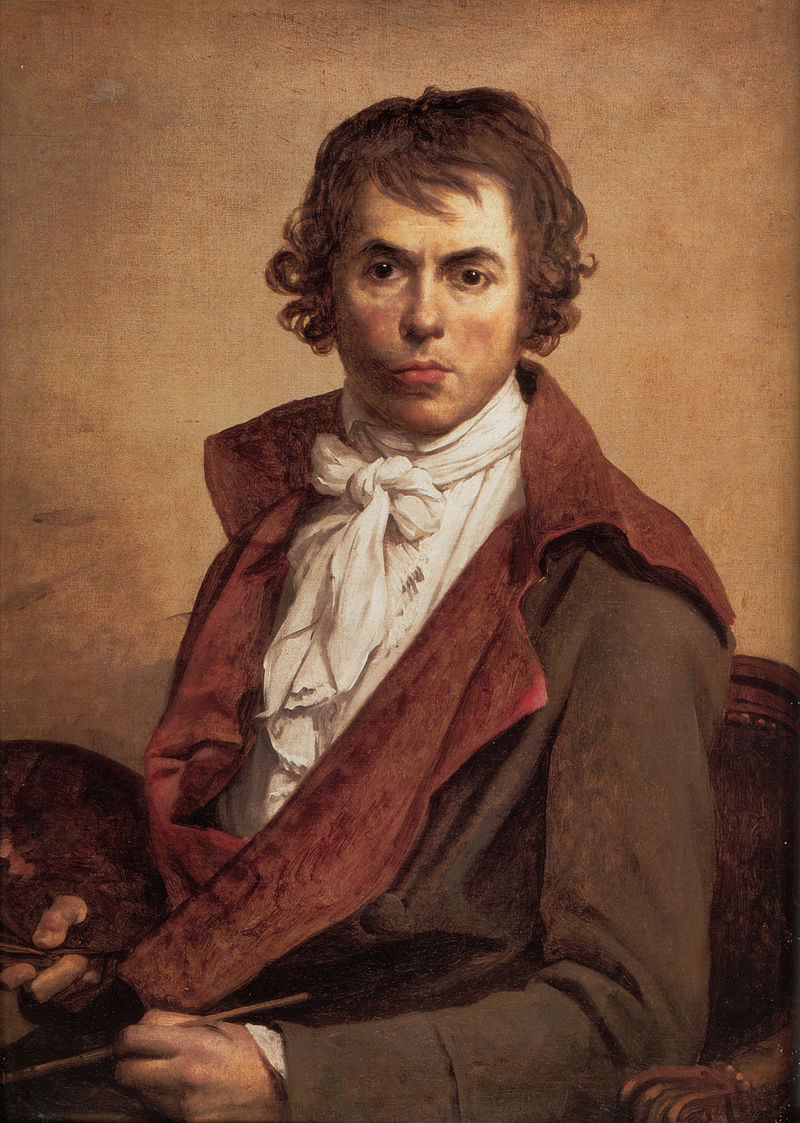 “The Antique will not seduce me, it lacks animation, it does not move."
 
-- Jacques-Louis David
French Academy in Rome
Est. 1666
Photo by Jean-Pierre Dalbéra
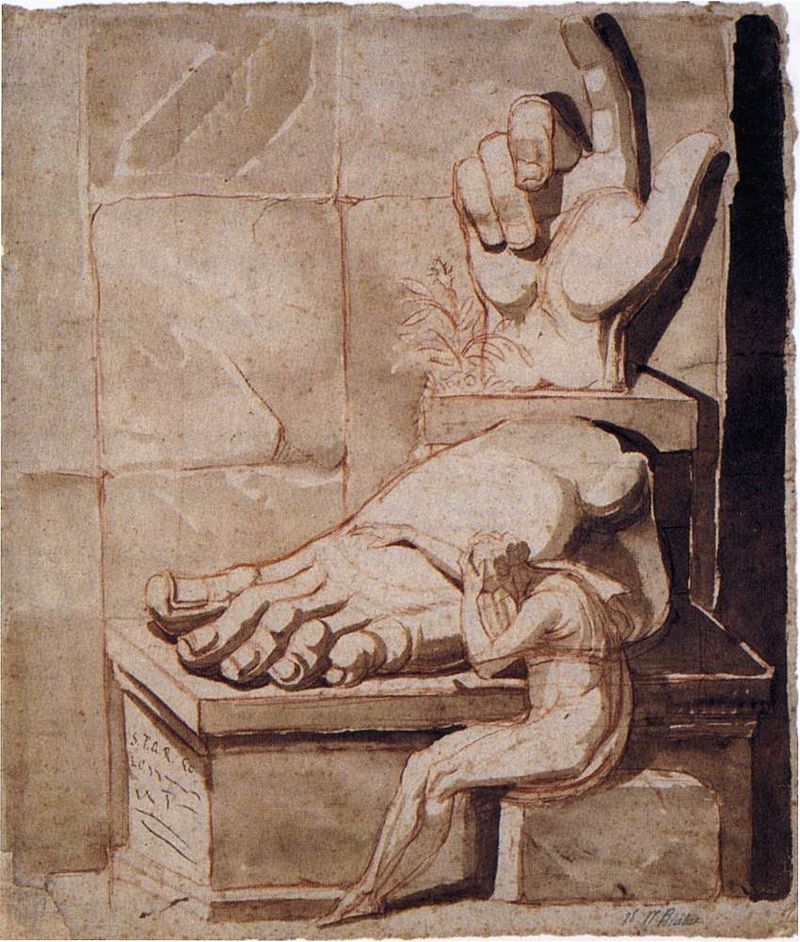 Henry Fuseli, The artist moved to despair at the grandeur of antique fragments, 1778–79
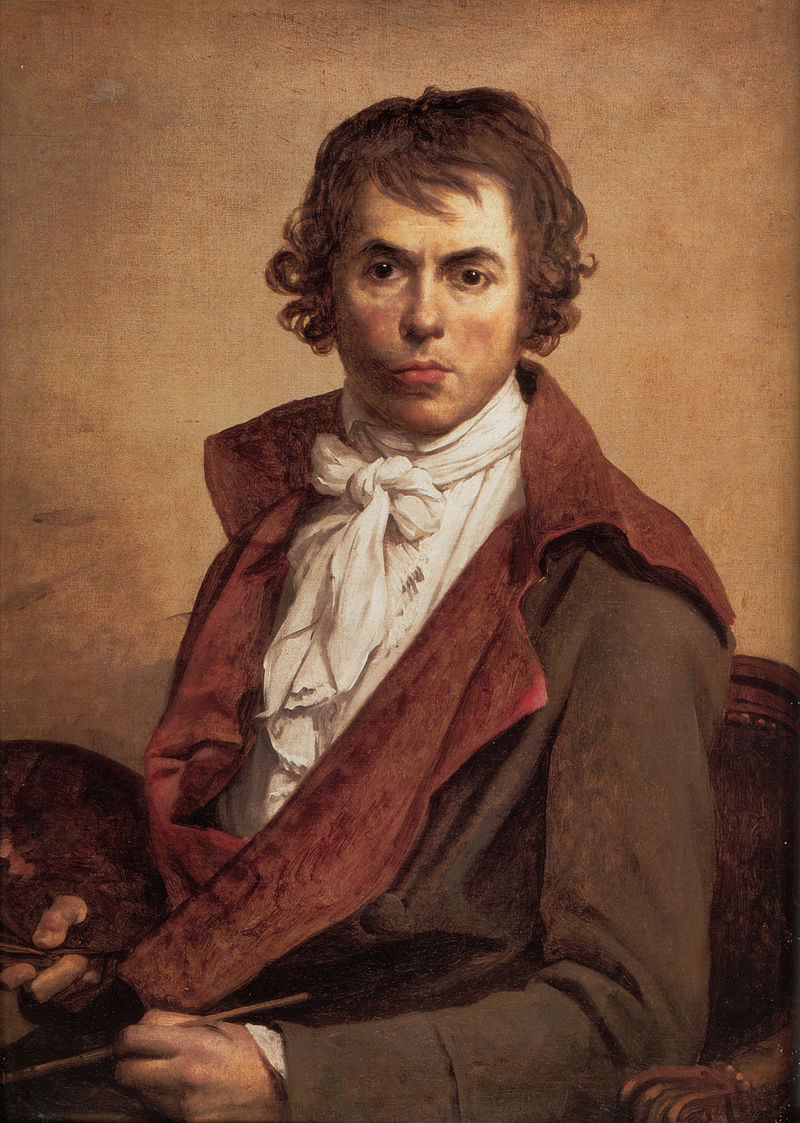 “Only in Rome can I paint Romans.”

	-- Jacques-Louis David
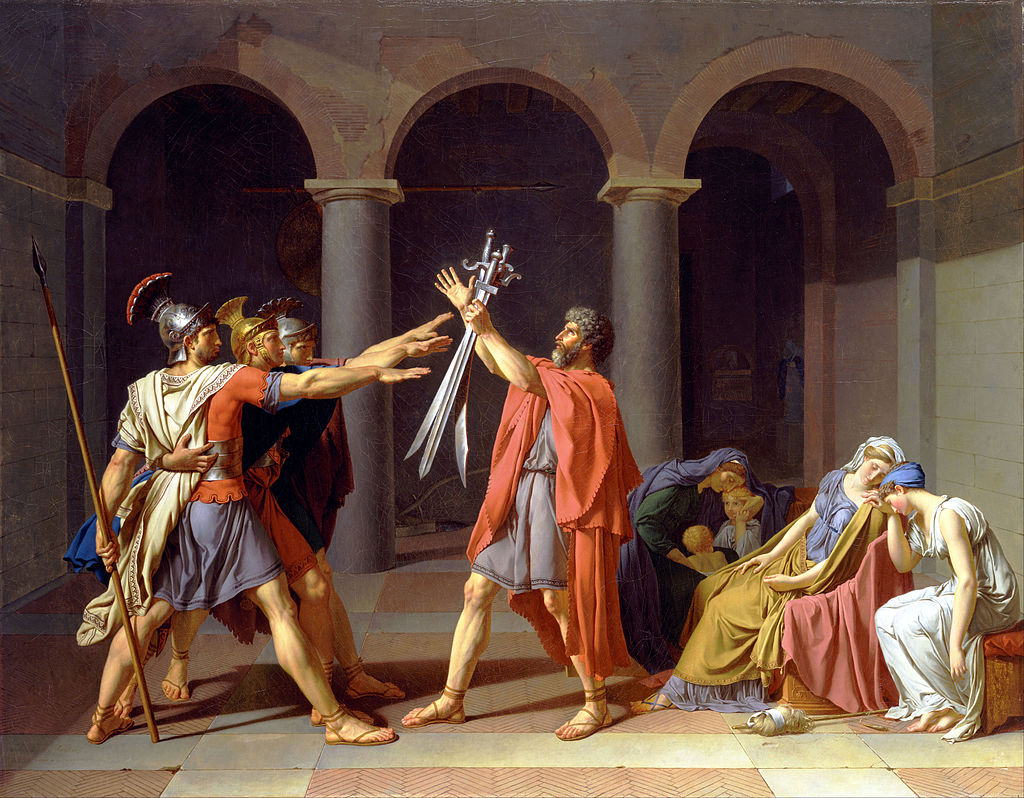 Jacques-Louis David, Oath of the Horatii (1786)
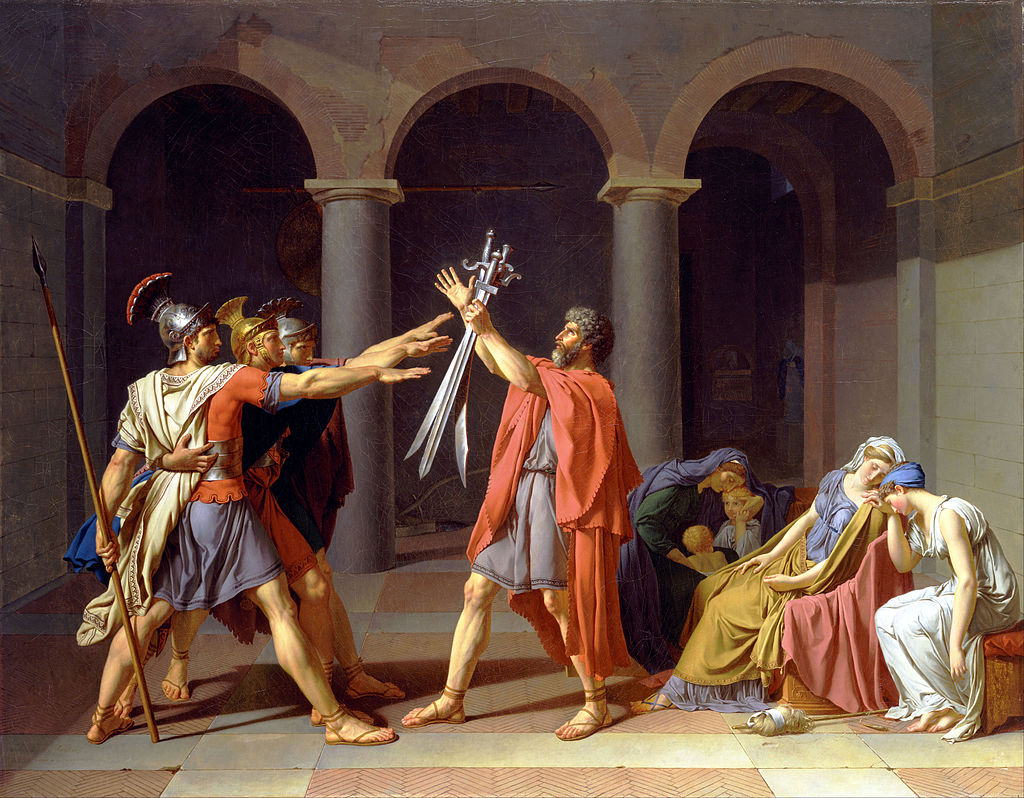 CLASSICAL REPUBLICANISM
Jacques-Louis David, Oath of the Horatii (1786)
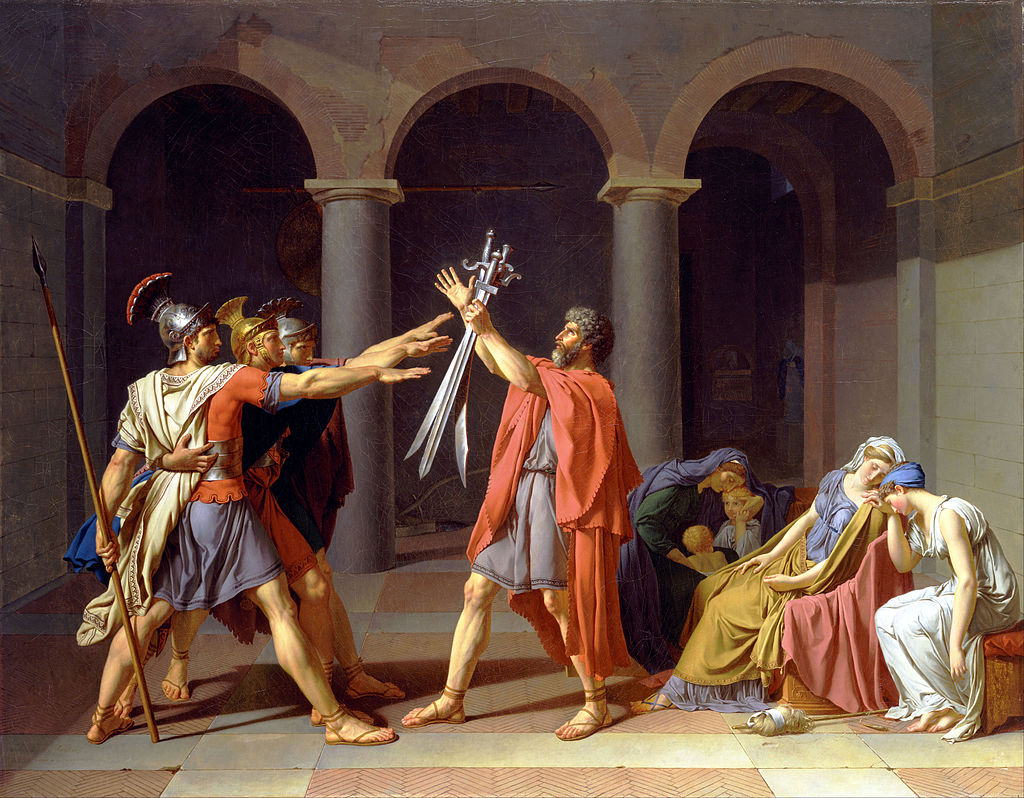 Rousseau
Submission to the General Will
Jacques-Louis David, Oath of the Horatii (1786)
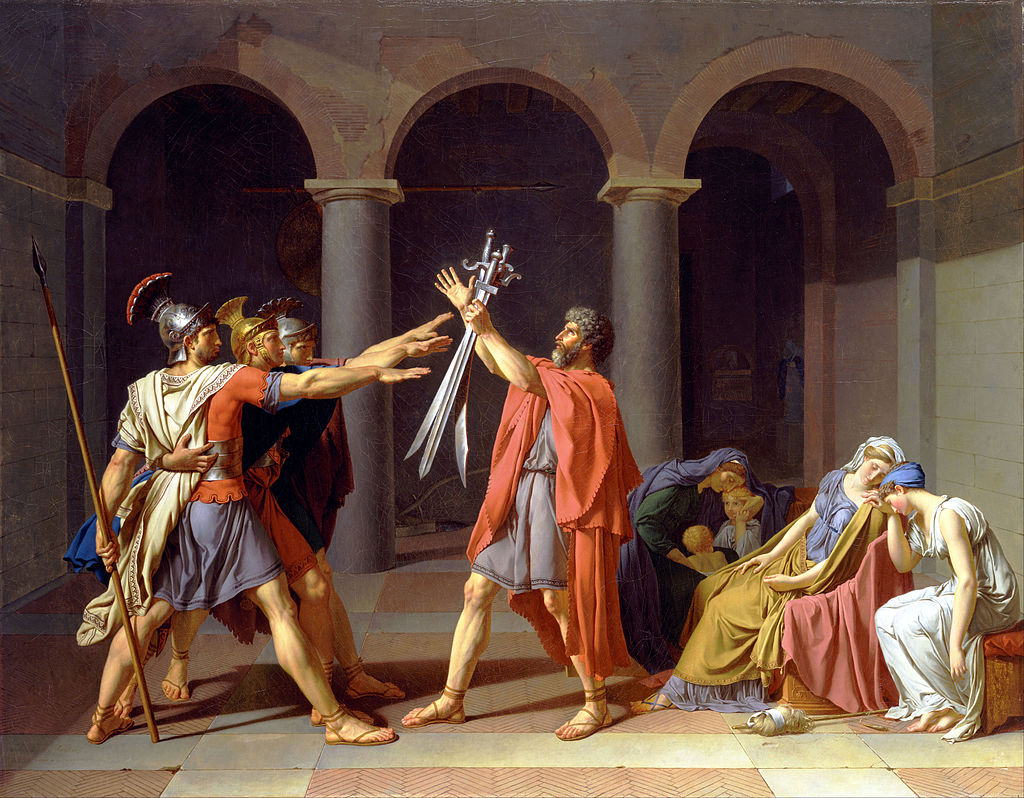 Rousseau
Separate Spheres
Submission to the General Will
Jacques-Louis David, Oath of the Horatii (1786)
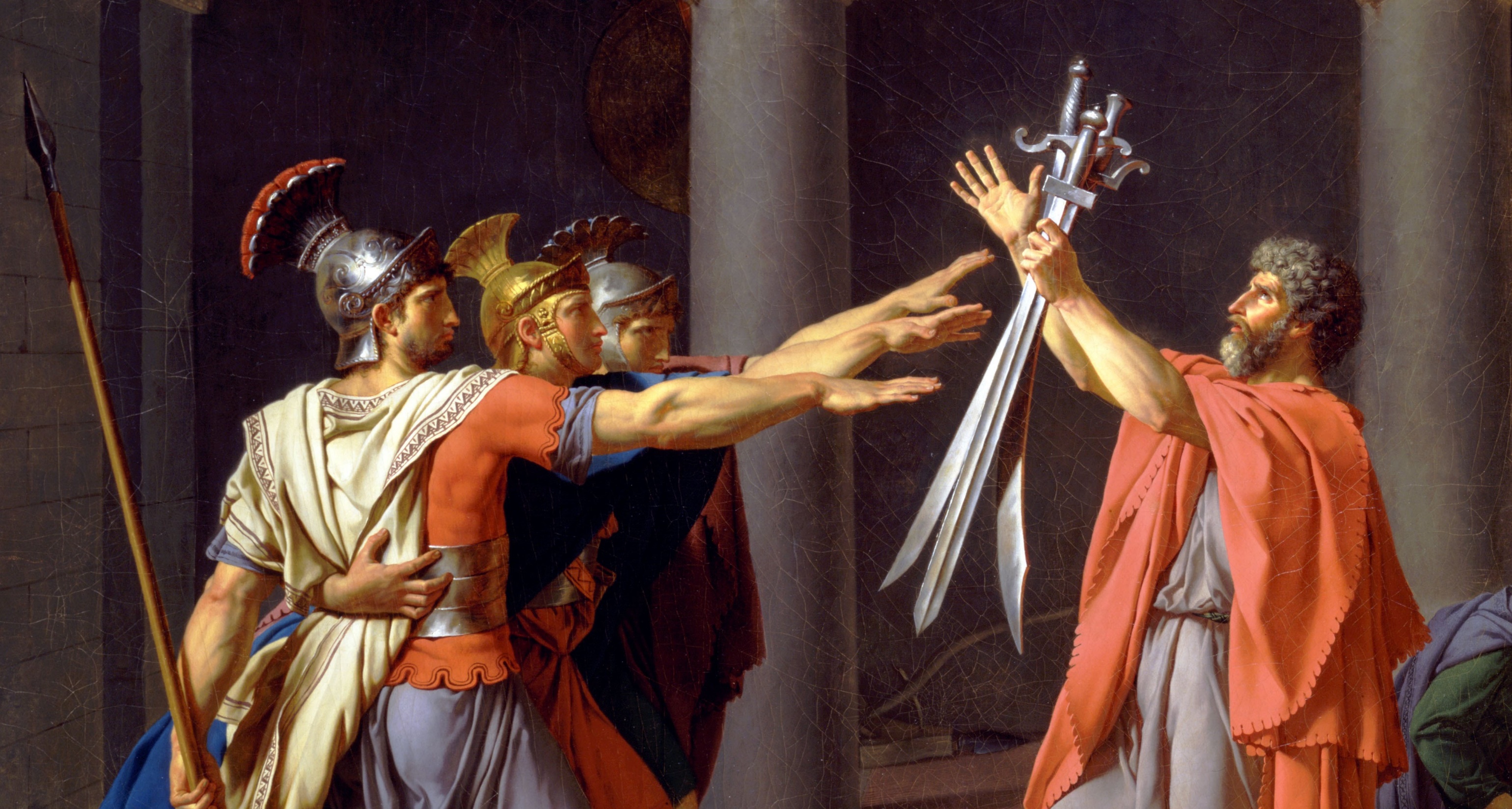 Roman Salutes
Roman-style salutes were prevalent in David’s work.
This style of salute would be employed by Fascists in the 20th century.
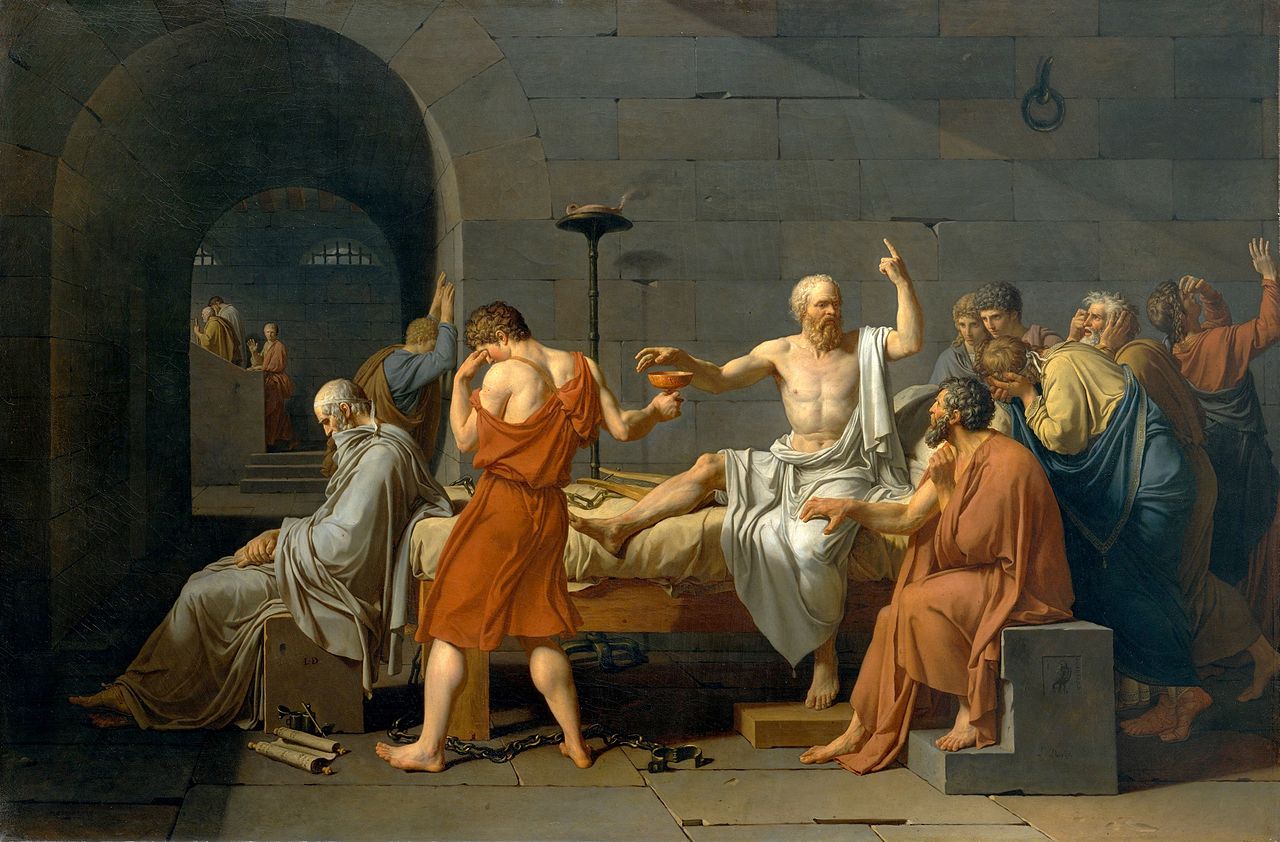 Jacques-Louis David, The Death of Socrates (1787)
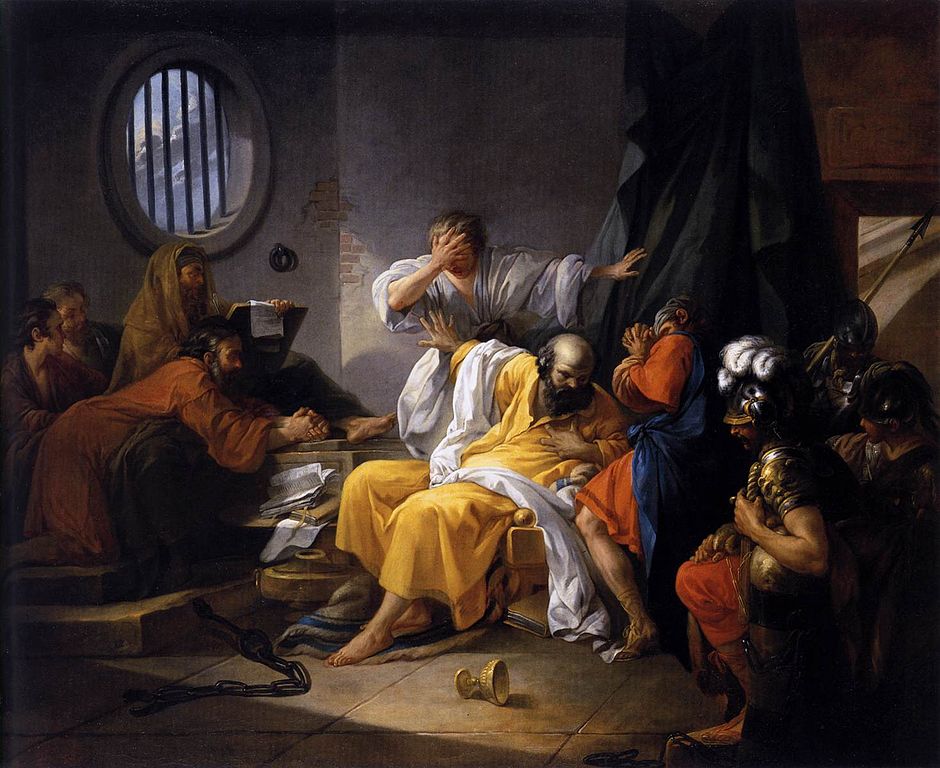 COMPARE
Jacques-Philip-Joseph de Saint-Quentin, The Death of Socrates (1738)
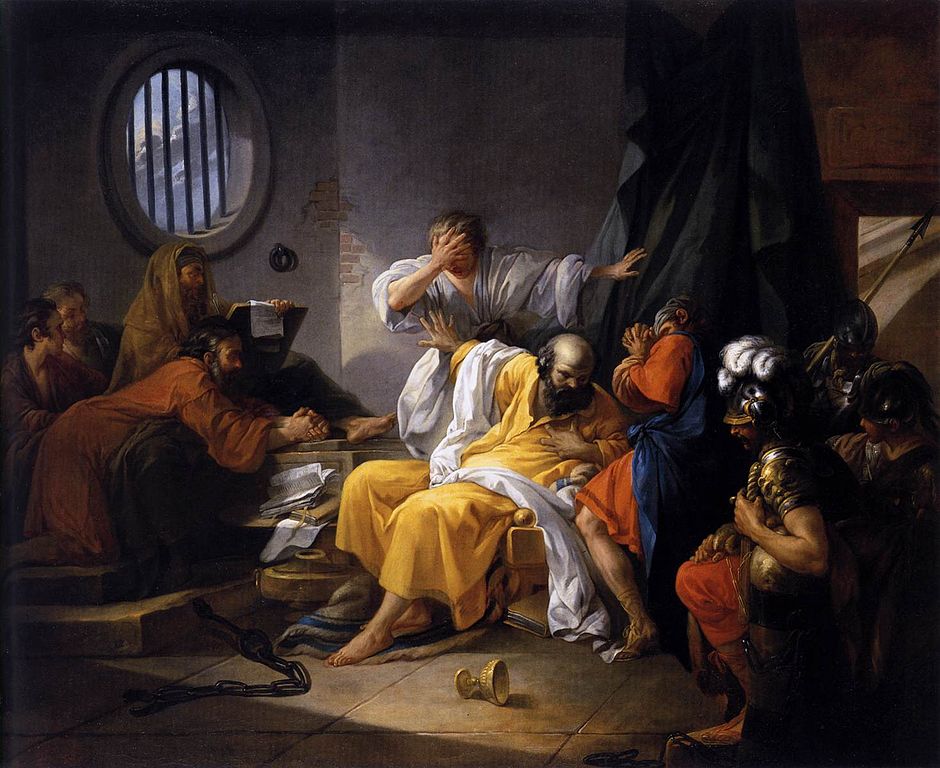 EXTRA
Action
Emotion
Imbalance
Jacques-Philip-Joseph de Saint-Quentin, The Death of Socrates (1738)
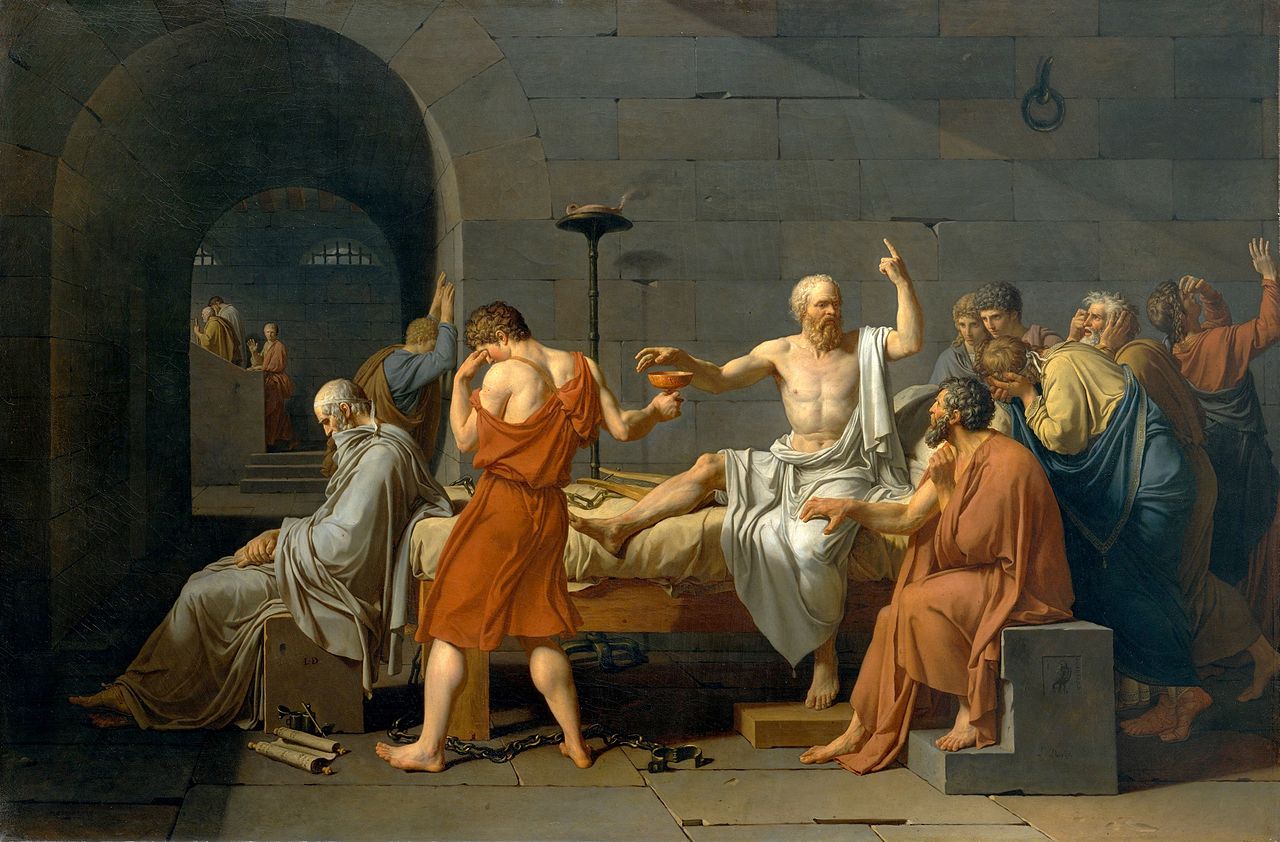 COMPARE
Stillness
Balance
Restraint
Jacques-Louis David, The Death of Socrates (1787)
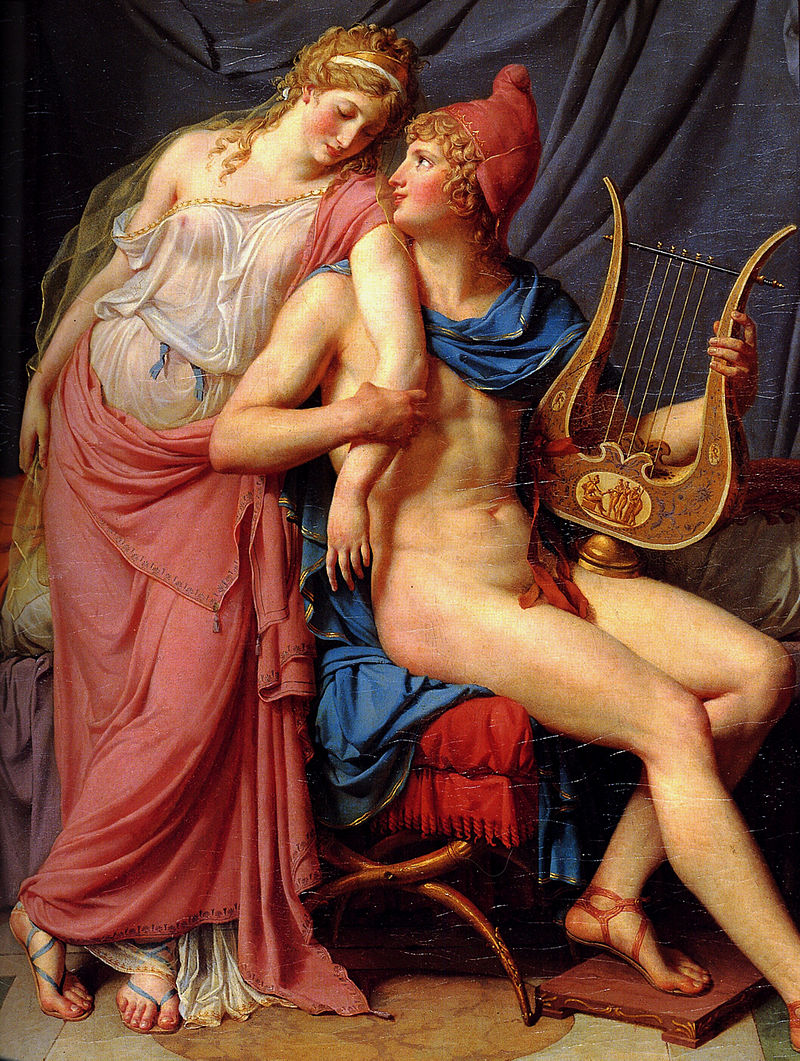 Paris and Helen  (1778)
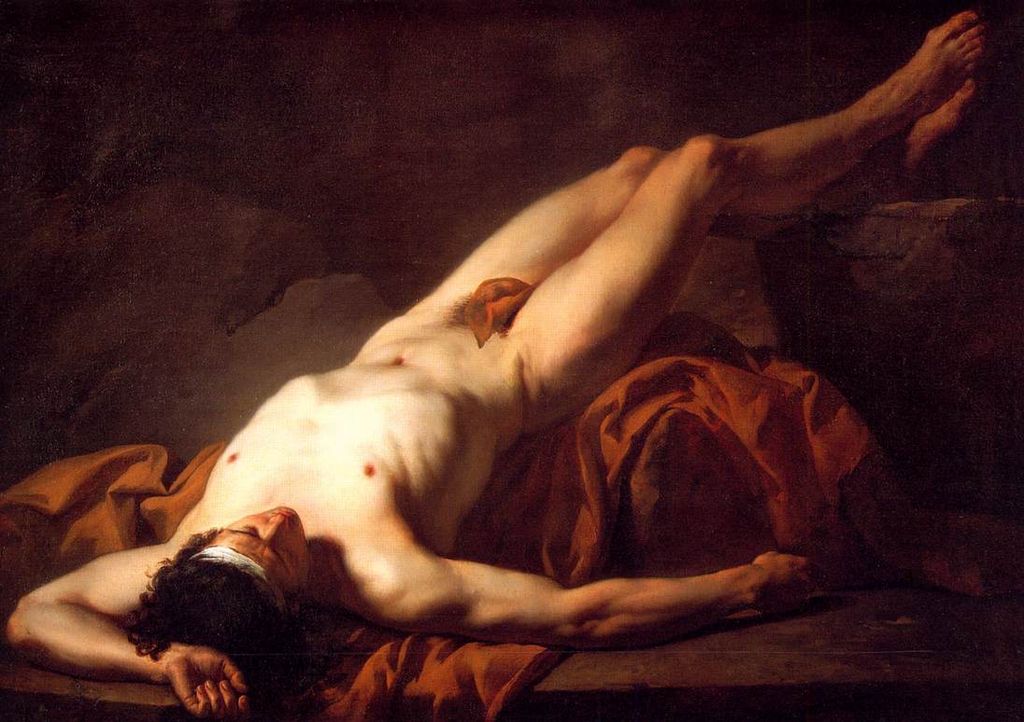 Hector’s Body (1778)
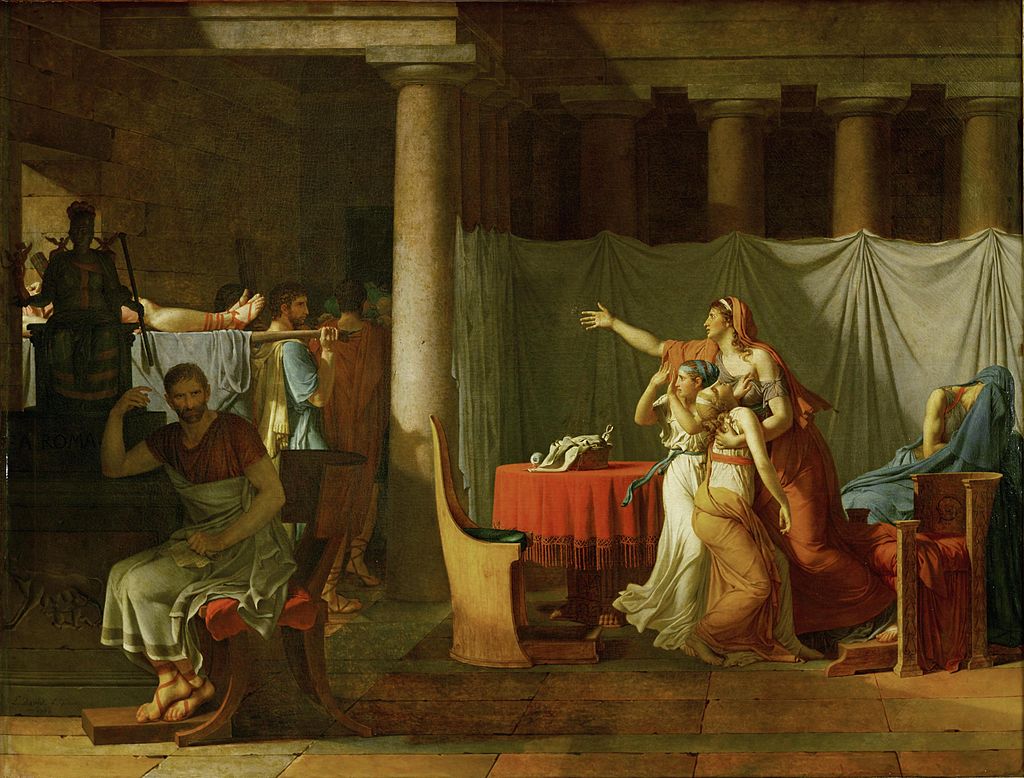 Jacques-Louis David, The Lictors Bring to Brutus the Bodies of His Sons (1789)
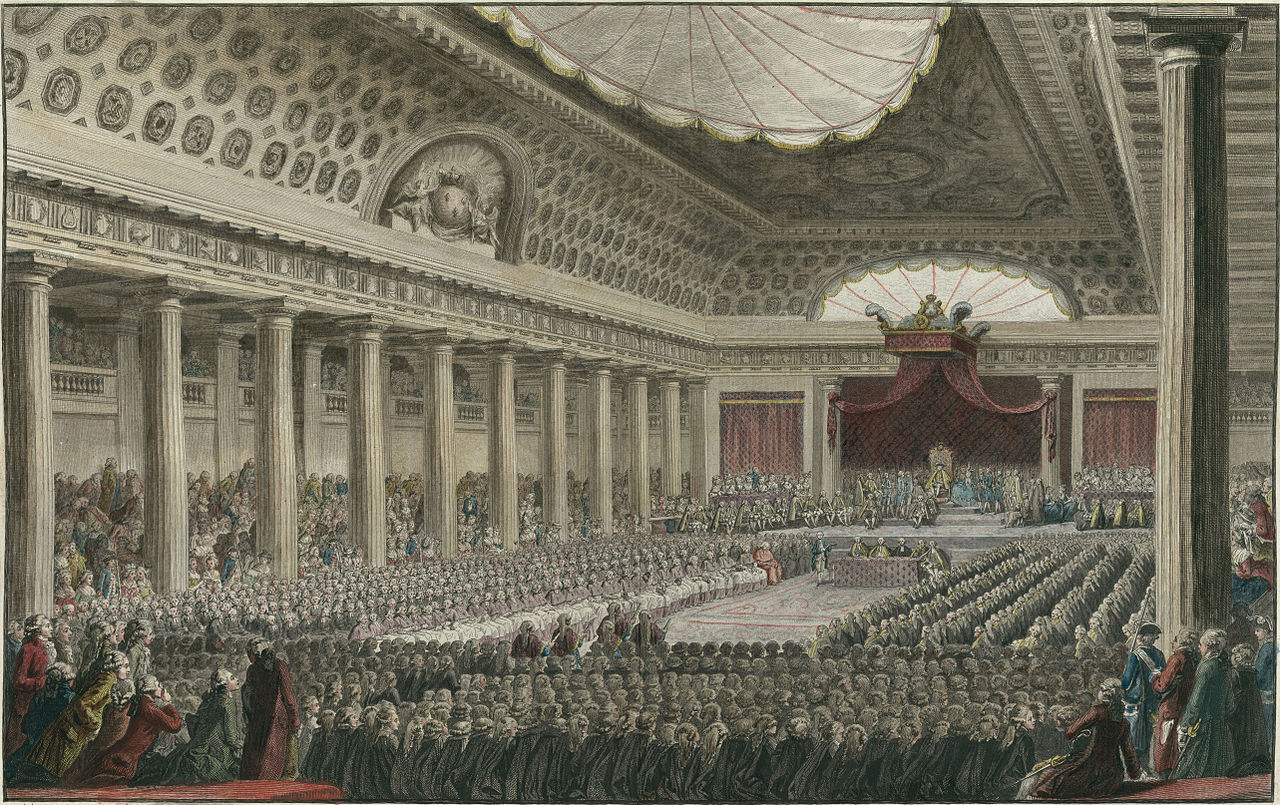 1789
Estates General
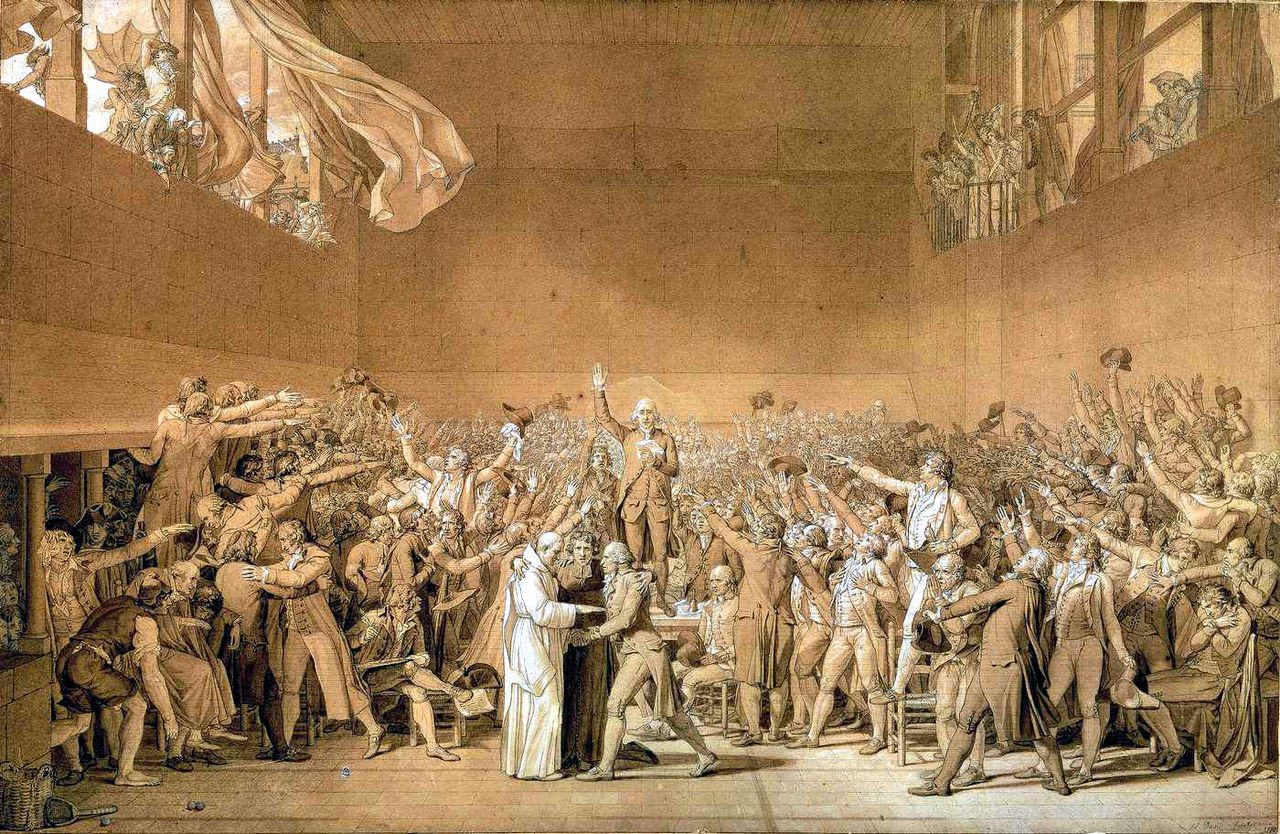 The Oath of the Tennis Court(1789)
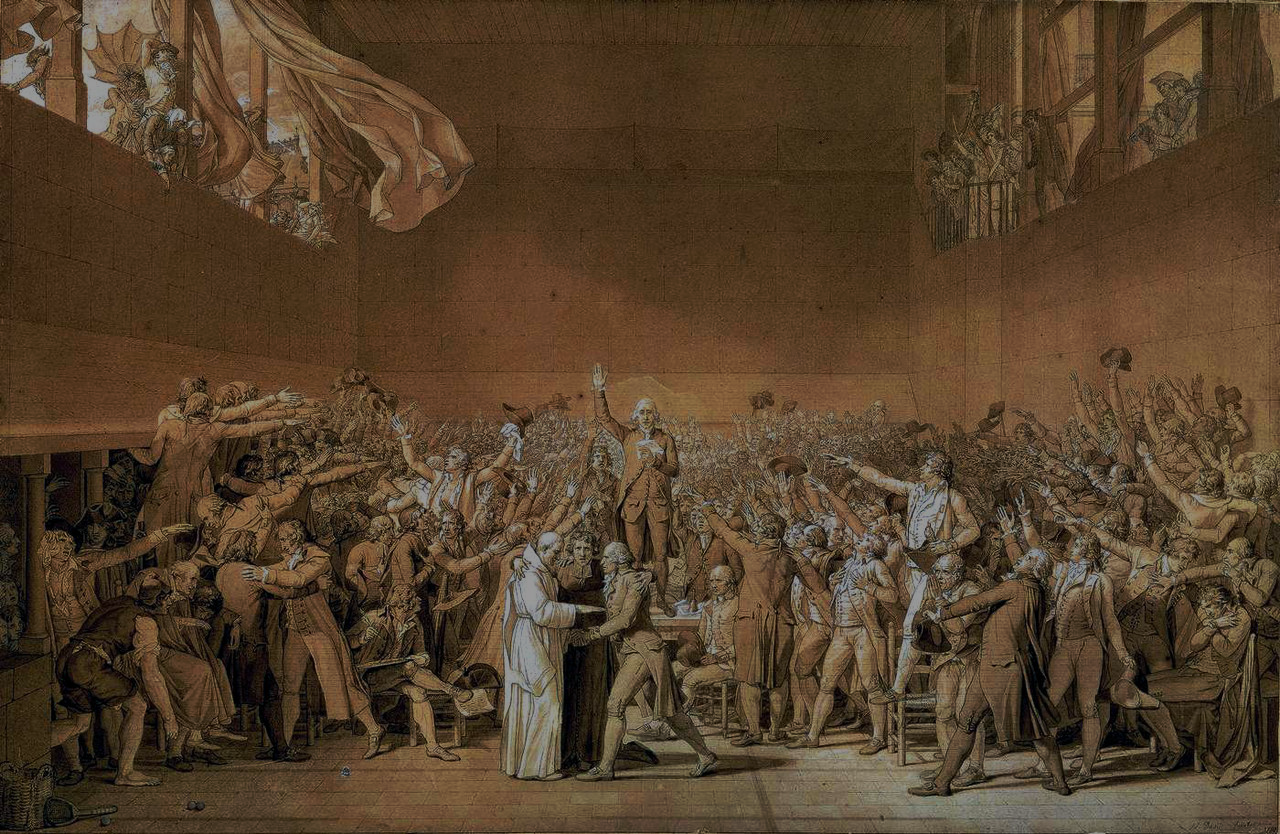 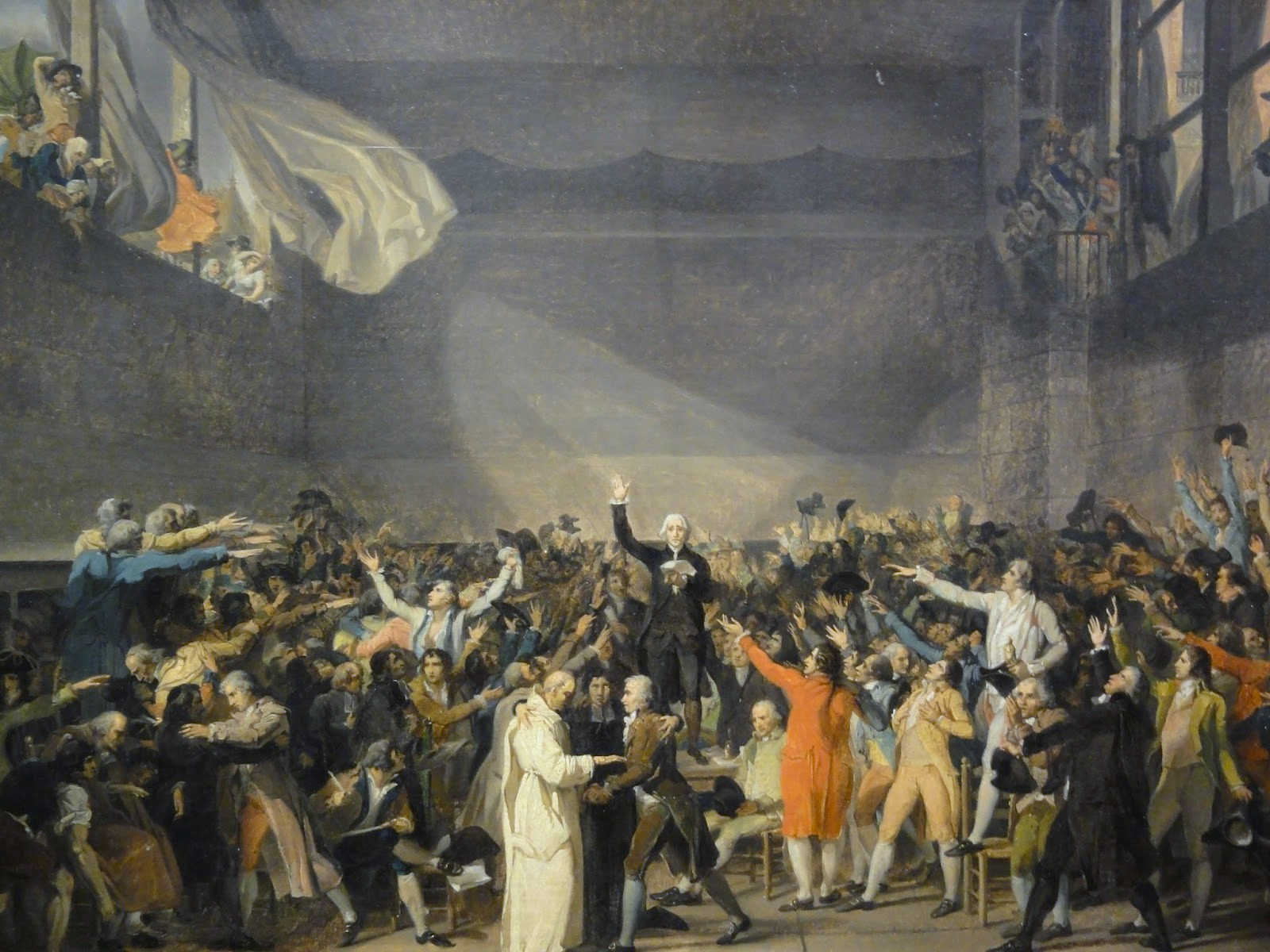 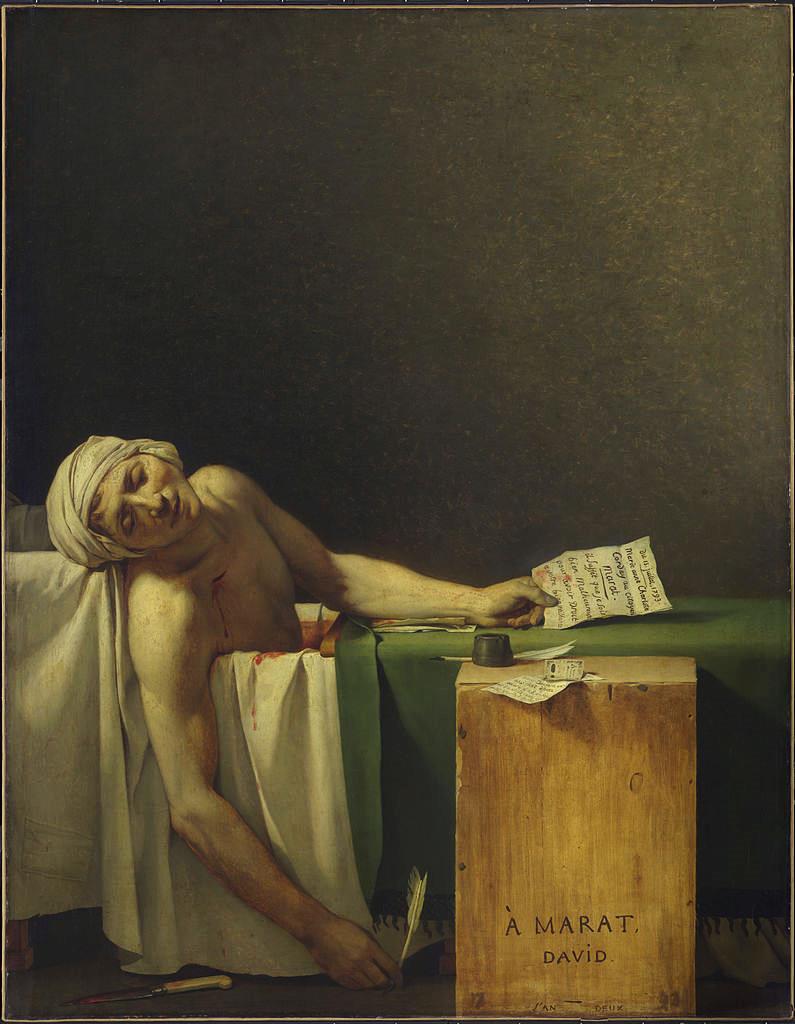 The Death of Marat (1793)
The Pietà of the French Revolution
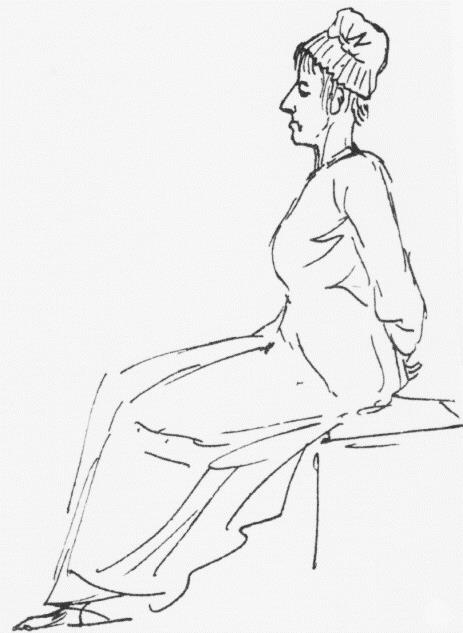 Marie Antoinette on the Way to the Guillotine  16 October 1793
Sketched from a window in the rue Sainte-Honoré while the cart went past.
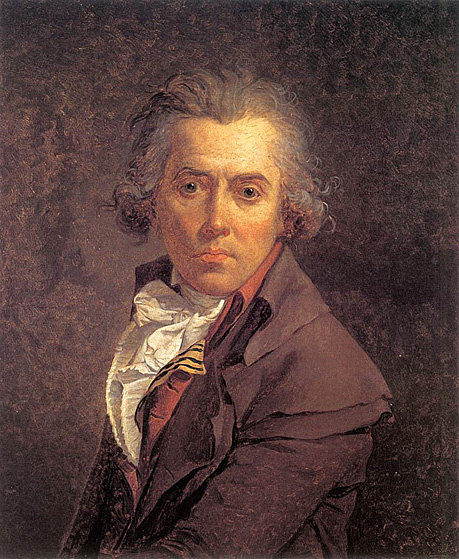 Post-Thermidor
After the Thermidorian Reaction, David fell out of favor due to his enthusiastic support of Robespierre’s terror.
Self-Portrait (1791)
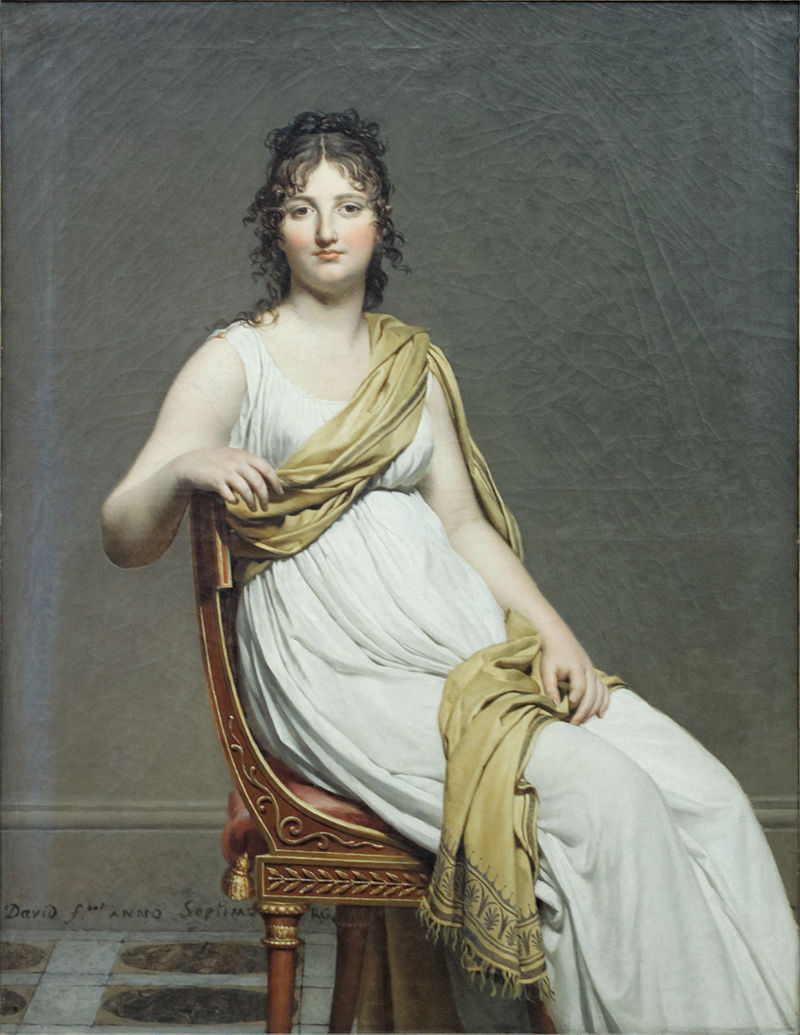 Portrait of Madame de Verninac (1798–1799) 

born Henriette Delacroix, 
elder sister of Eugène Delacroix 
Musée du Louvre, Paris
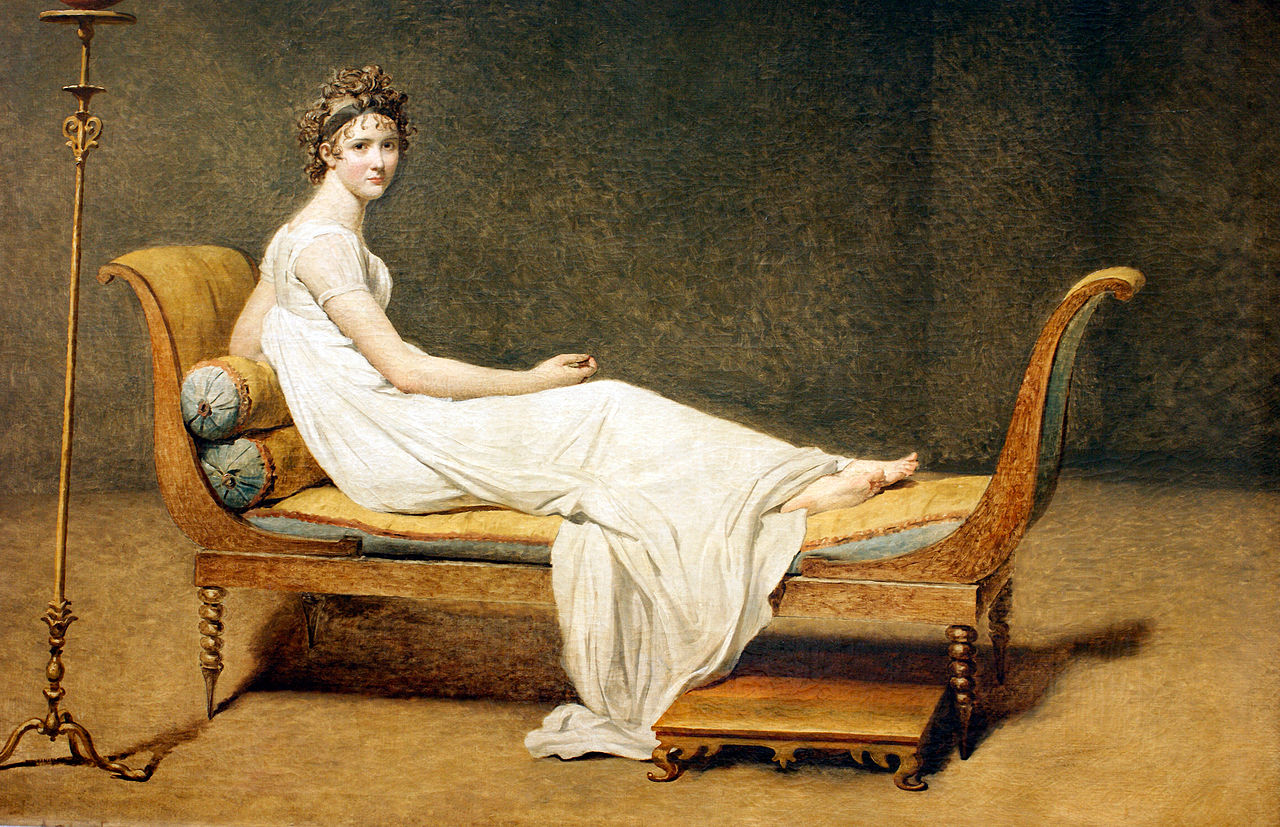 Madame Récamier (1800)
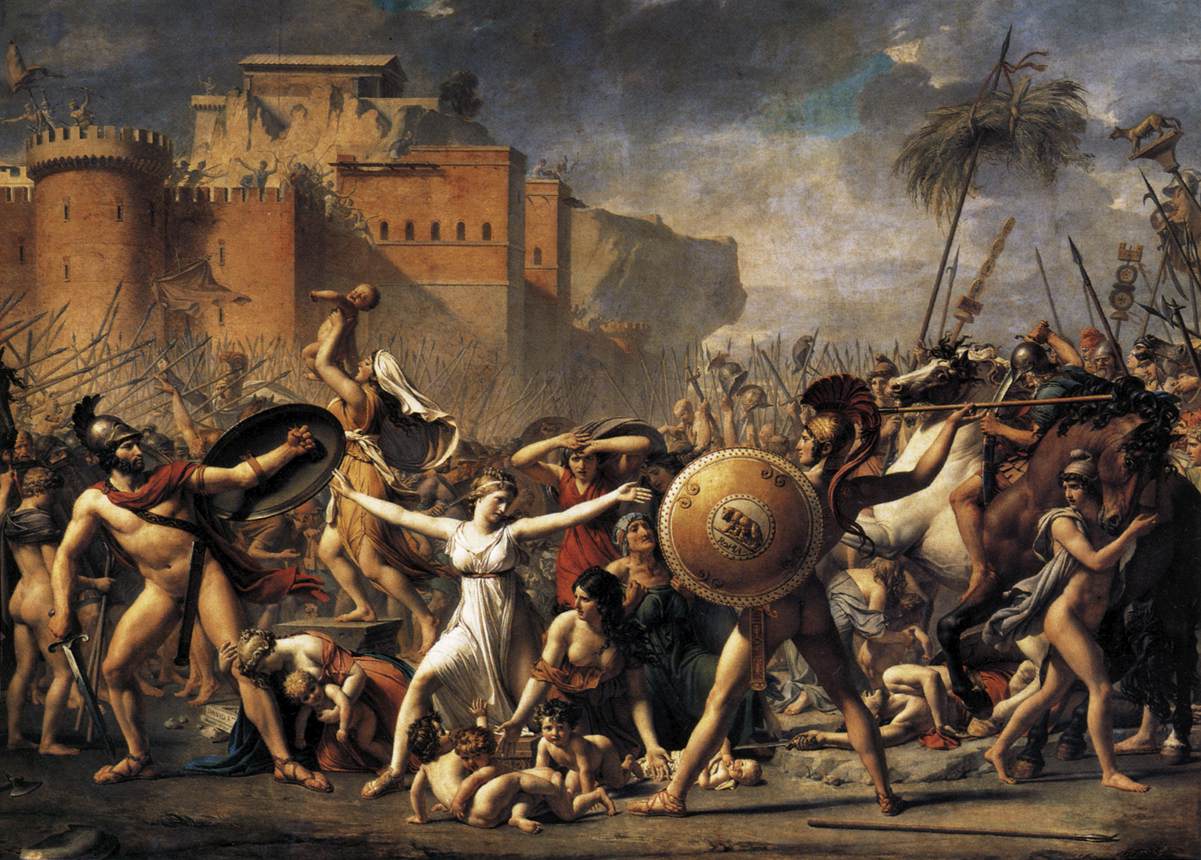 Jacques-Louis David, The Intervention of the Sabine Women (1799)
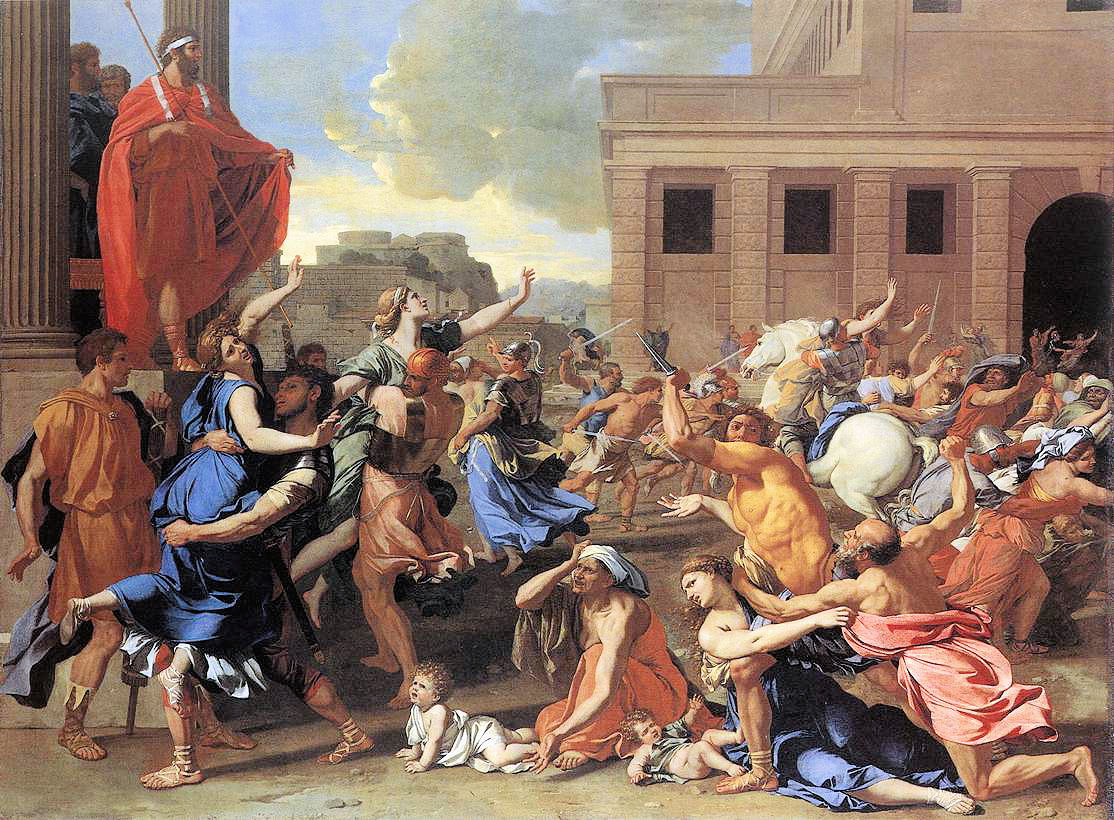 Nicolas Poussin, The Rape of the Sabine Women (1635)
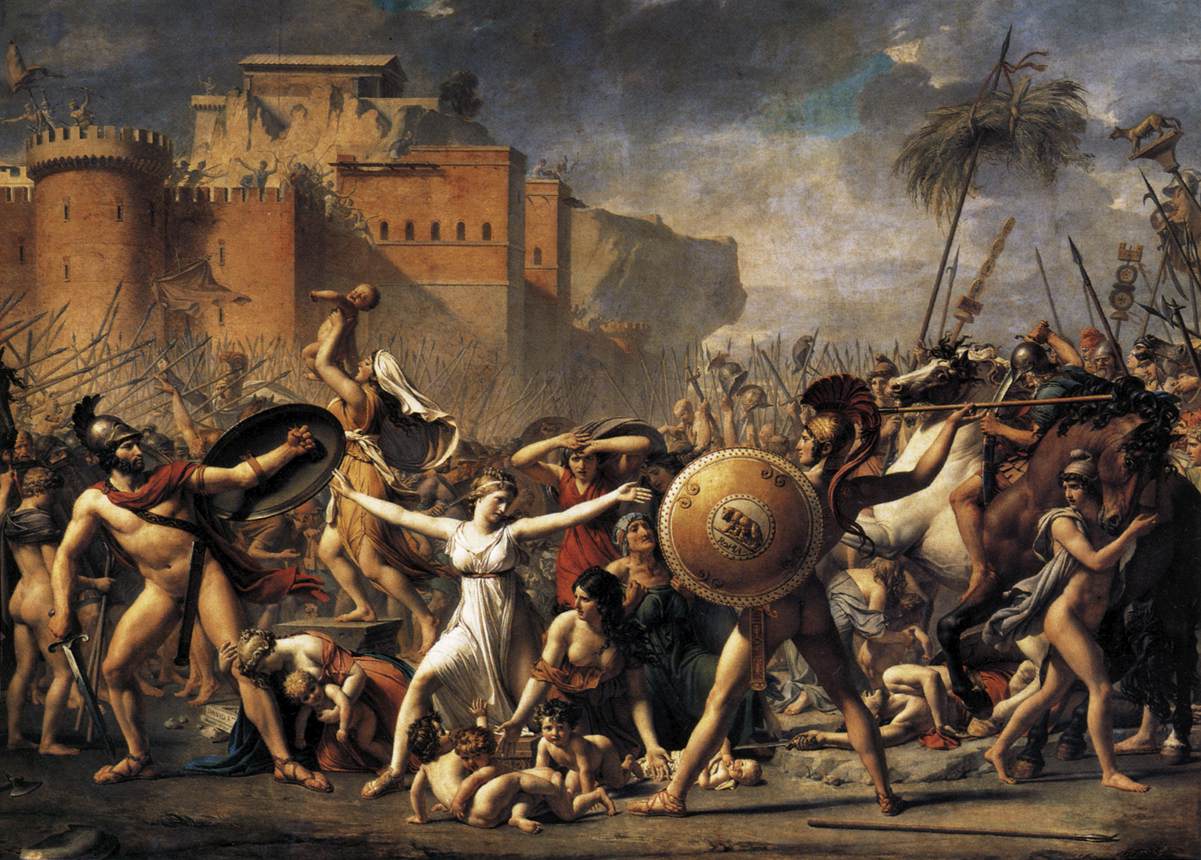 Jacques-Louis David, The Intervention of the Sabine Women (1799)
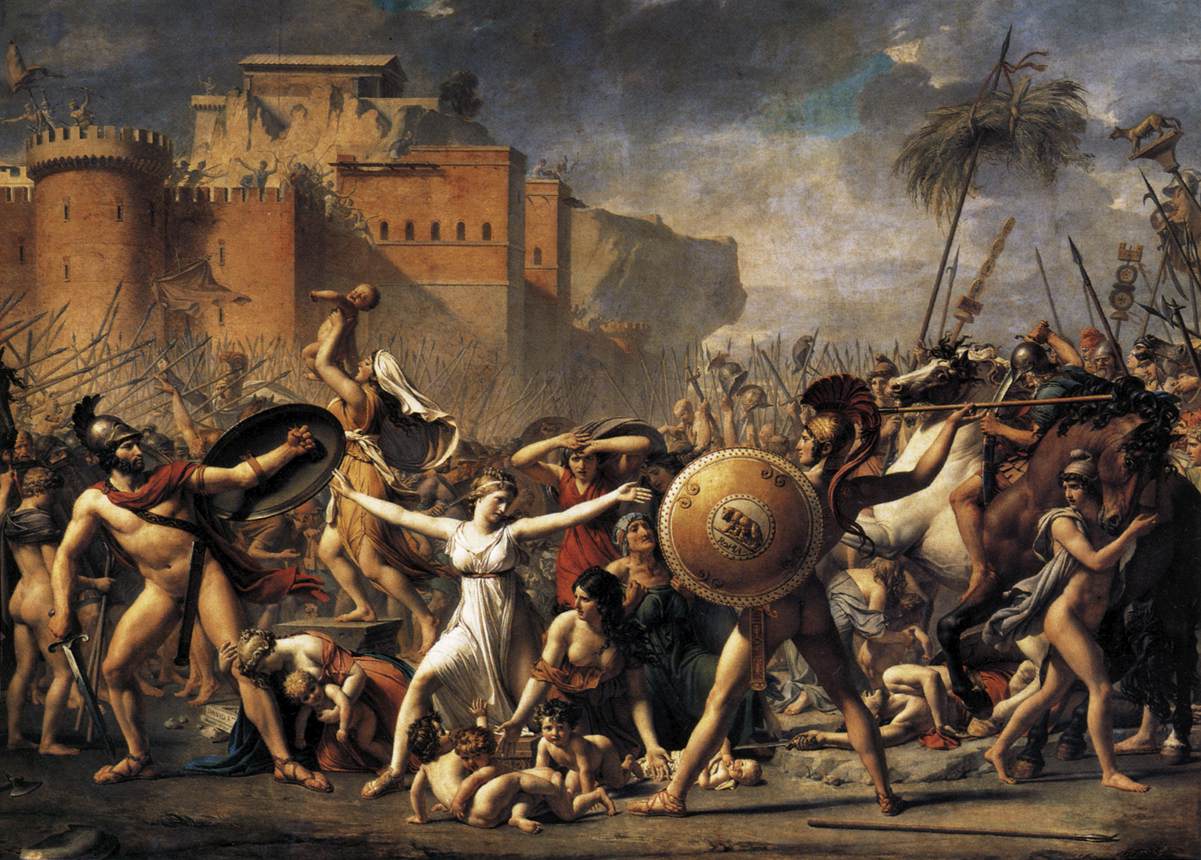 Noble Simplicity
Silent Greatness
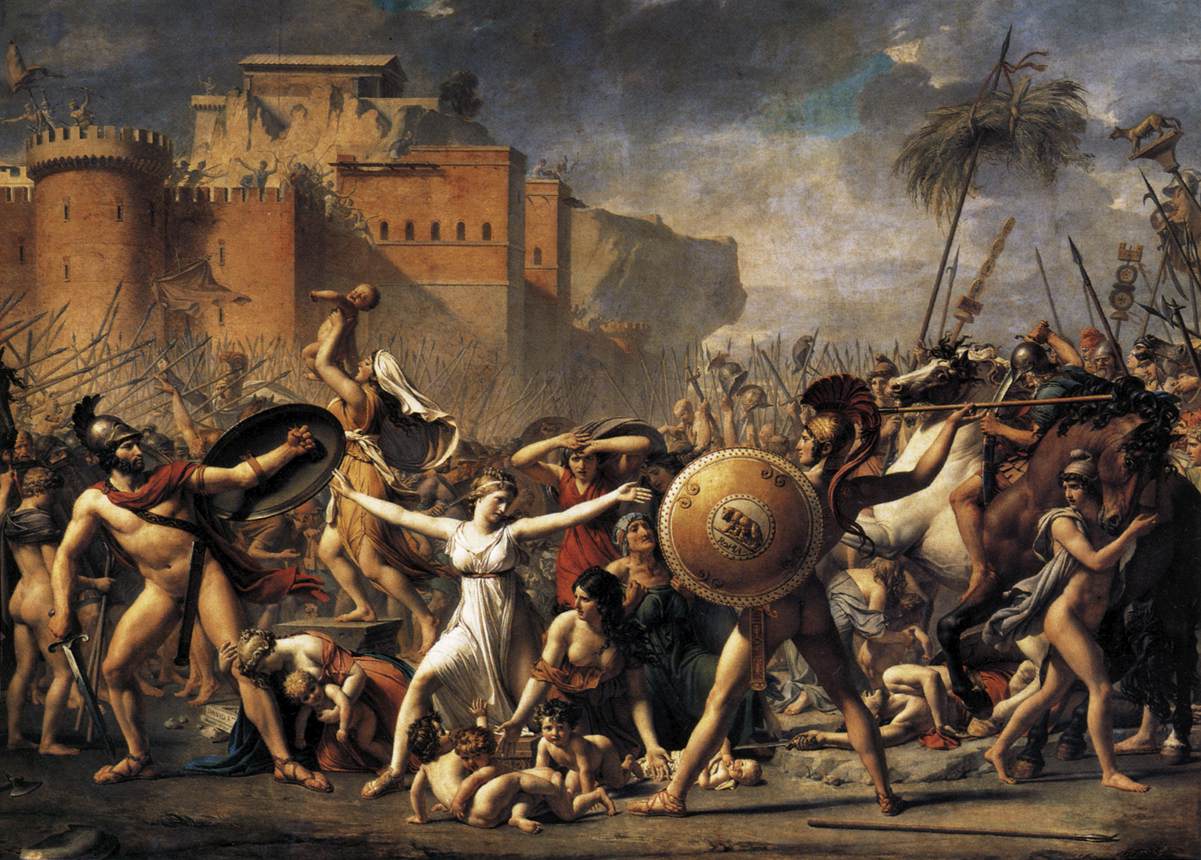 Love Prevailing Over Conflict
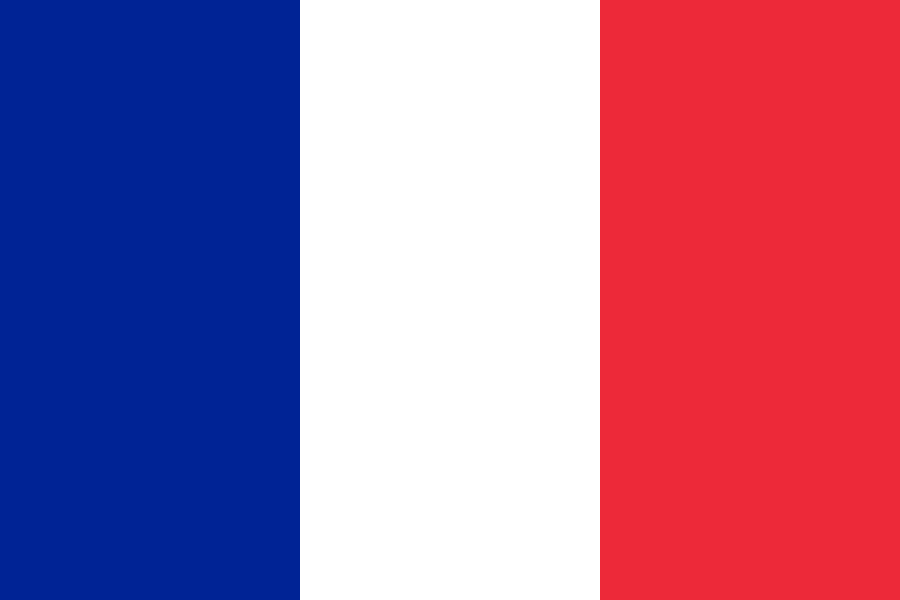 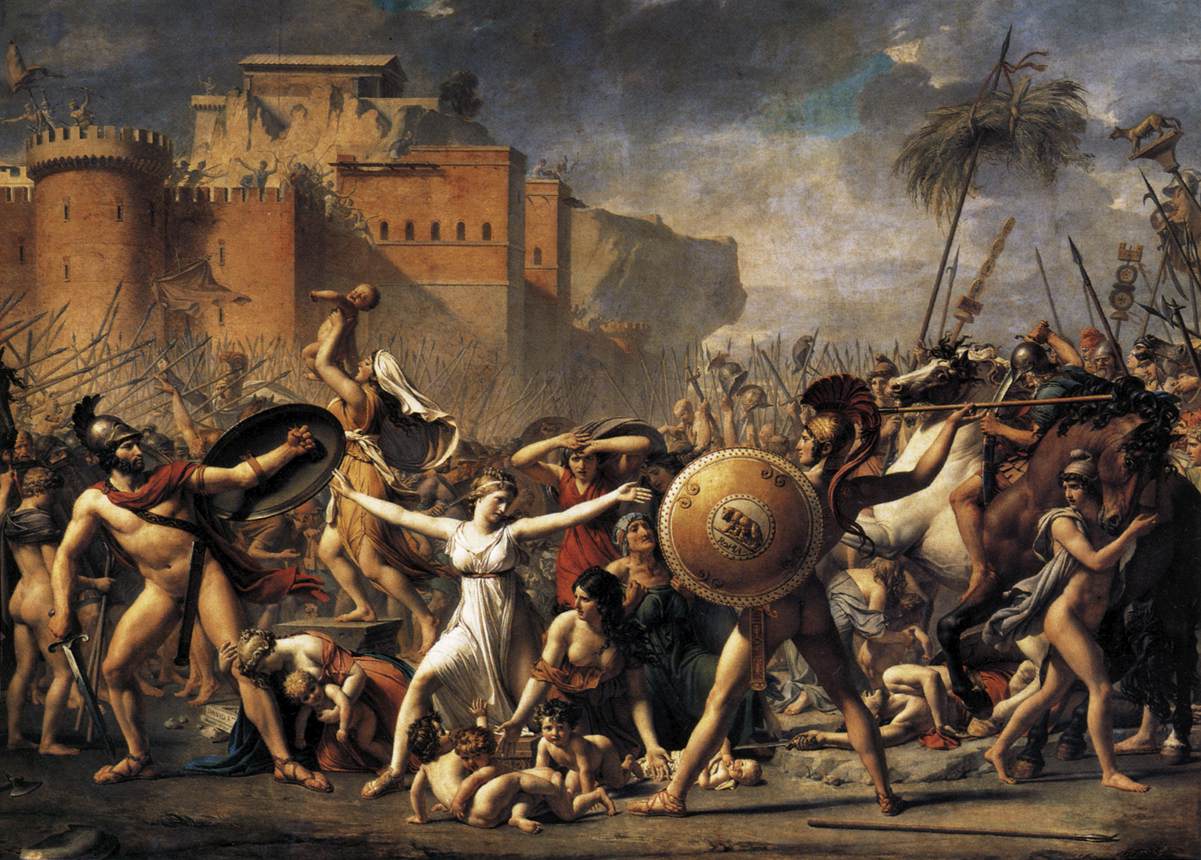 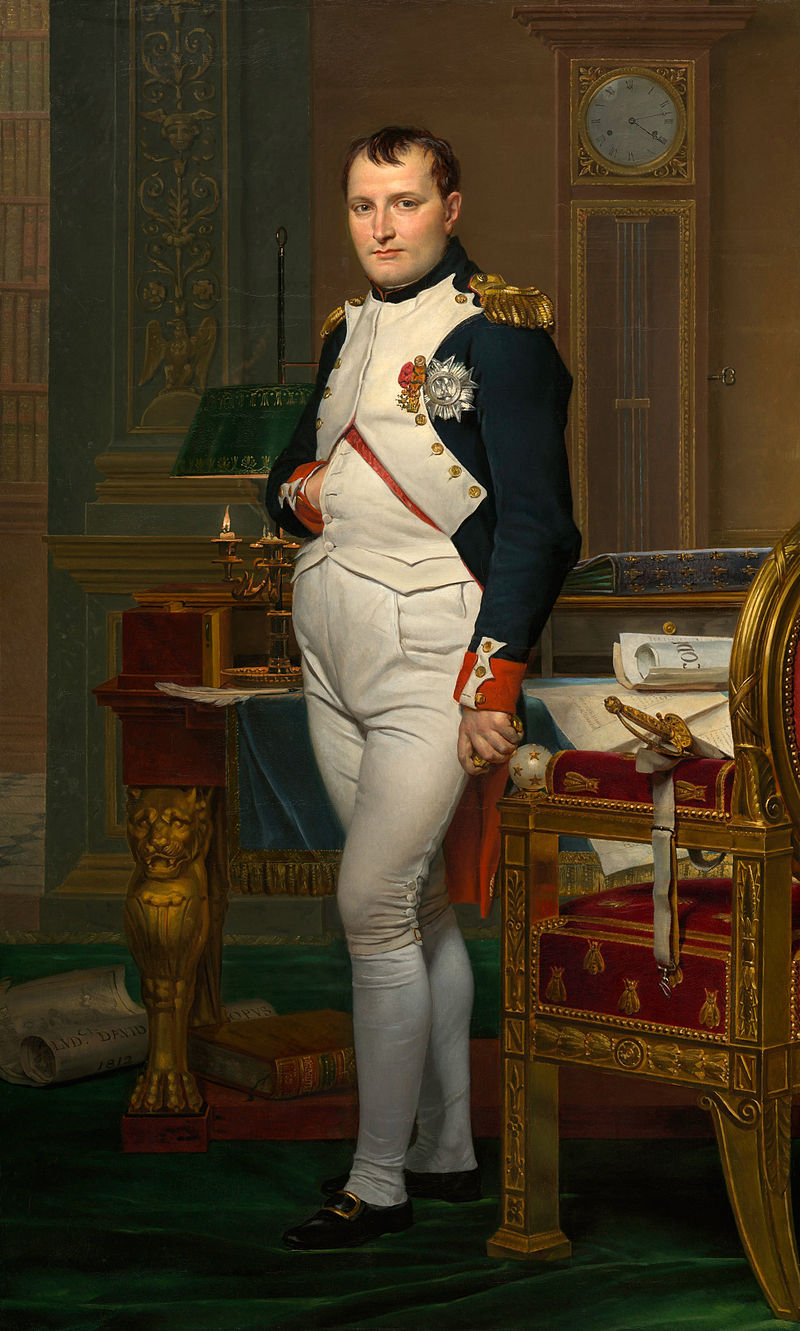 I CAN DIG IT
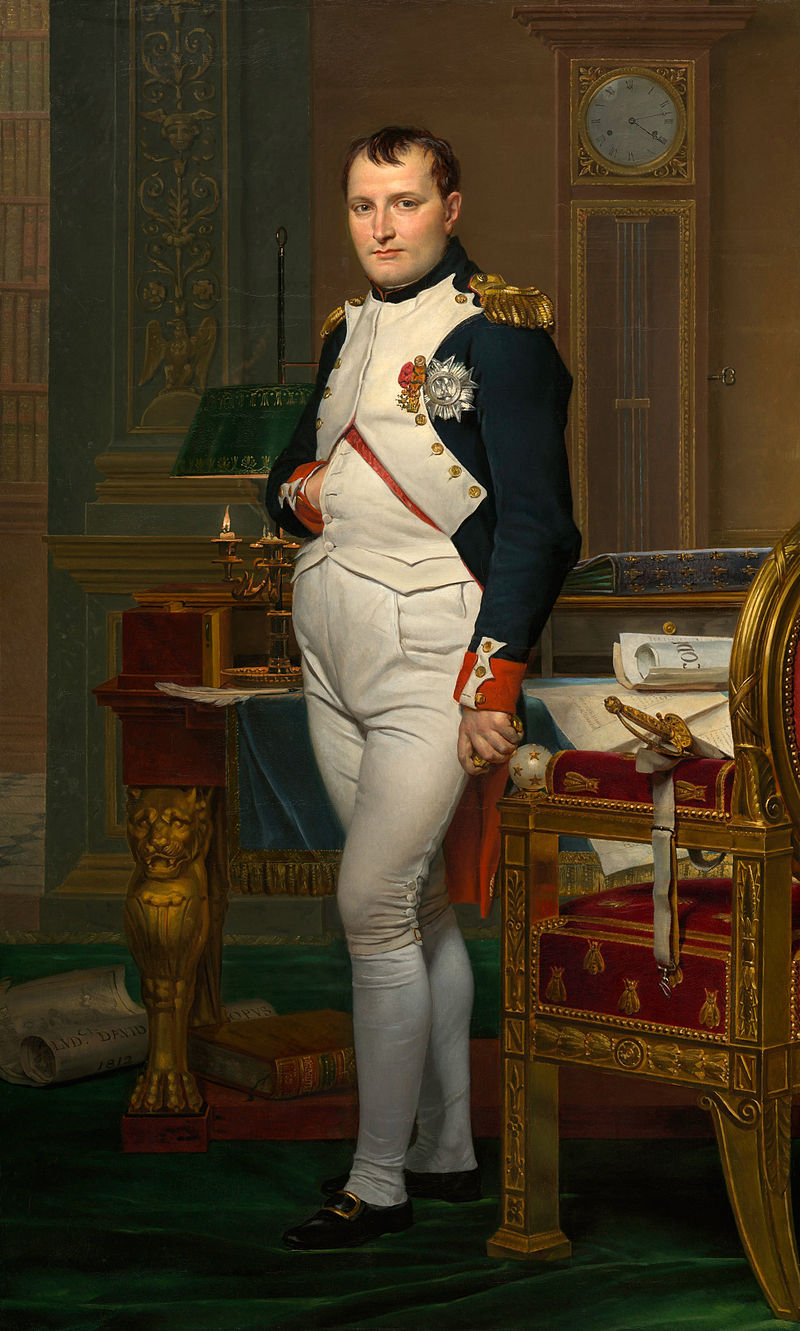 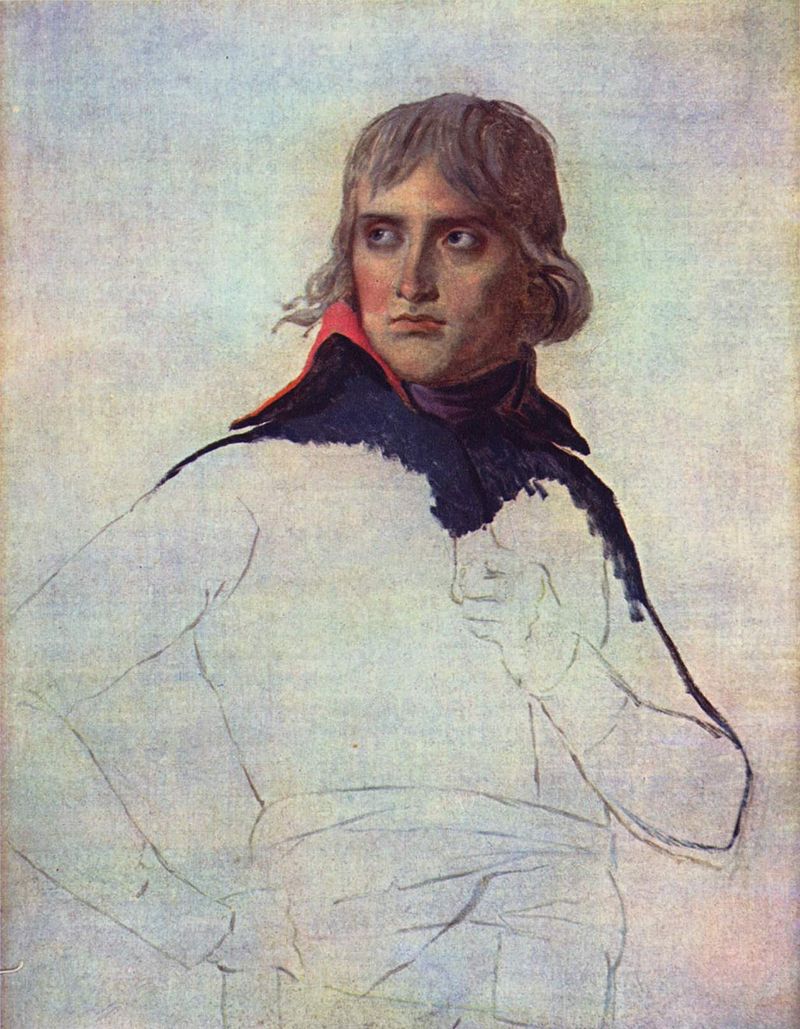 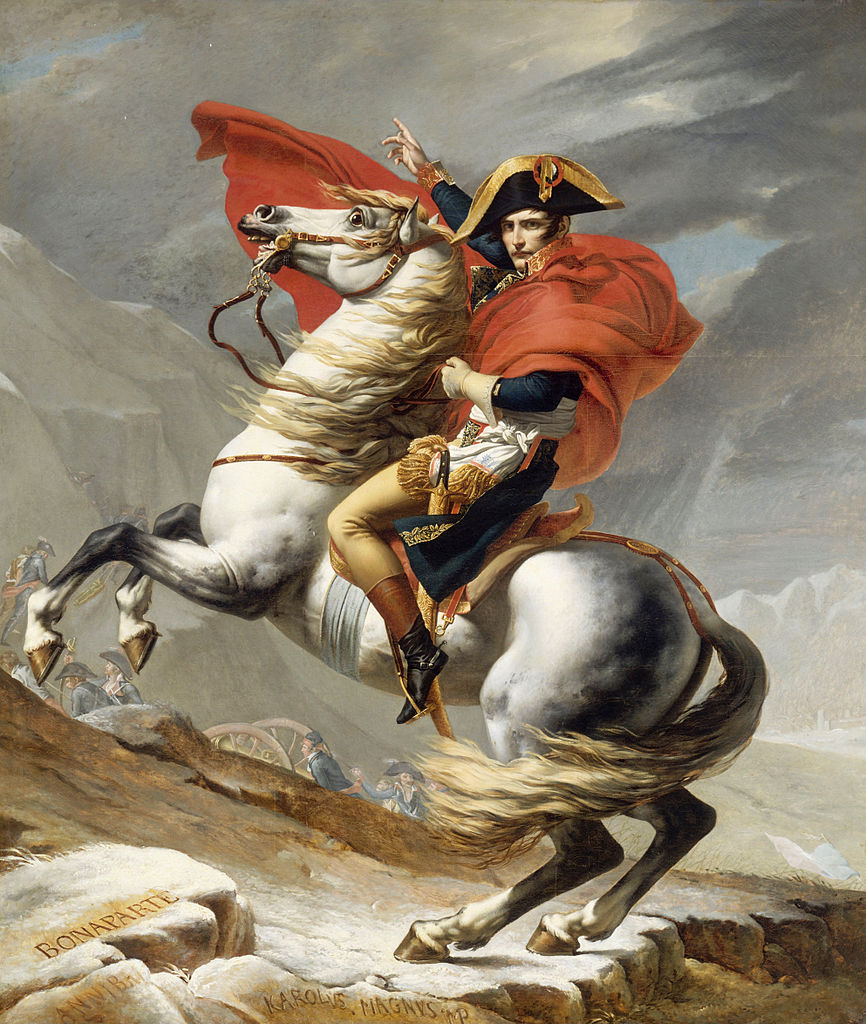 NAPOLEON
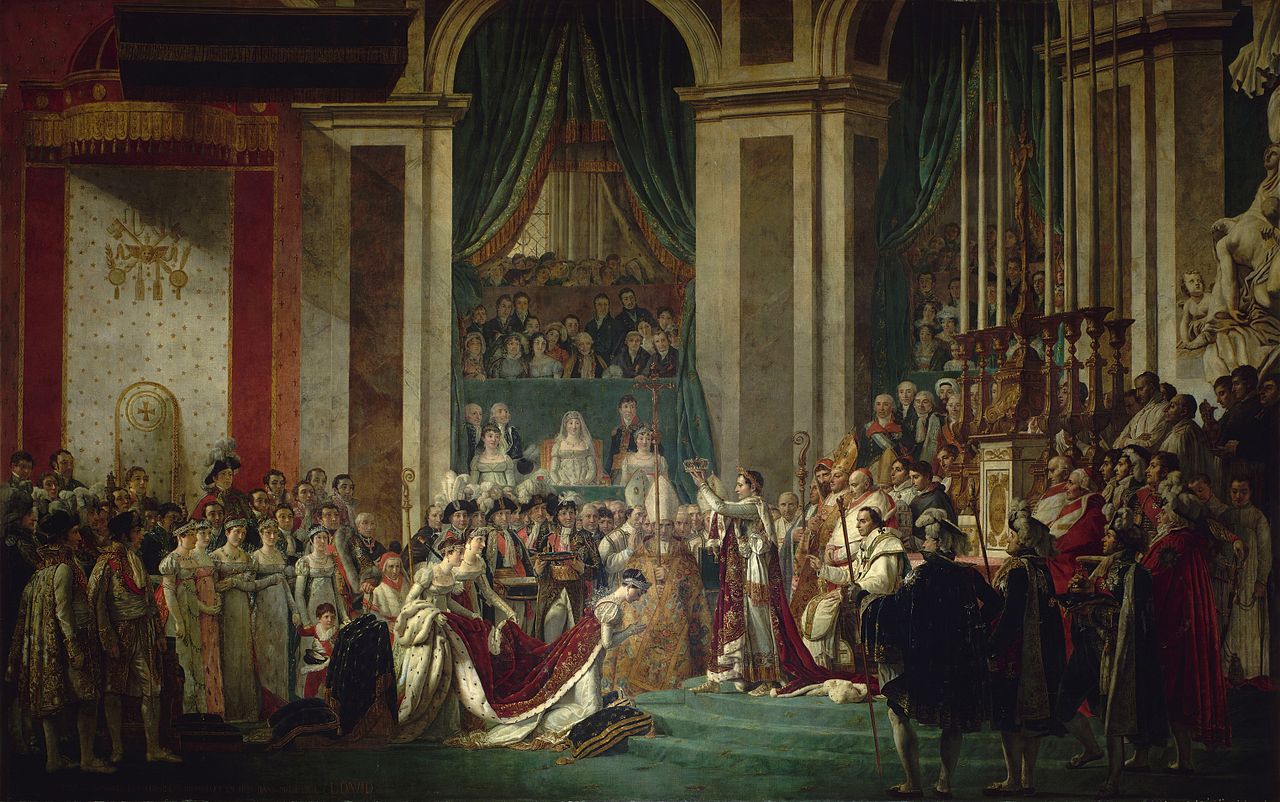 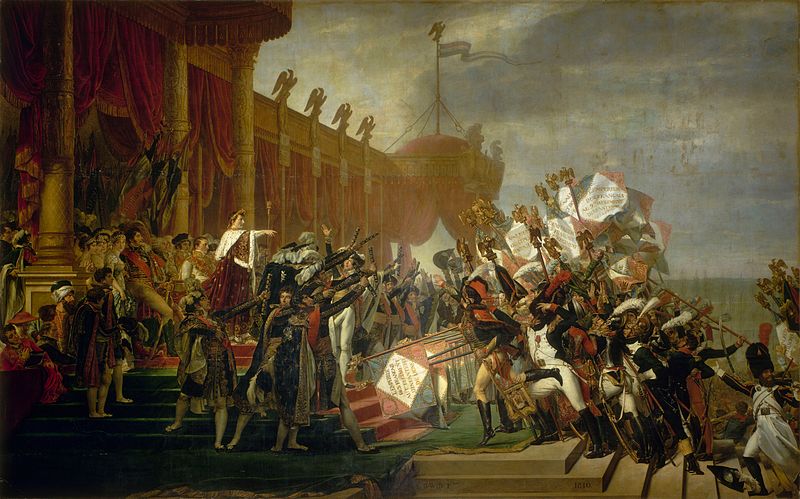 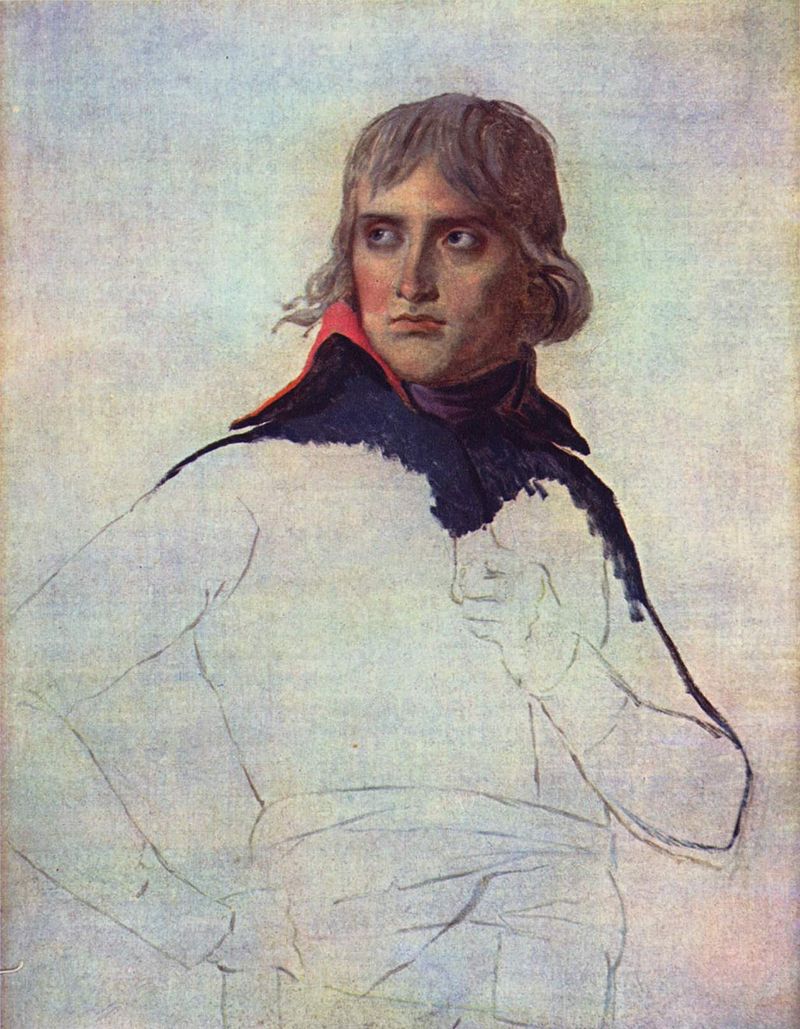 Unfinished Portrait of Napoleon (1798)
David didn’t finish this portrait because Napoleon refused to sit long enough for a proper portrait.
N:	Sit? For what good? Do you think that the great men of Antiquity for whom we have images sat?
D:	But Citizen First Consul, I am painting you for your century, for the men who have seen you, who know you, they will want to find a resemblance.

N:	A resemblance? It isn't the exactness of the features, a wart on the nose which gives the resemblance. It is the character that dictates what must be painted...Nobody knows if the portraits of the great men resemble them, it is enough that their genius lives there.
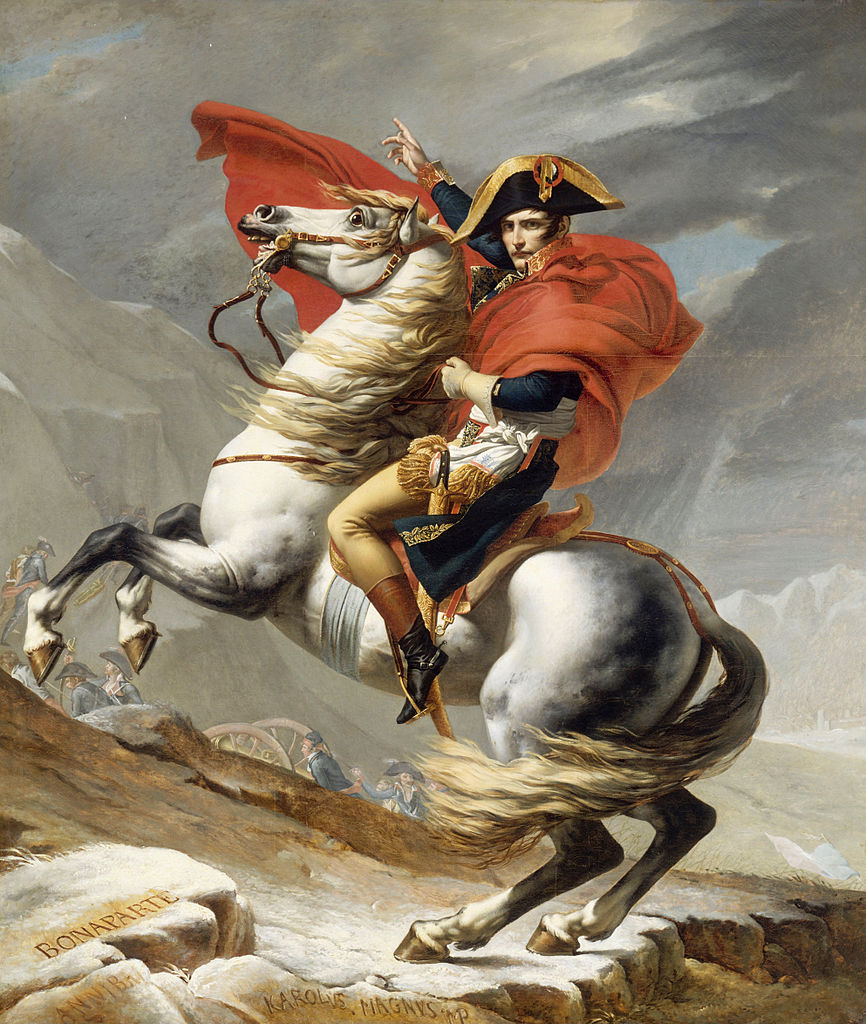 Napoleon Crossing the Alps(1801-1805)
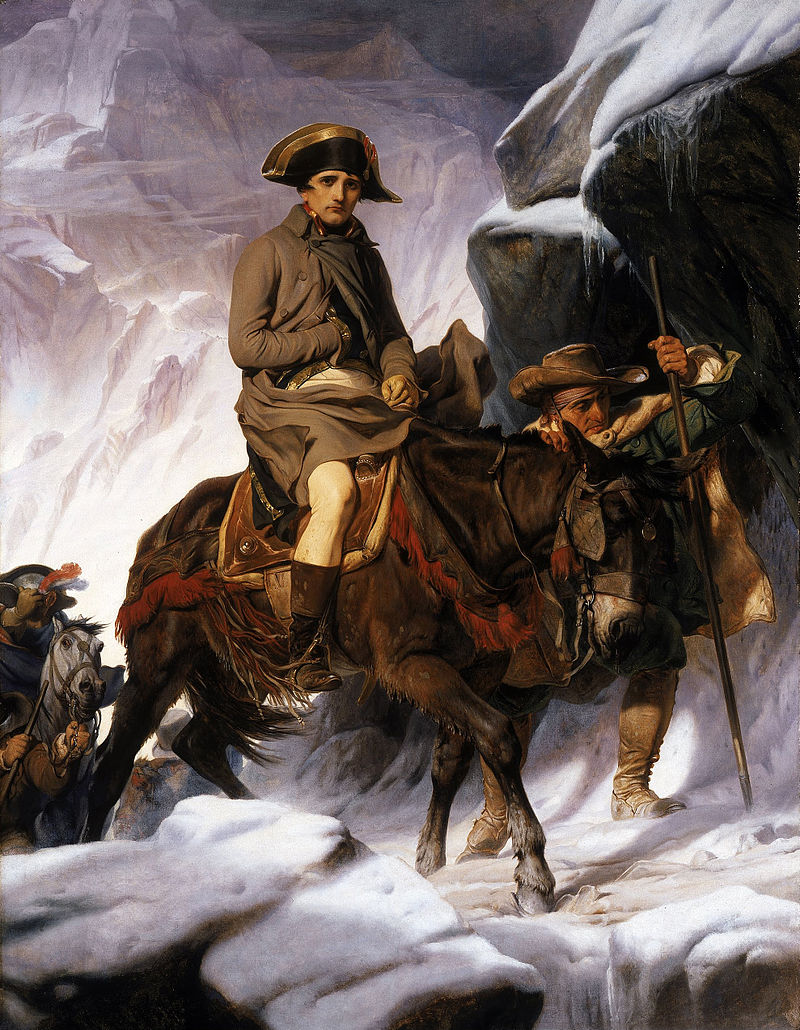 A RealisticDepiction
Paul Delaroche, Bonaparte Crossing the Alps  (1850)
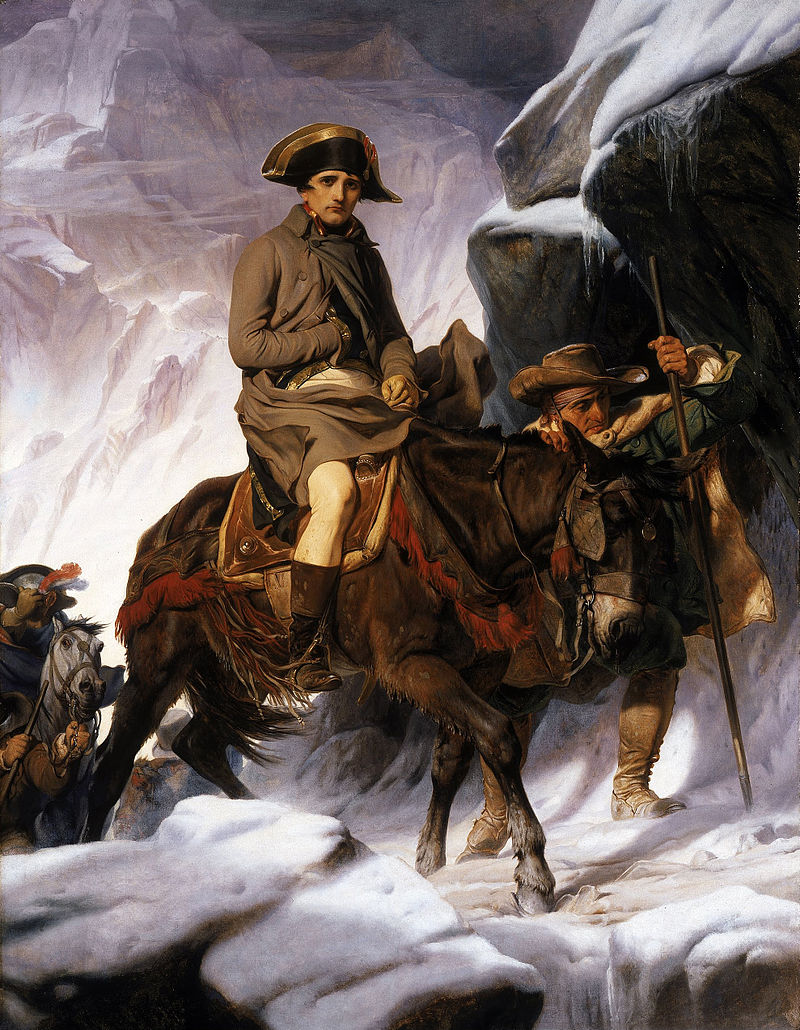 NO
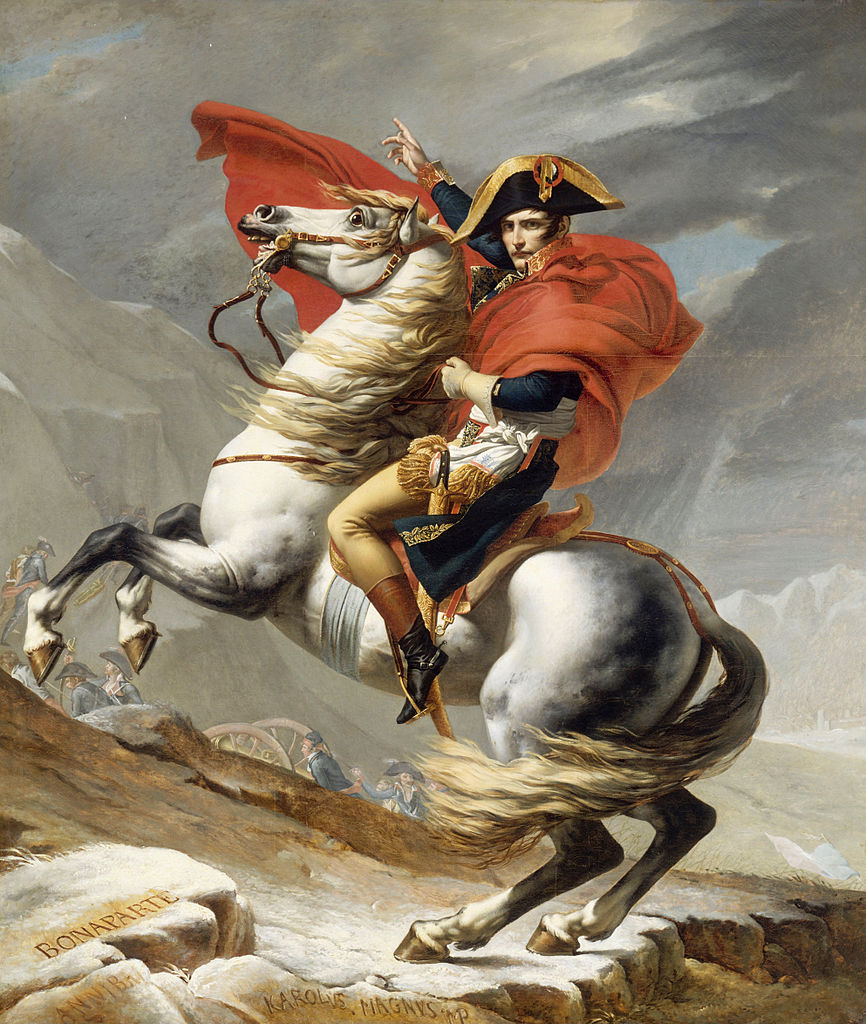 Political Iconography
“Calm, mounted on a fiery steed”
FIVE VERSIONS
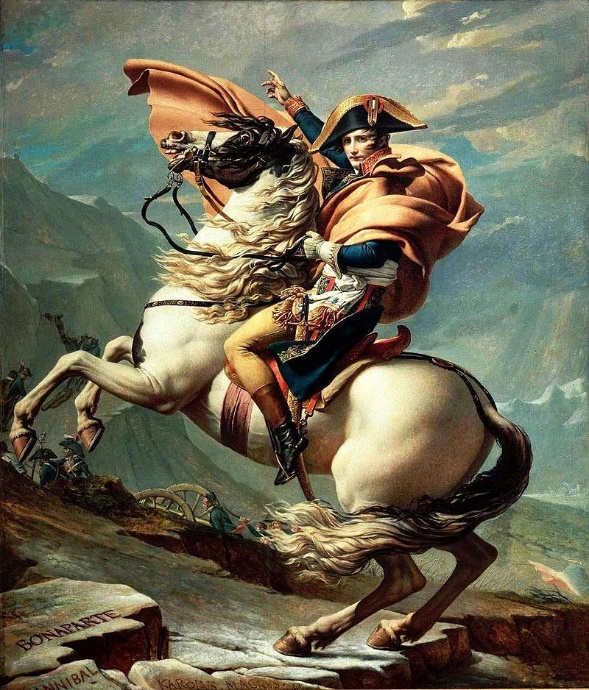 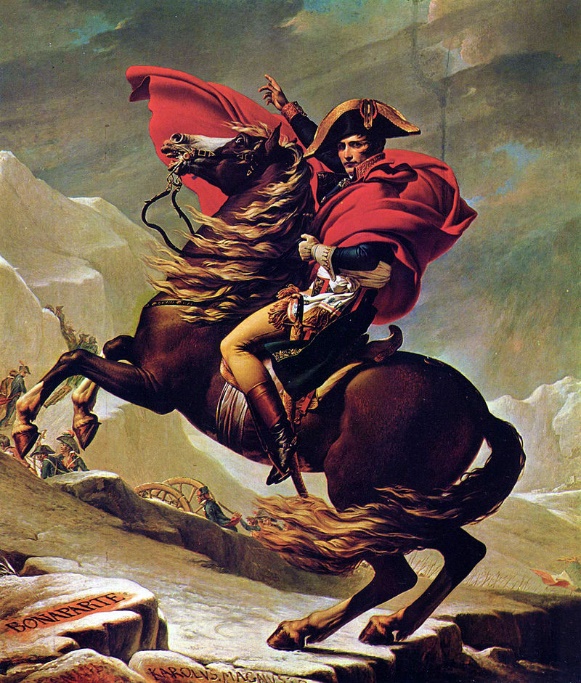 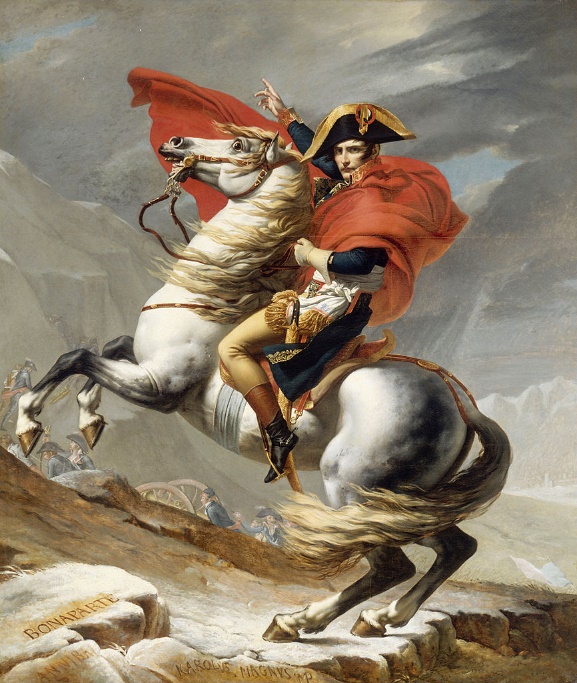 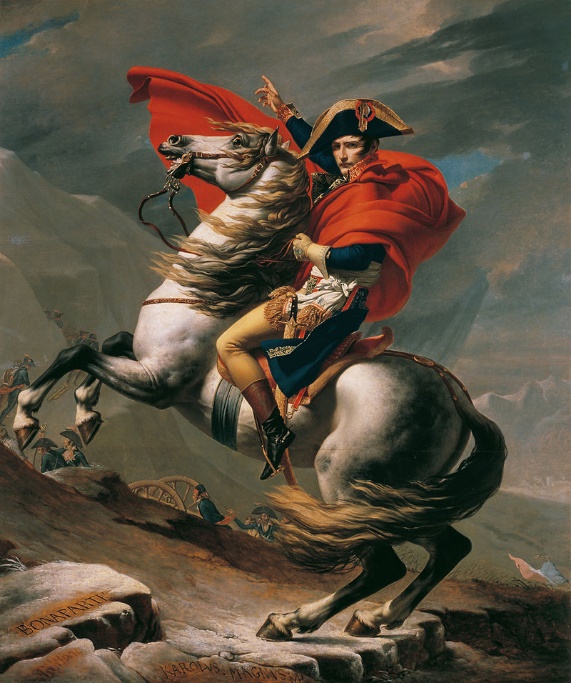 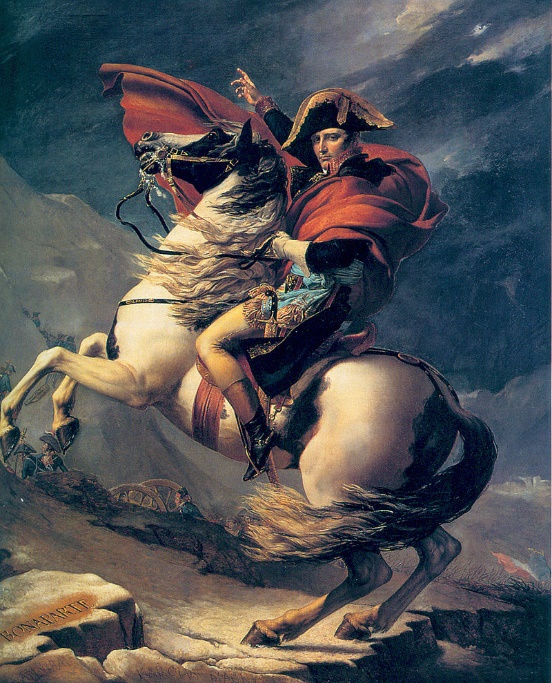 Five versions of the painting were created between 1801-1805
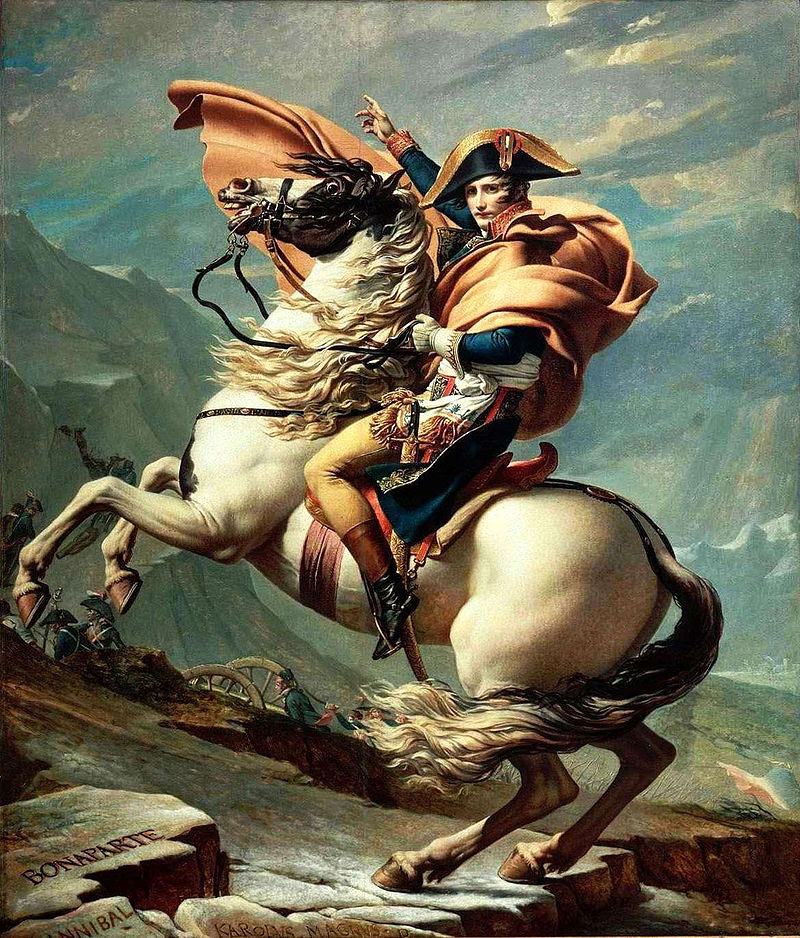 Malmaison
Original Version
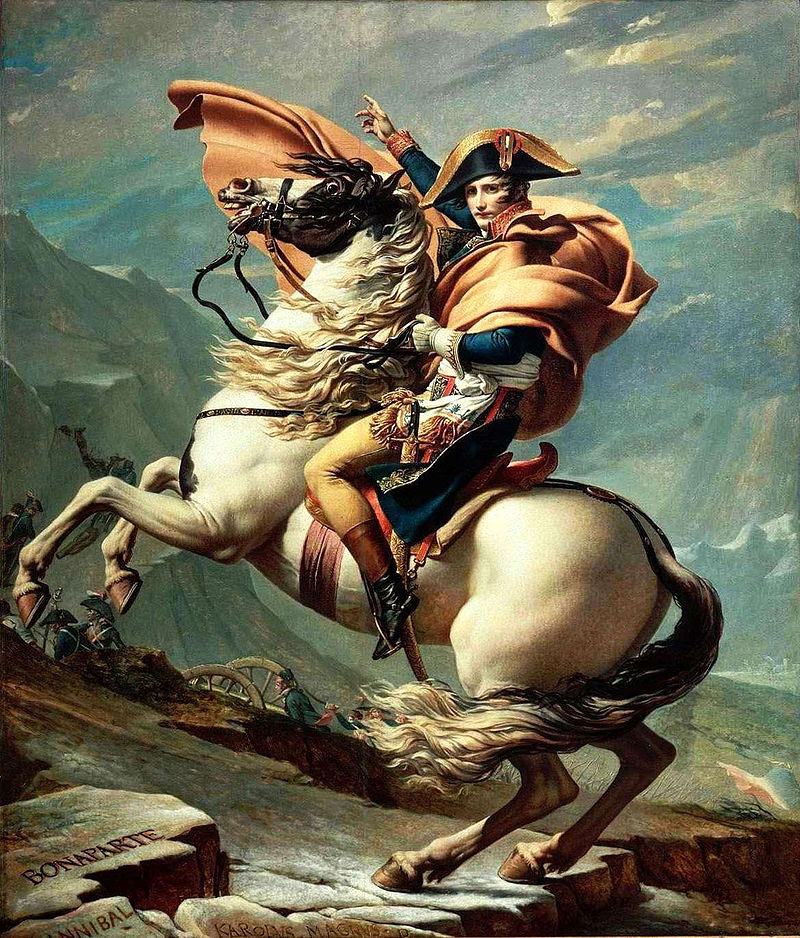 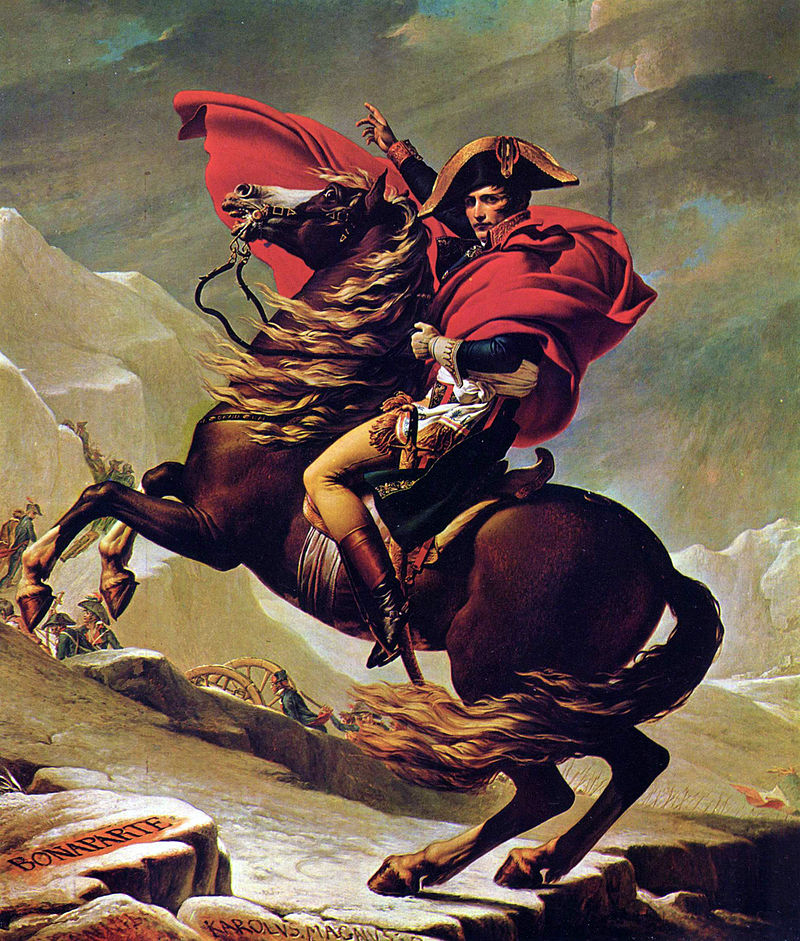 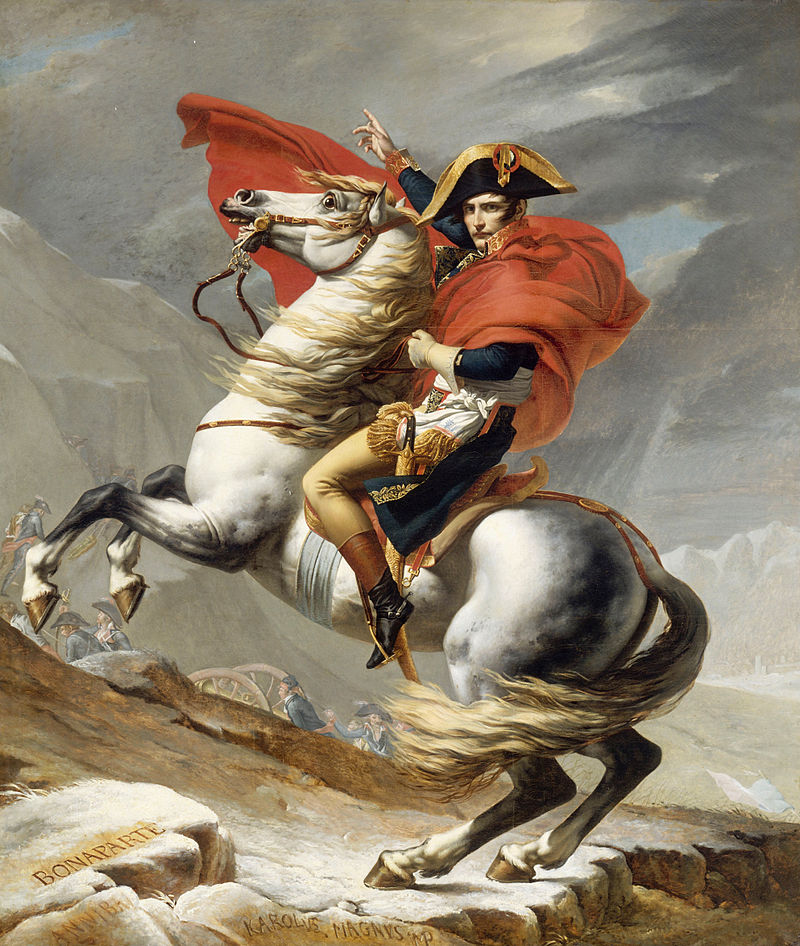 Charlottenburg
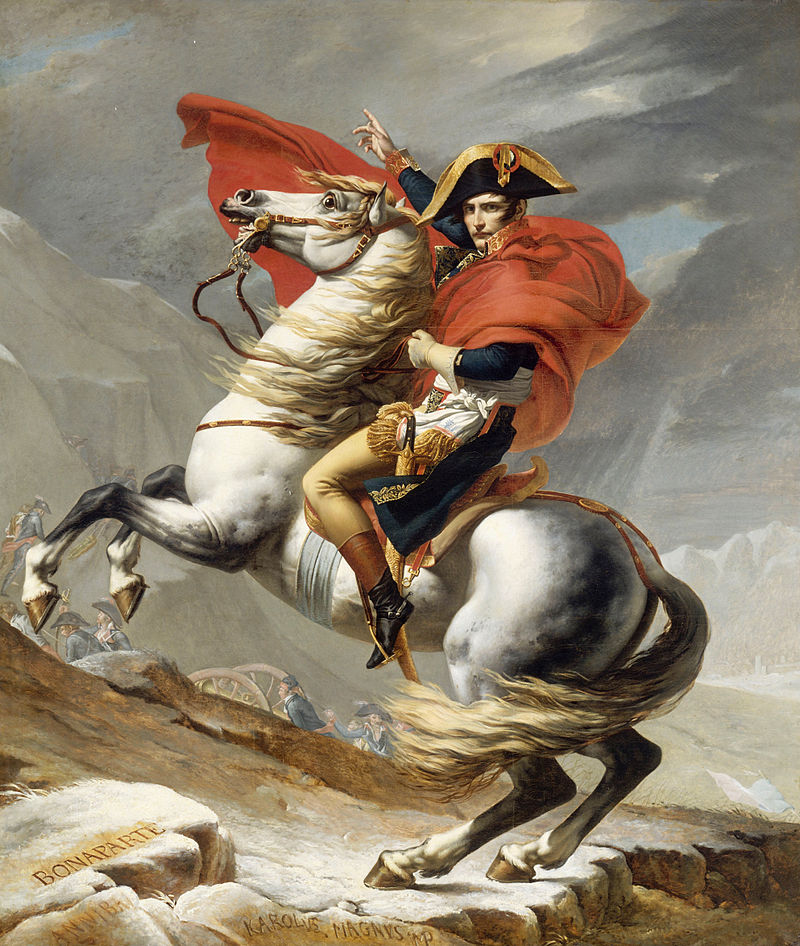 First Versailles
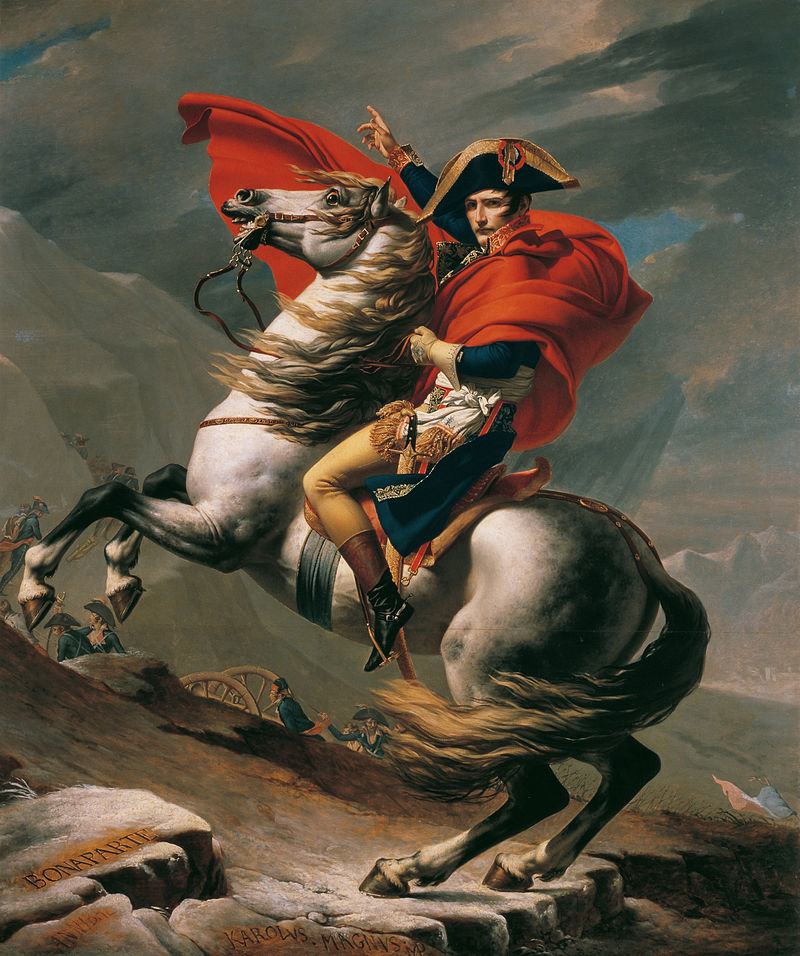 Belvedere
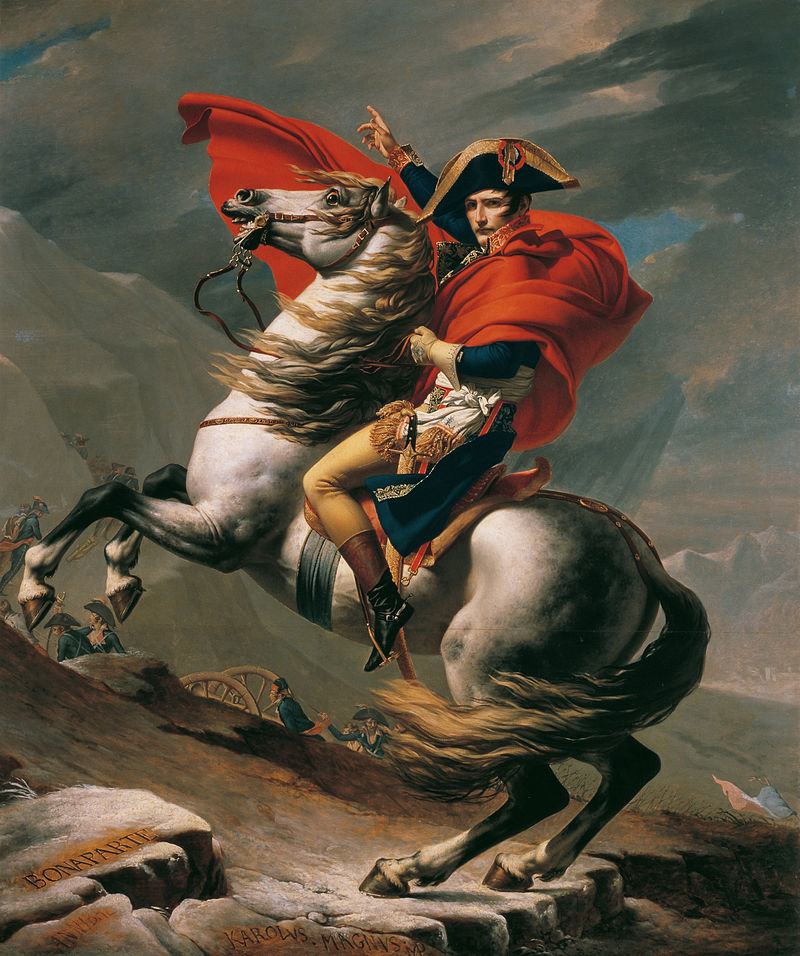 Belvedere
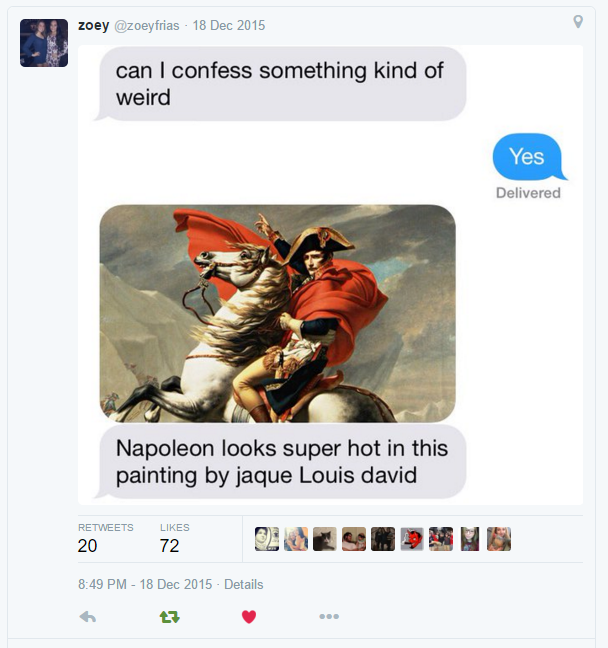 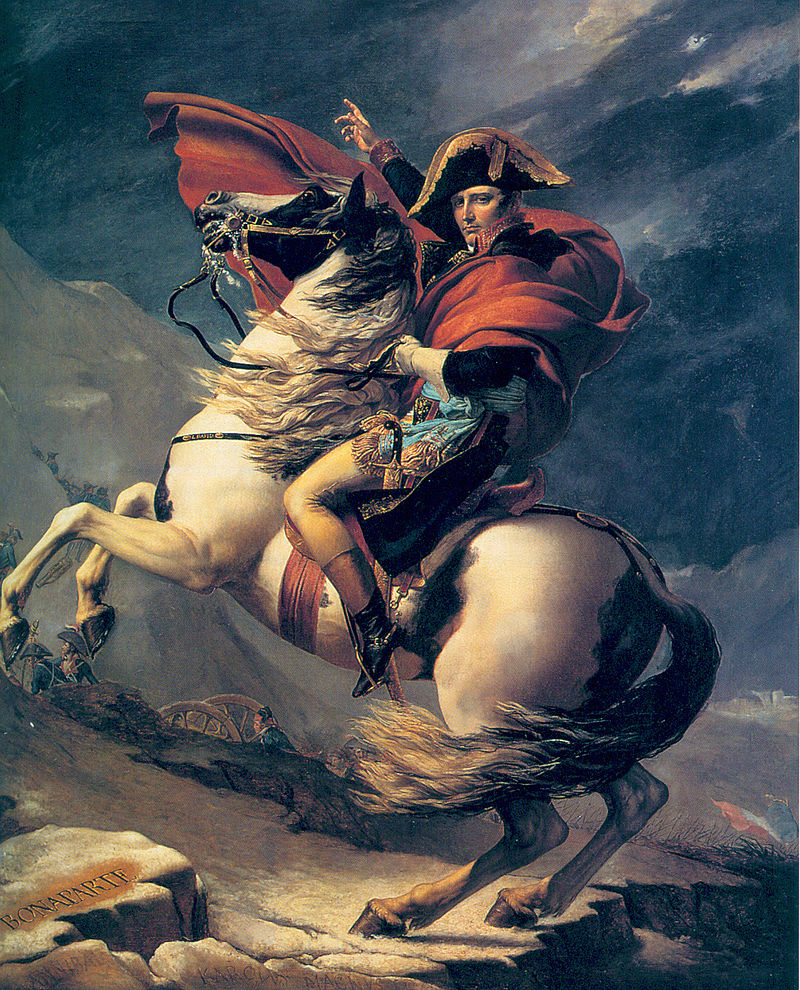 Second Versailles
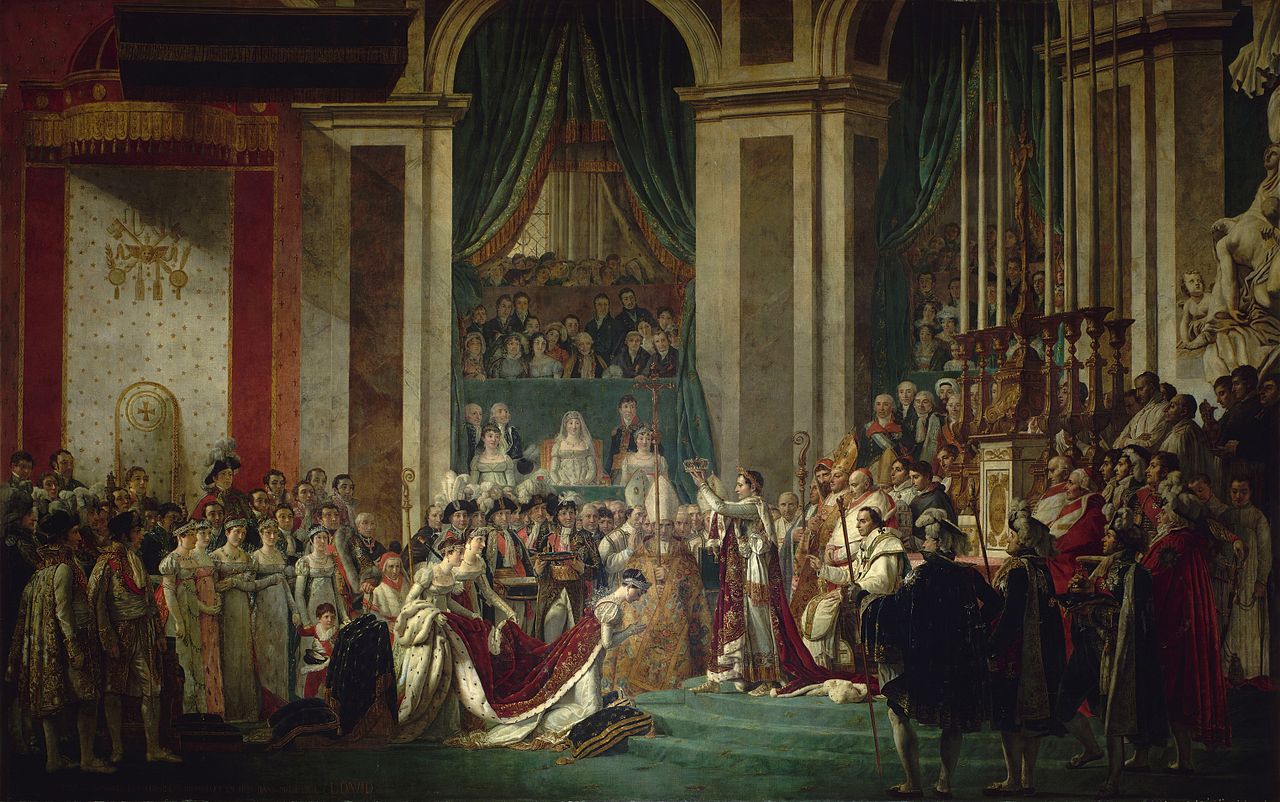 The Coronation of Napoleon (1806)
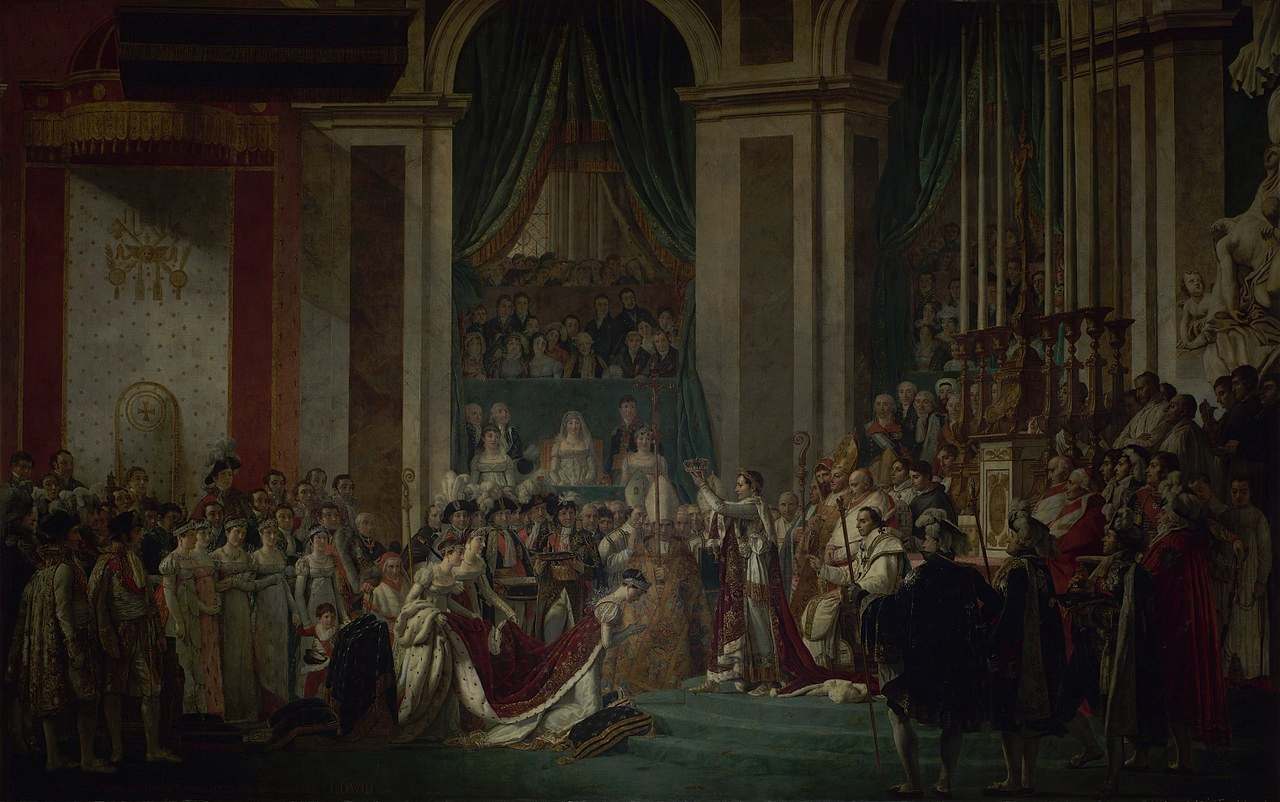 COURT PAINTER
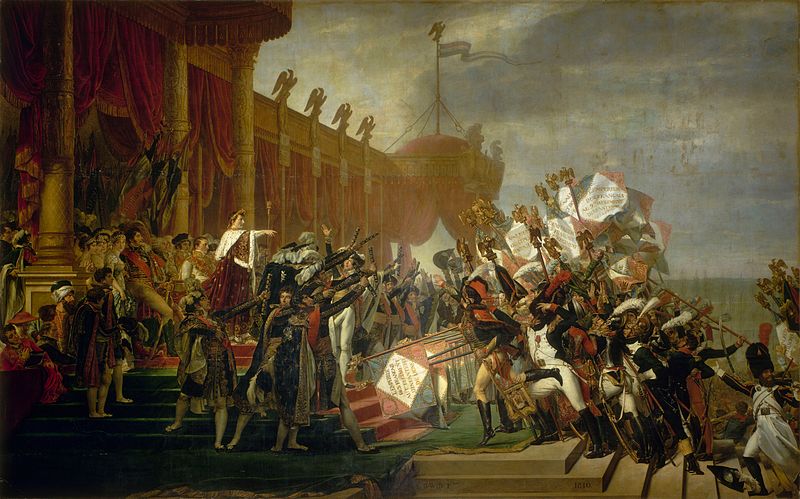 Jacques-Louis David, The Distribution of the Eagle Standards (1810)
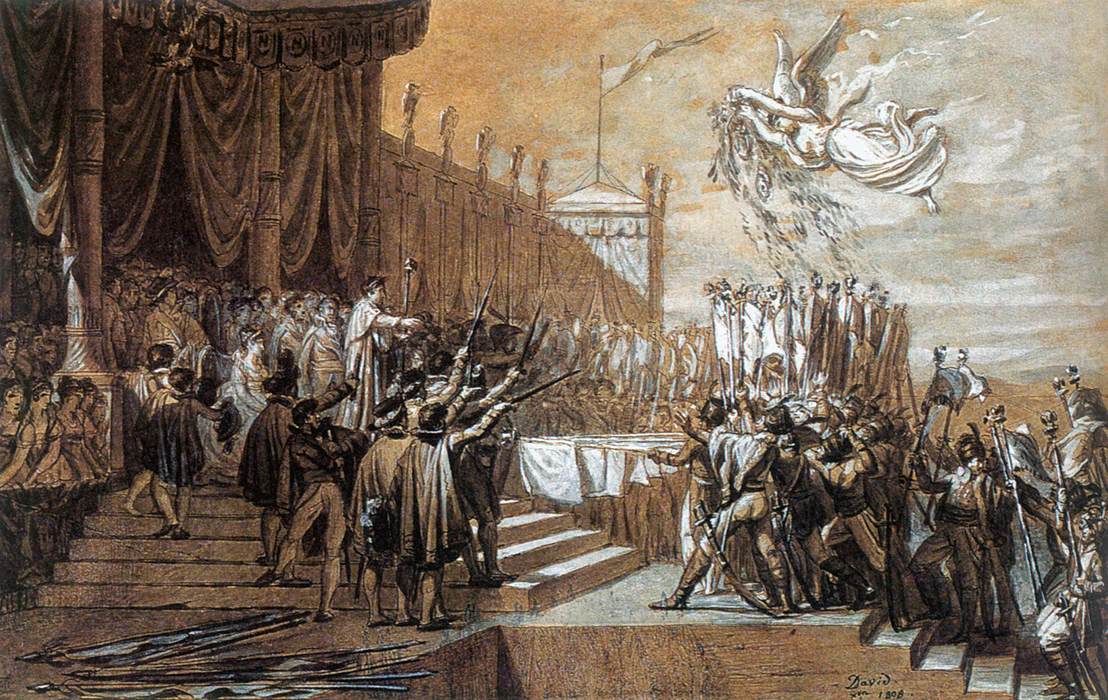 Original Design
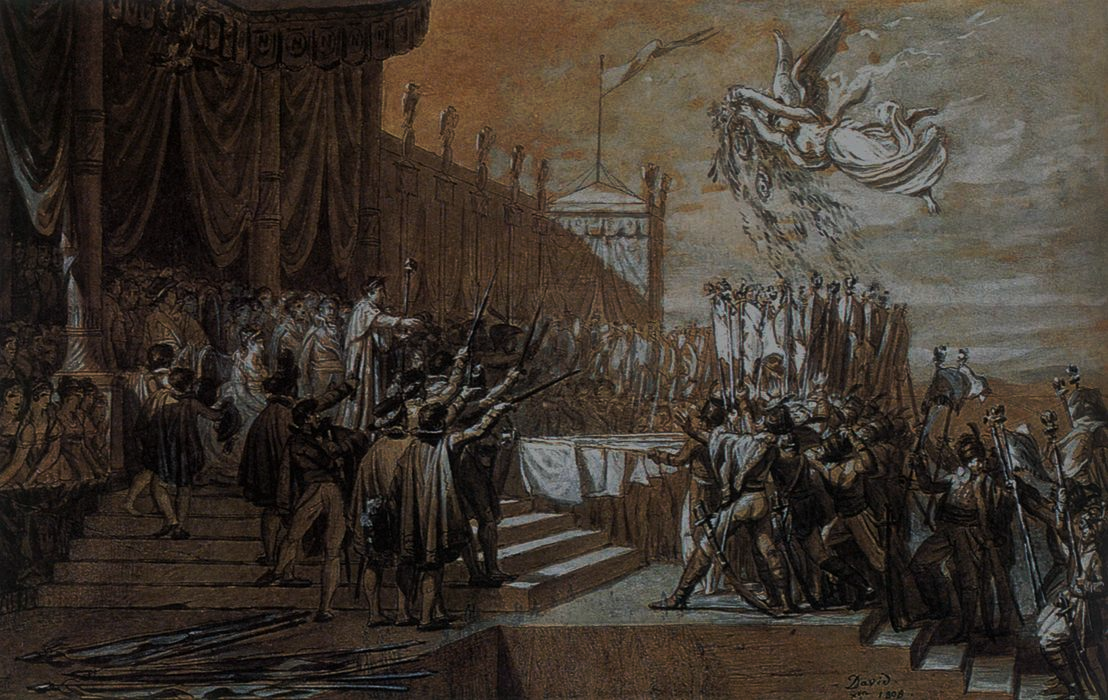 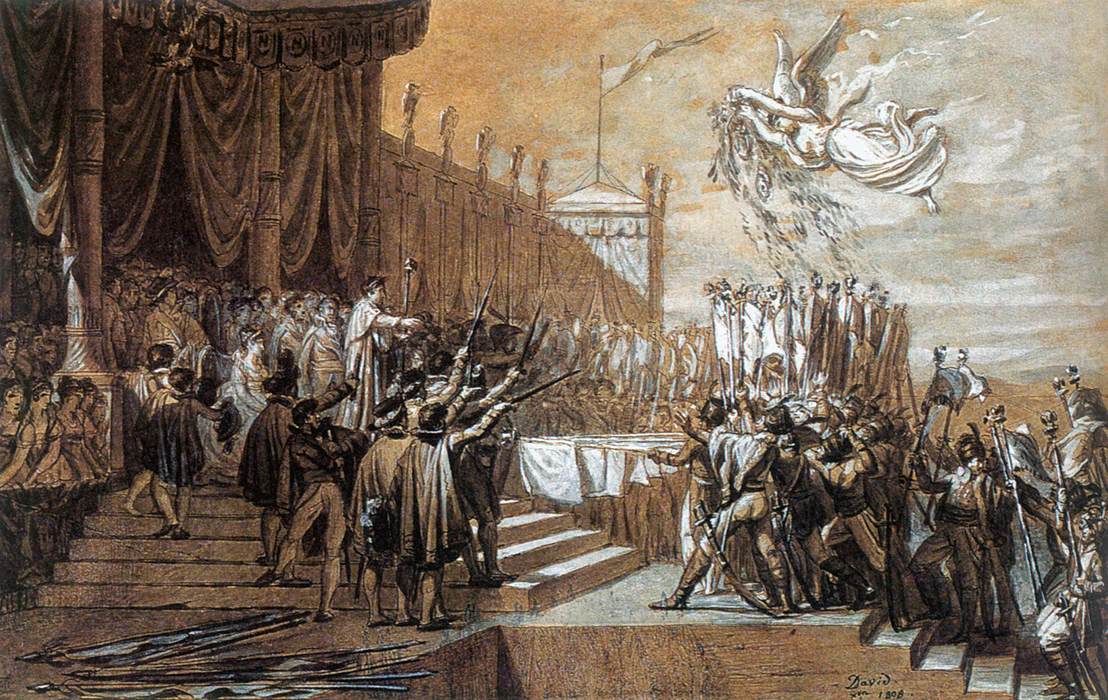 SO EXTRA
David’s Rococo Roots?
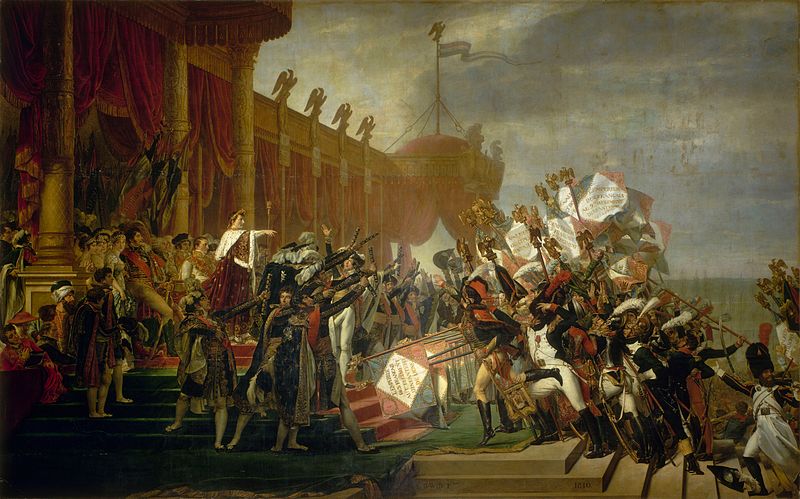 Jacques-Louis David, The Distribution of the Eagle Standards (1810)
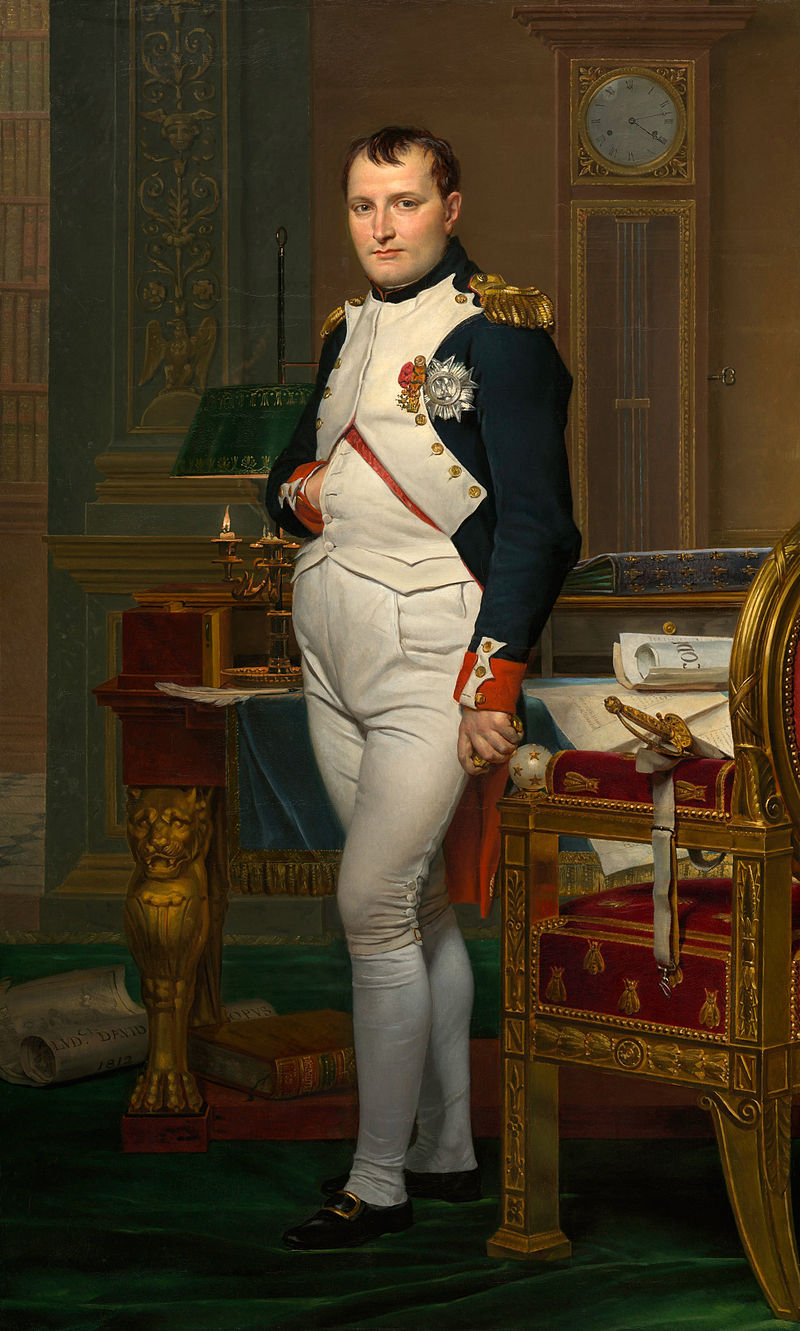 The Emperor Napoleon in His Study at the Tuileries(1812)
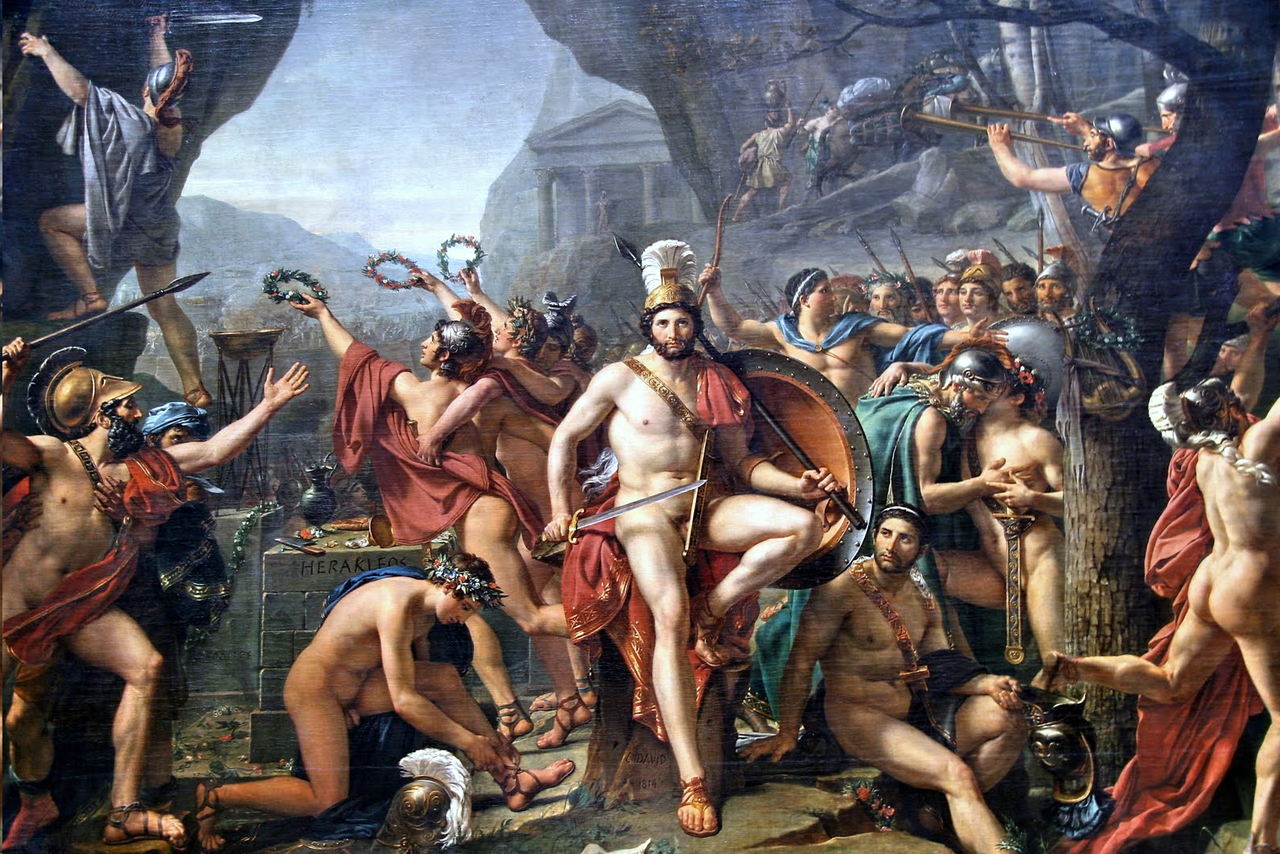 Jacques-Louis David, Leonidas at Thermopylae (1814)
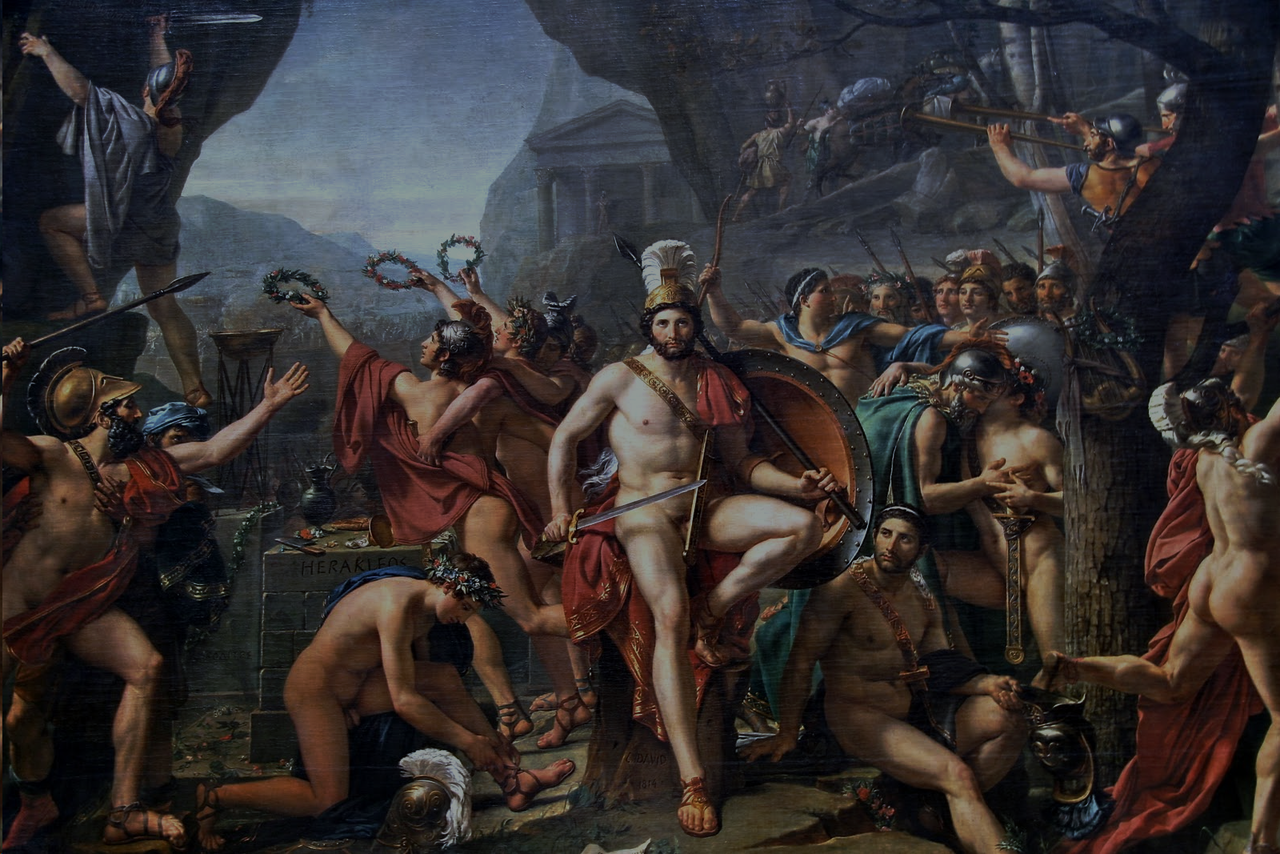 David’s painting of the Battle of Thermopylae coincided with Napoleon’s defeats by Coalition forces at Leipzig and Waterloo.
Jacques-Louis David, Leonidas at Thermopylae (1814)
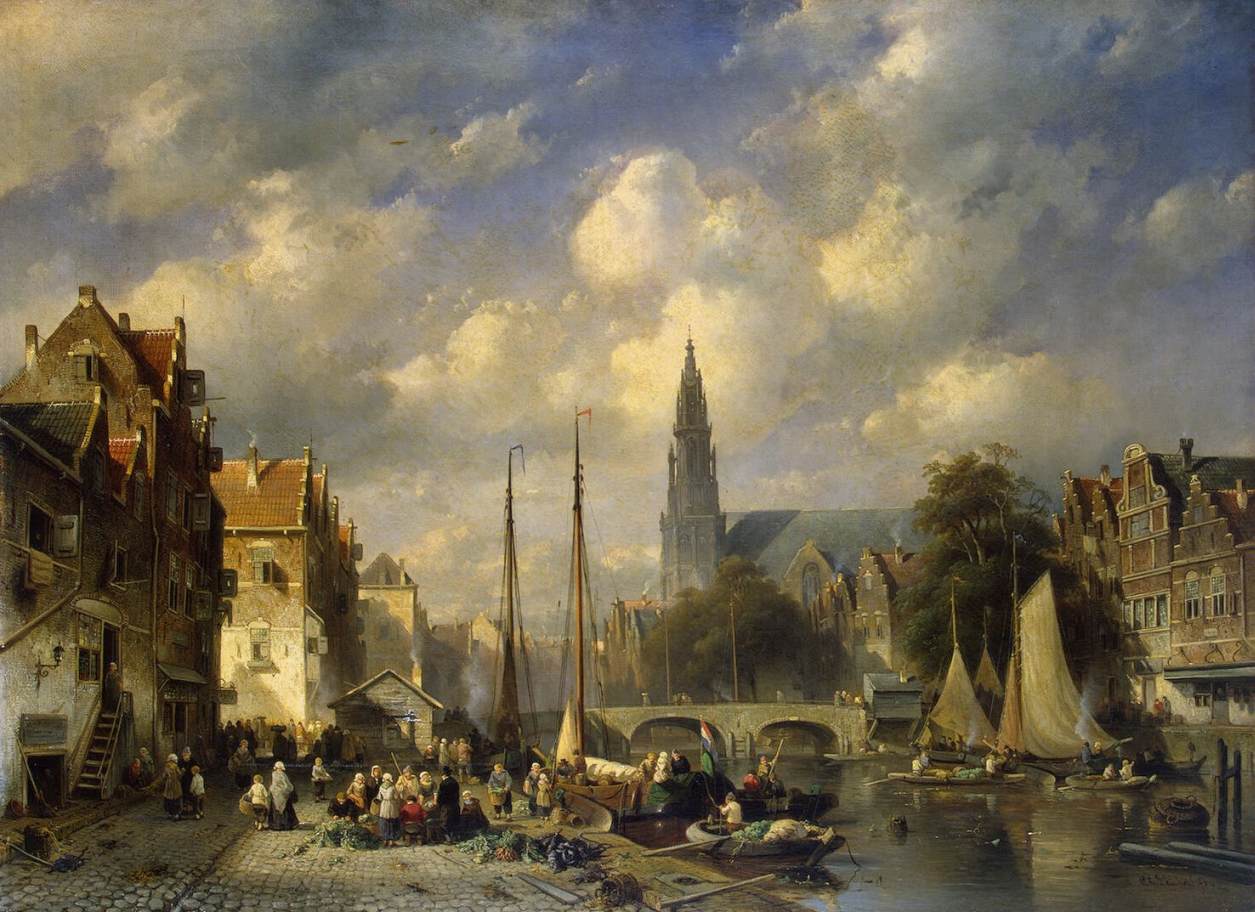 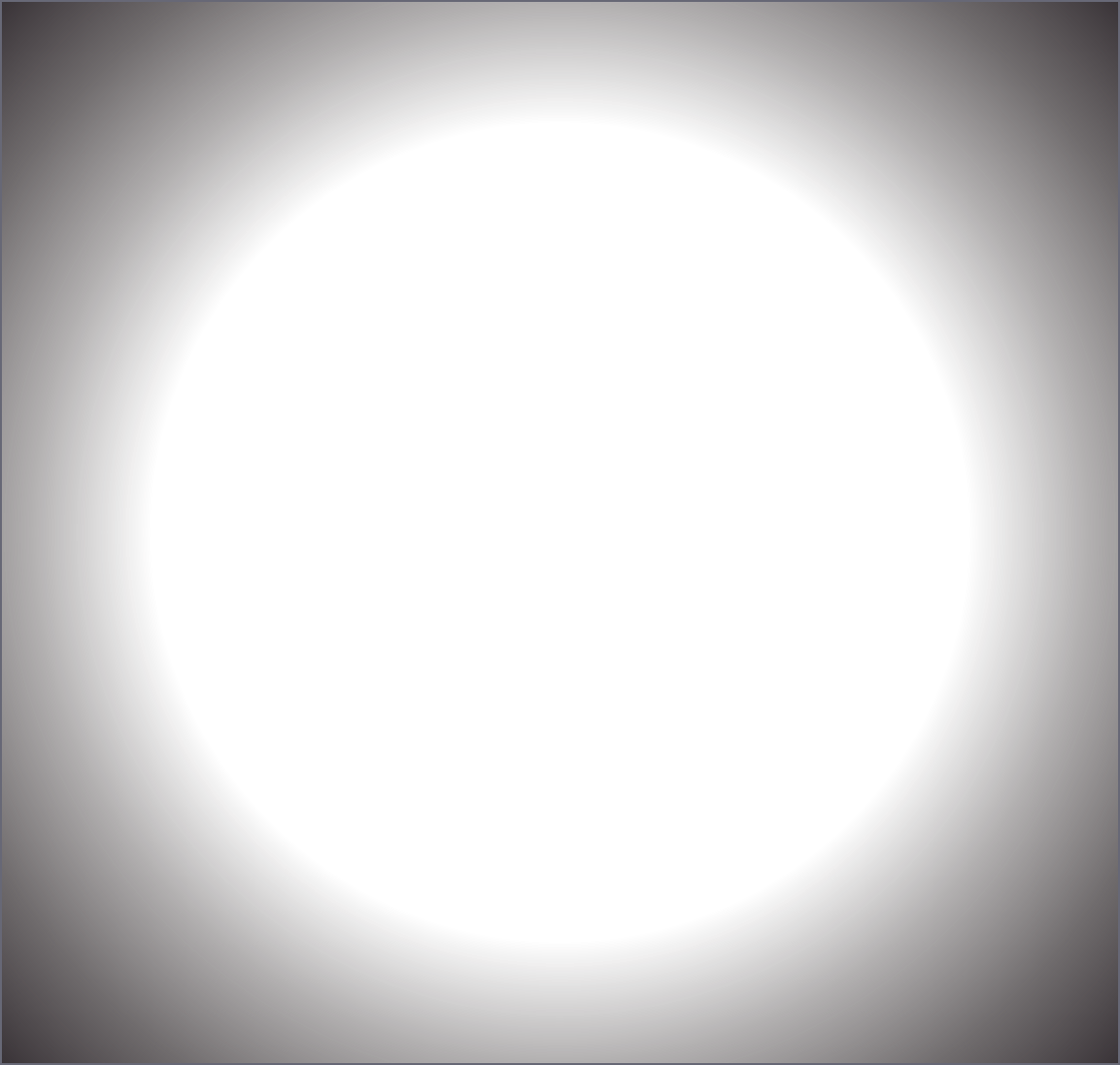 Exile in Brussels
1815-1825
Charles Leickert, Urban Landscape (1856)
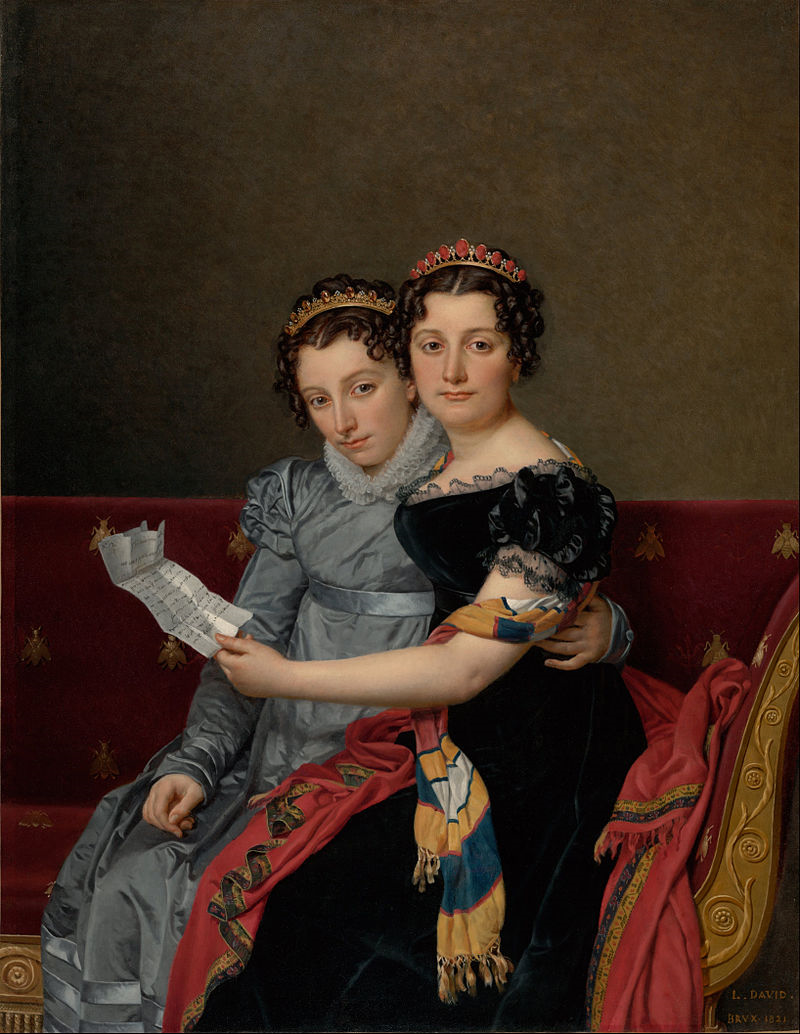 Exile Portraiture
Jacques-Louis David, The Sisters Zénaïde and Charlotte Bonaparte (1821)
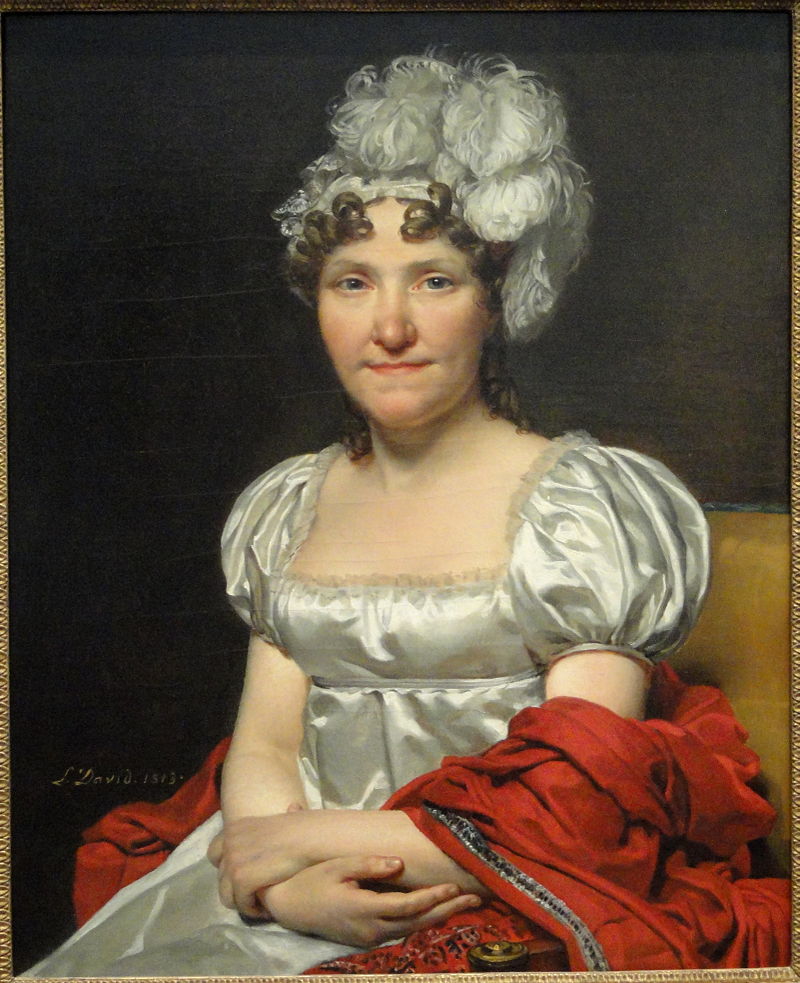 Marguerite-Charlotte David (1813)
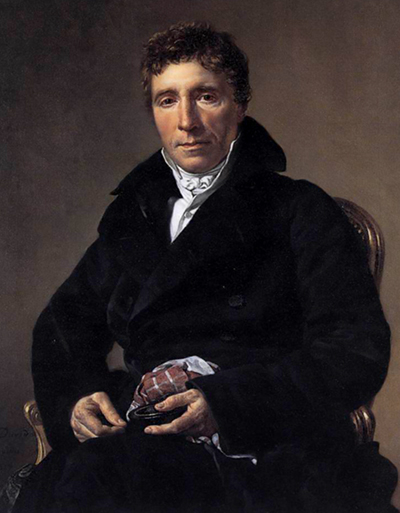 Emmanuel Joseph Sieyès  (1817)
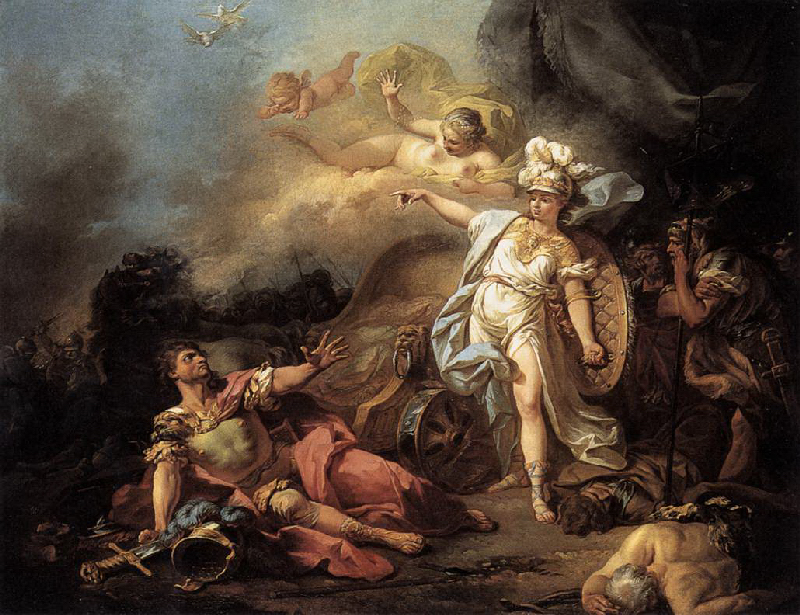 ROOTS
Jacques-Louis David, Combat de Mars contre Minerve (1771)
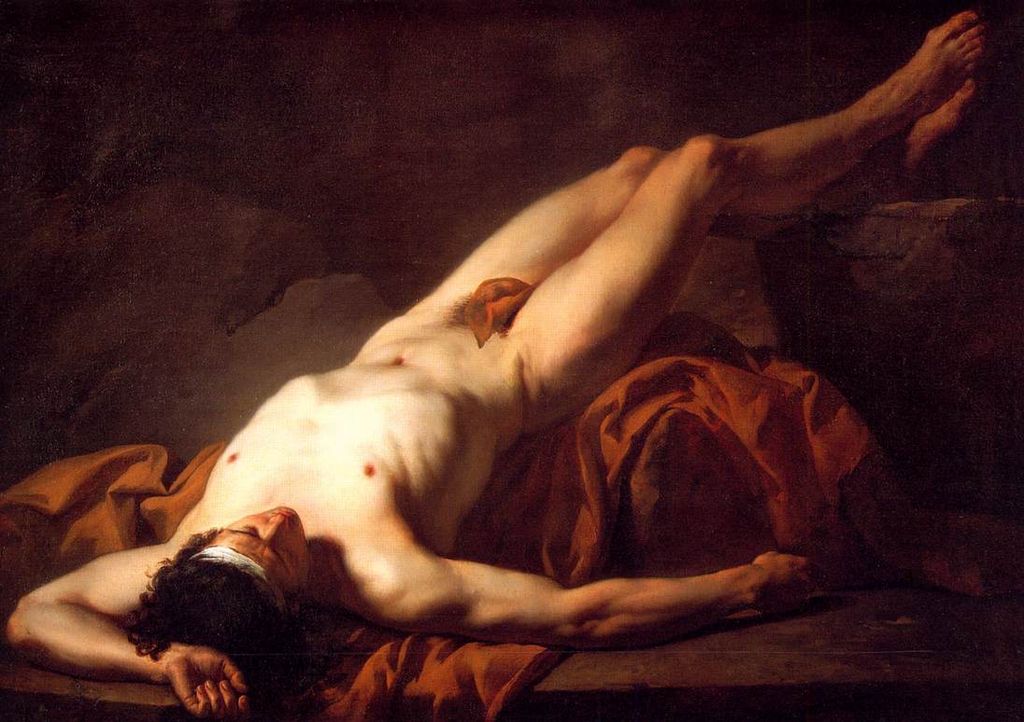 ROOTS
Hector’s Body (1778)
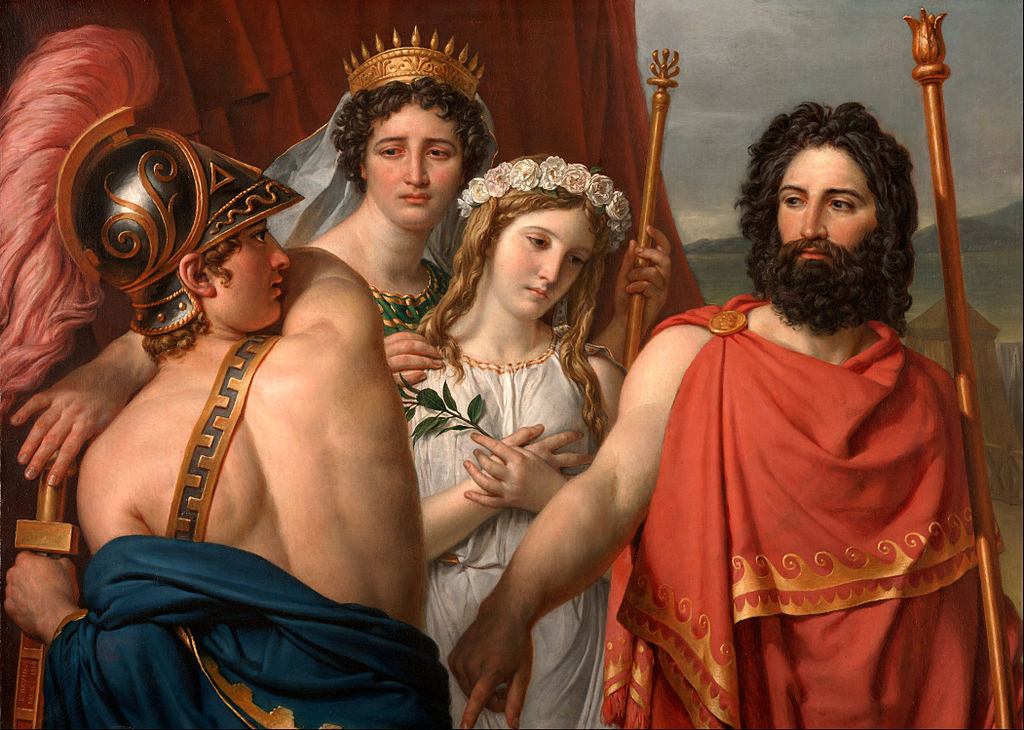 The Anger of Achilles (1819)
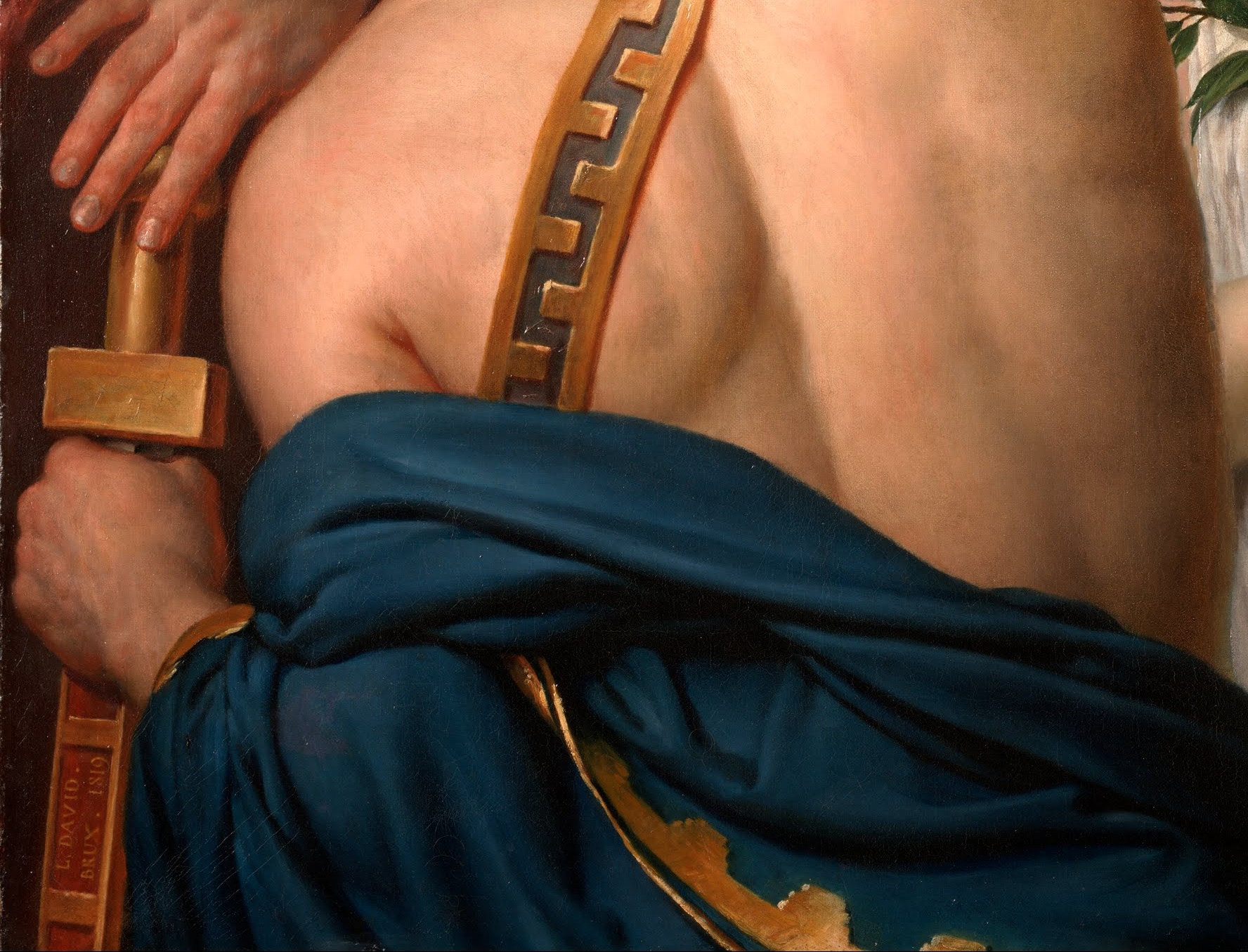 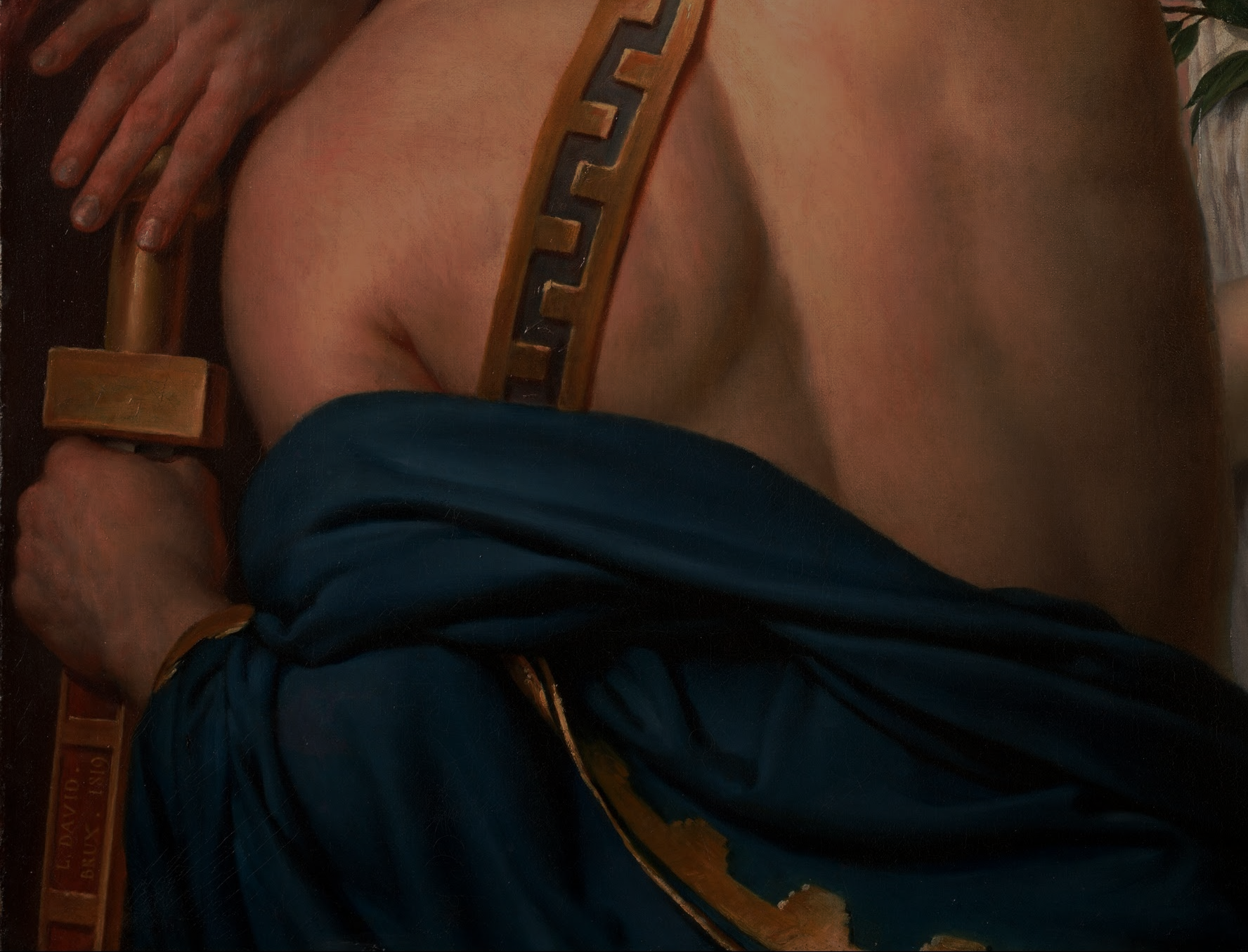 David signed the painting “BRUX” (Brussels in Latin) to mark the work as having been created in exile.
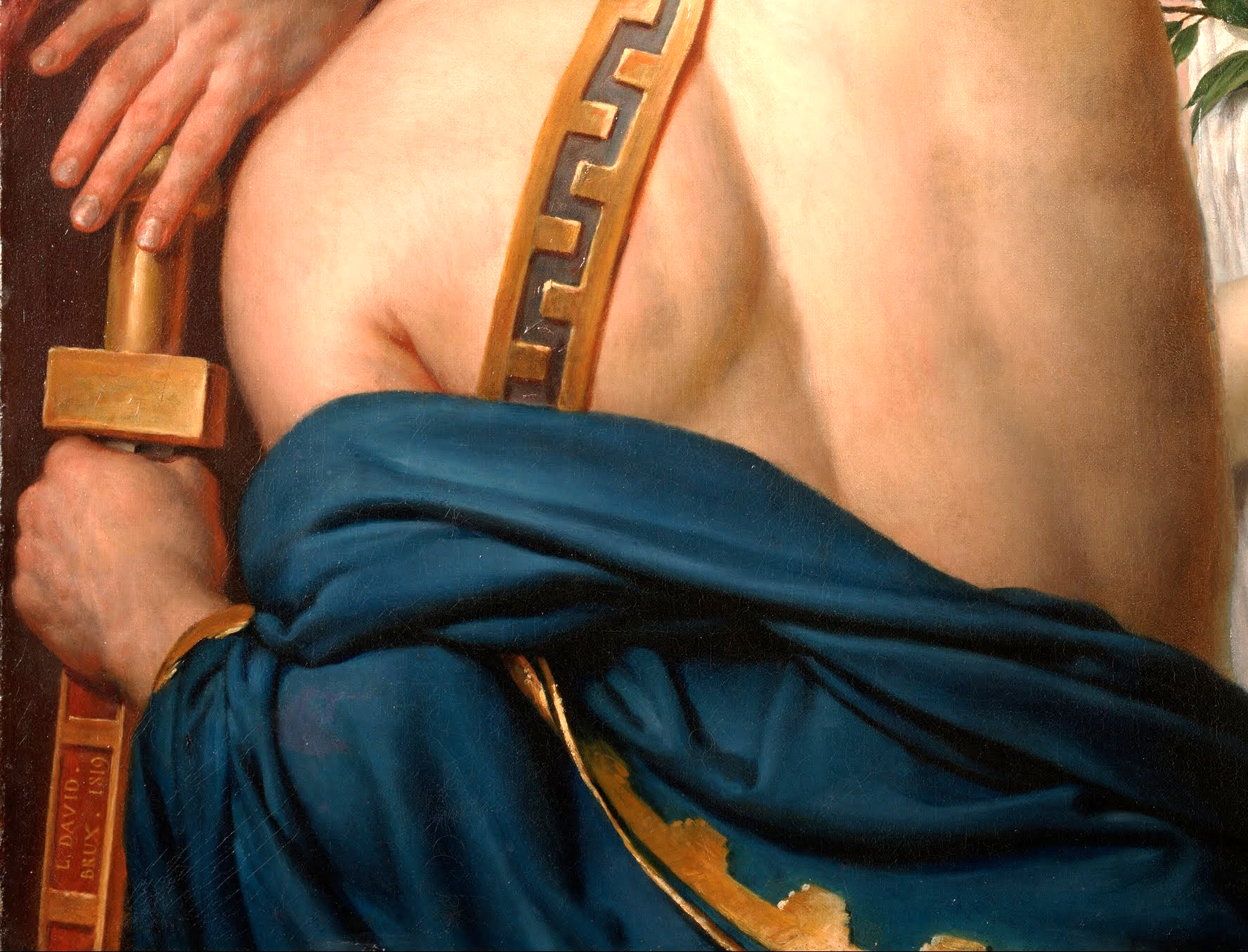 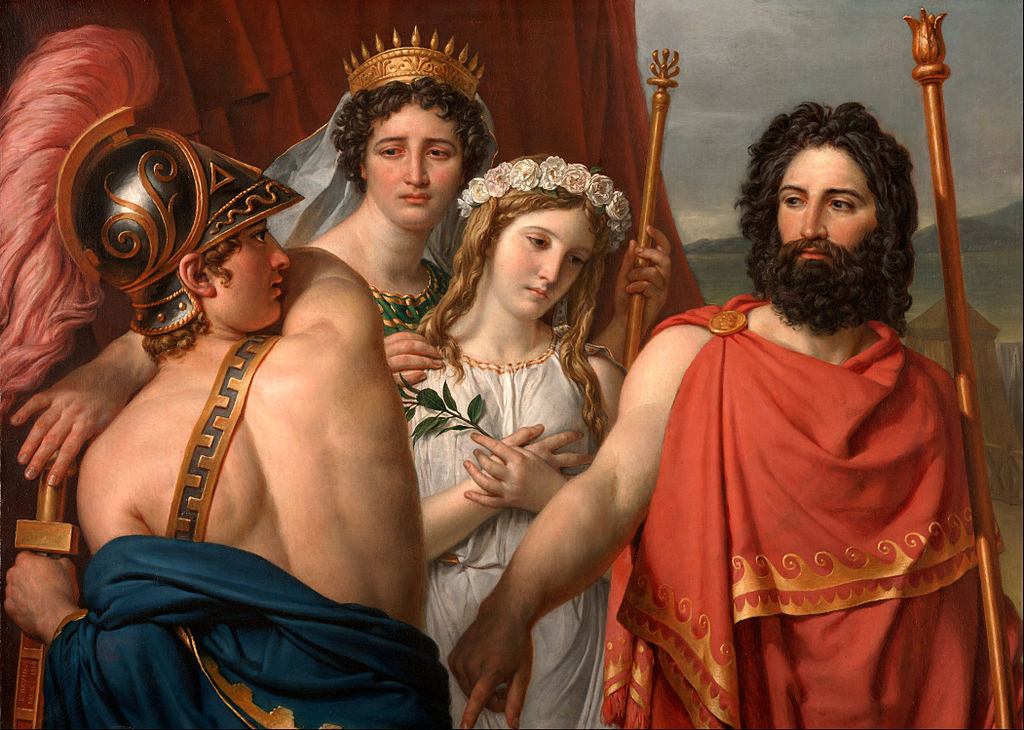 The Anger of Achilles (1819)
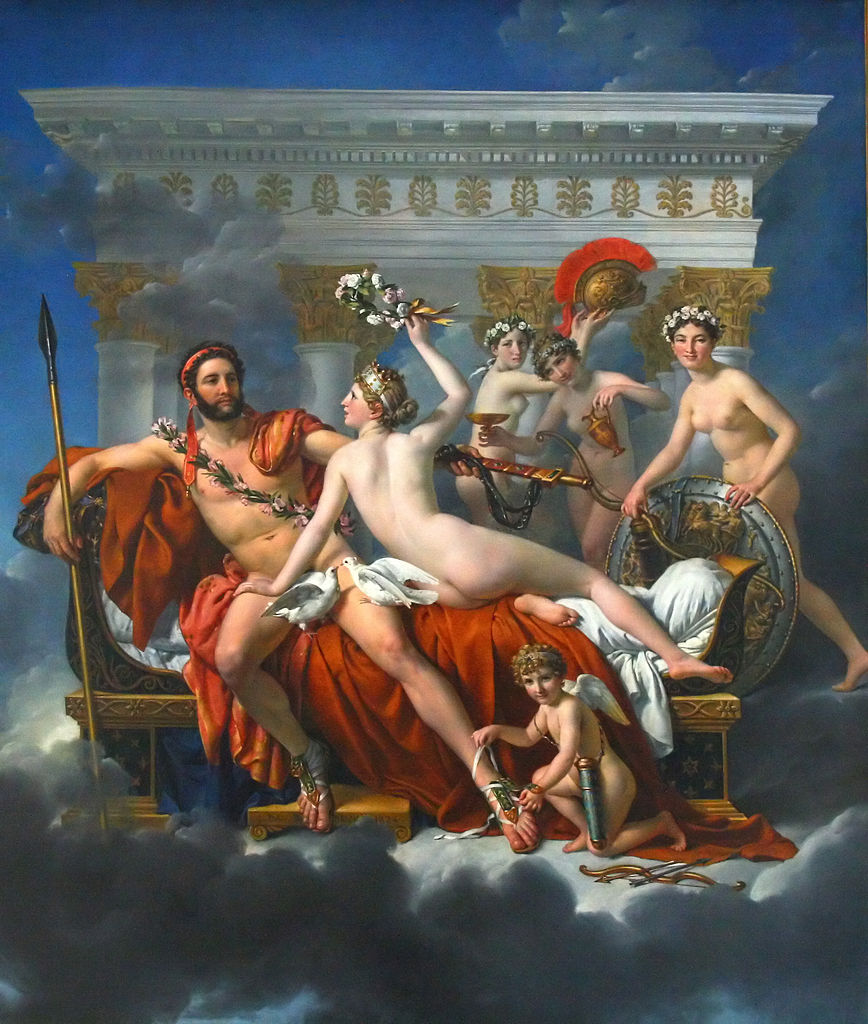 Mars Being Disarmed by Venus and the Three Graces (1825)
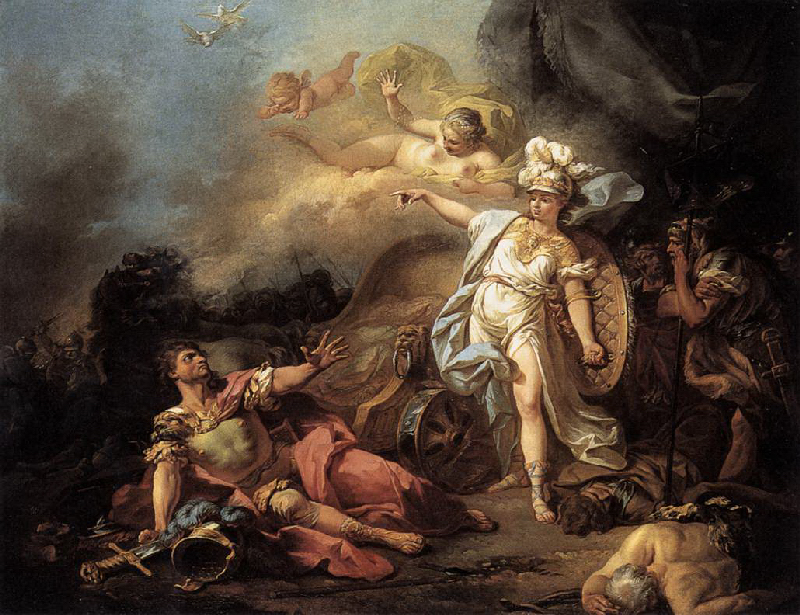 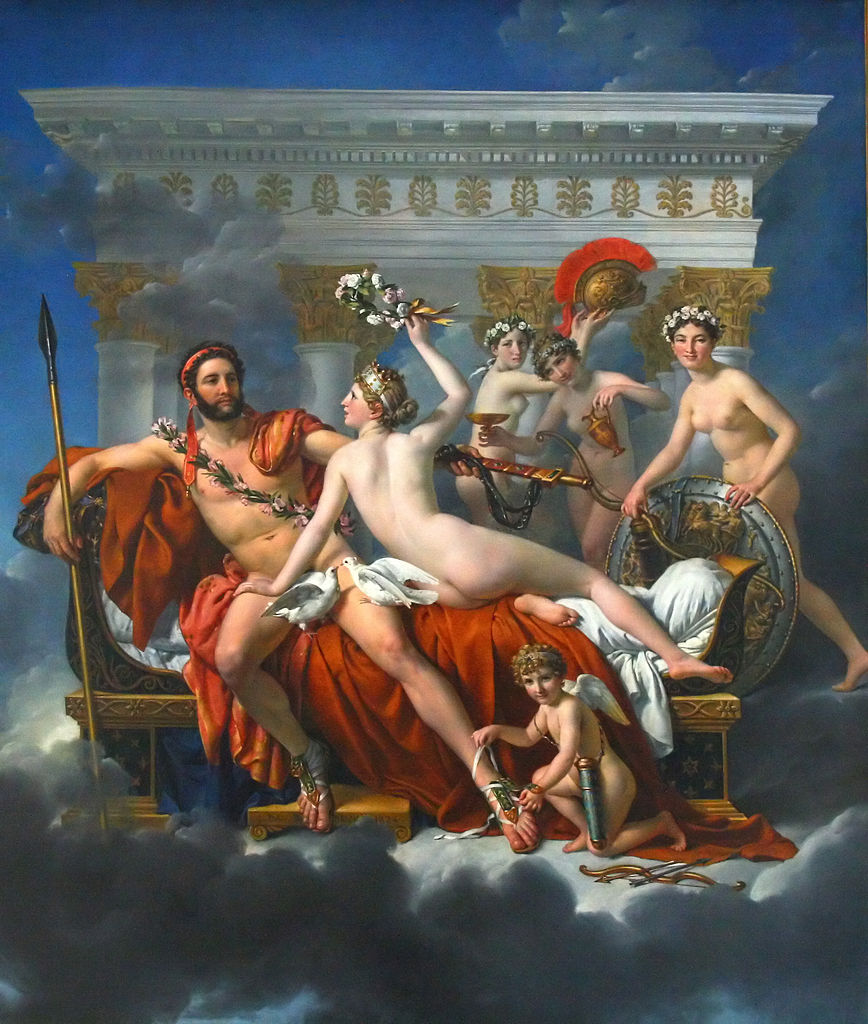 1771
1825
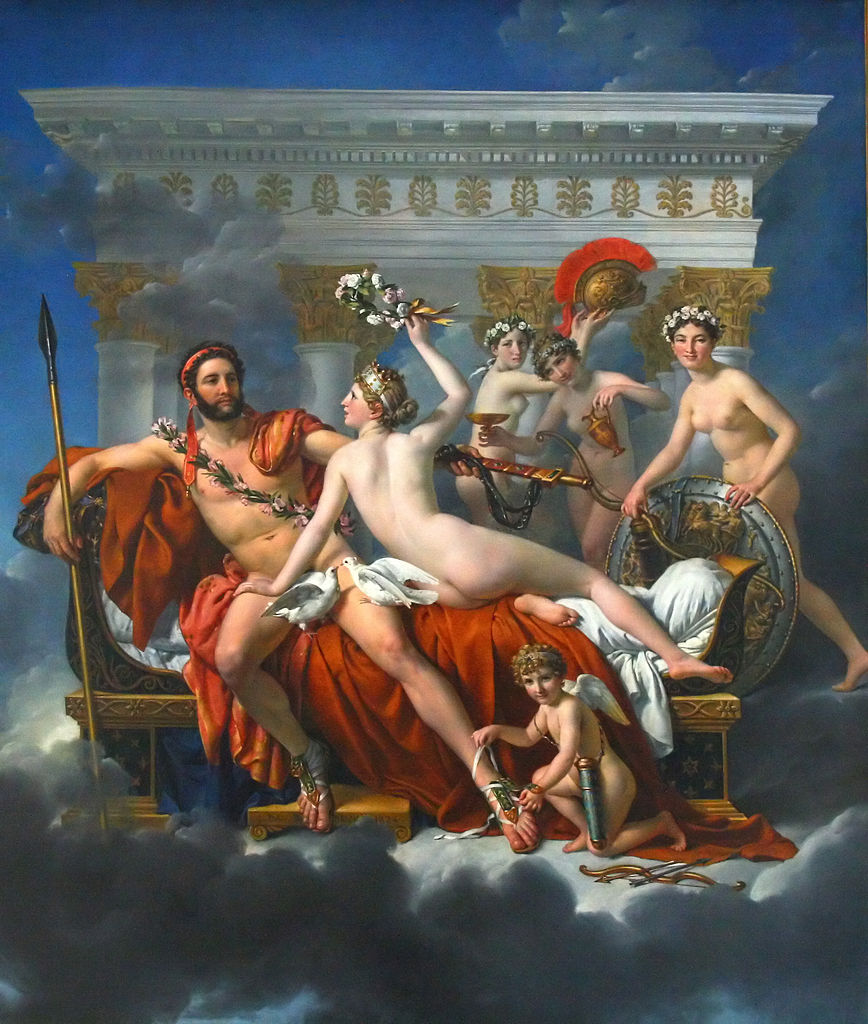 "This is the last picture I want to paint, but I want to surpass myself in it. I will put the date of my seventy-five years on it and afterwards I will never again pick up my brush."
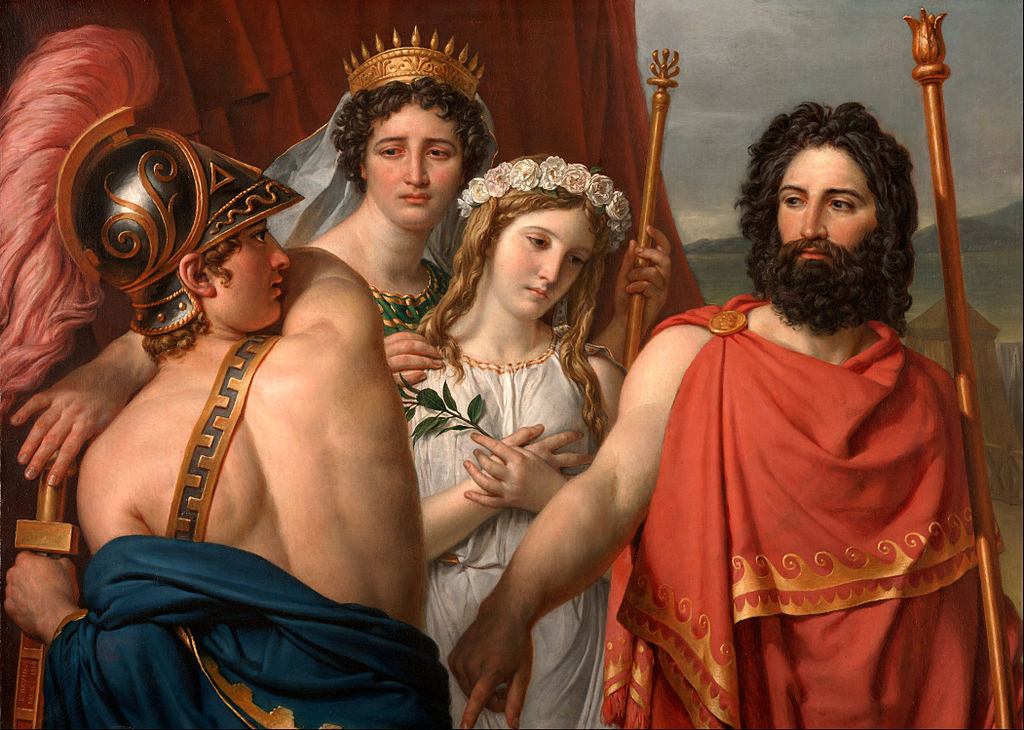 “The painting that is killing me…”
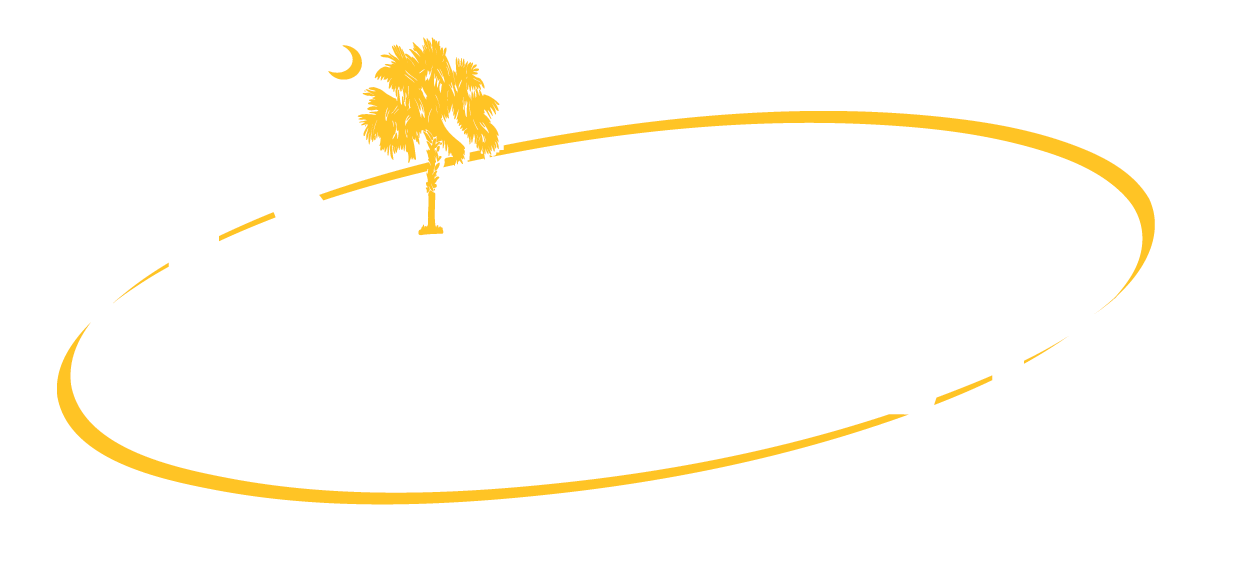 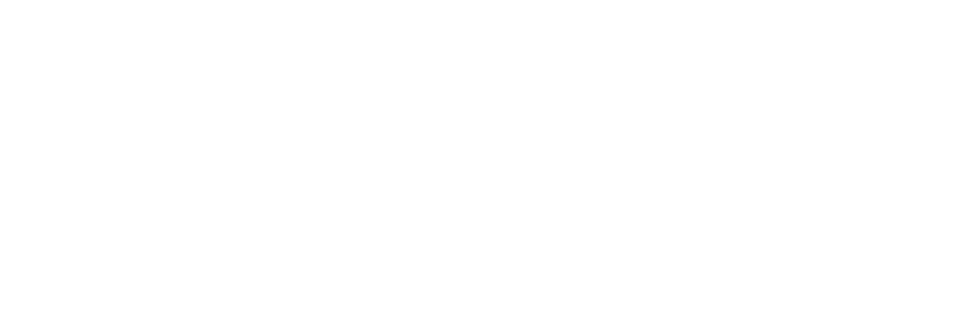 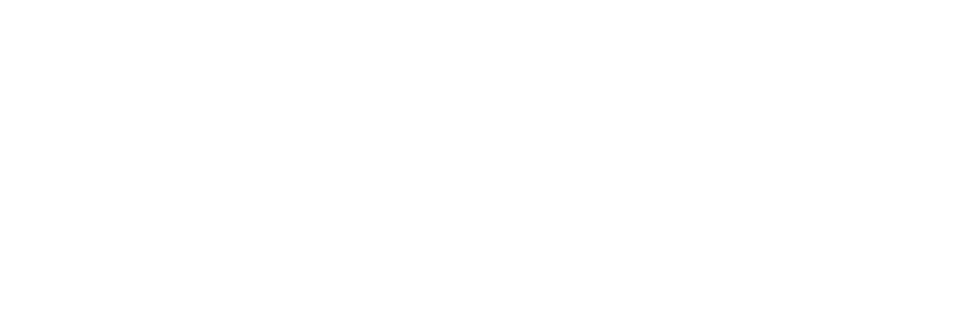